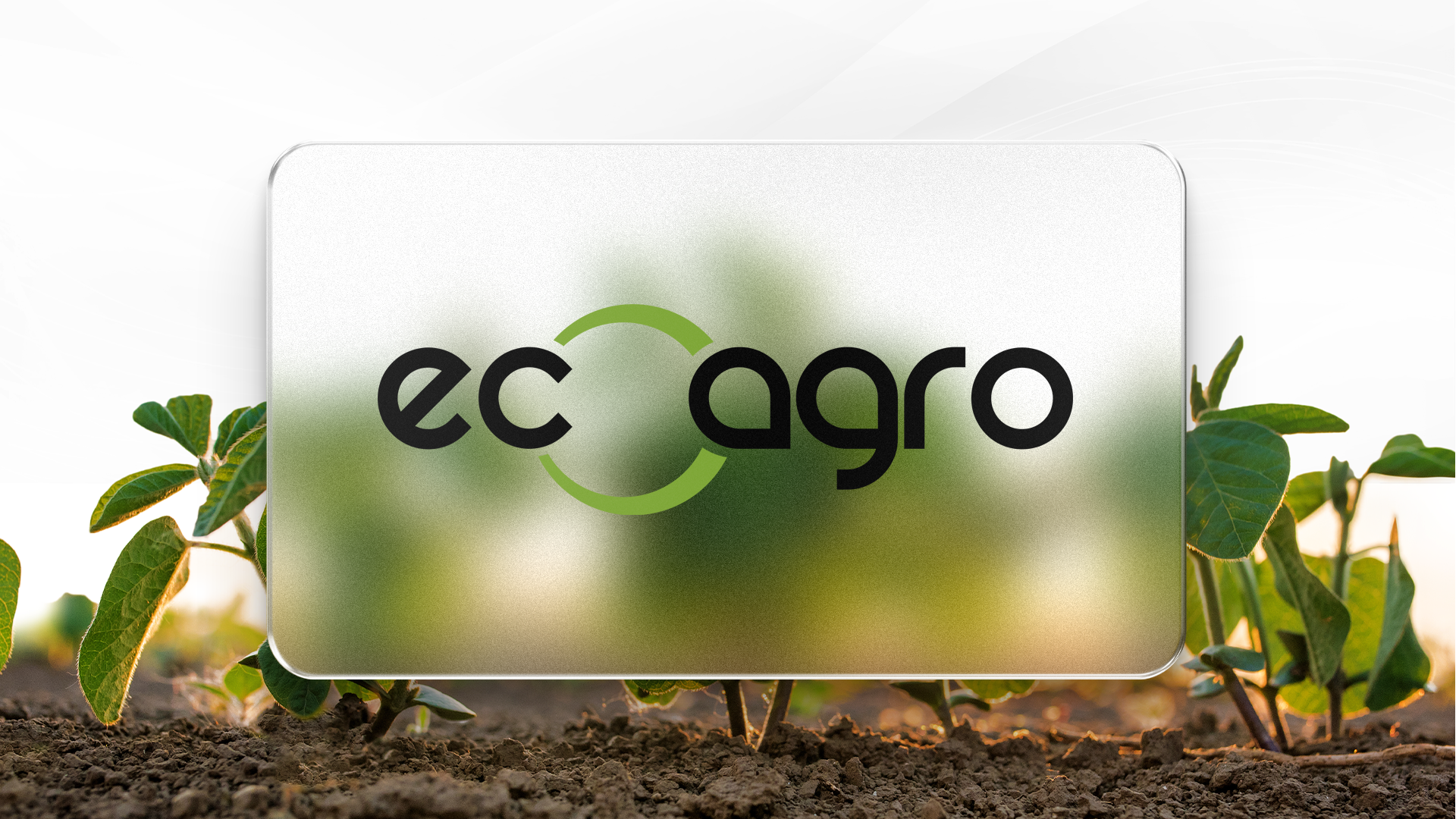 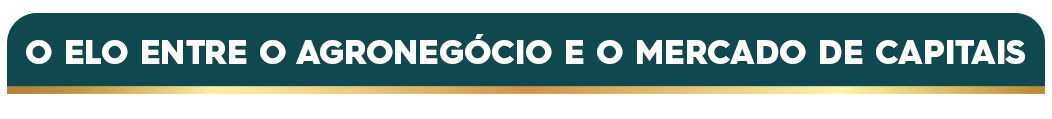 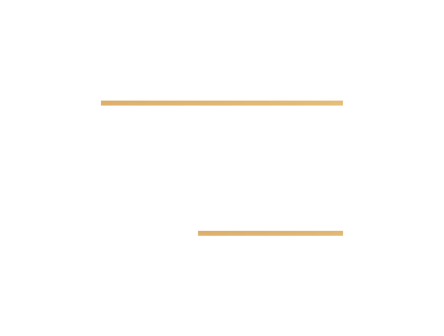 Quem Somos
A maior securitizadora 
do Agronegócio
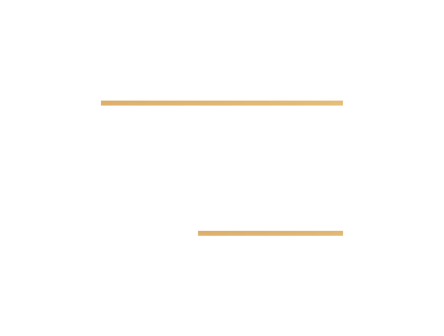 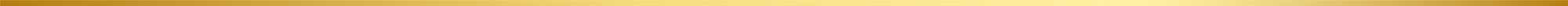 Compromisso com o
desenvolvimento
sustentável do Agronegócio
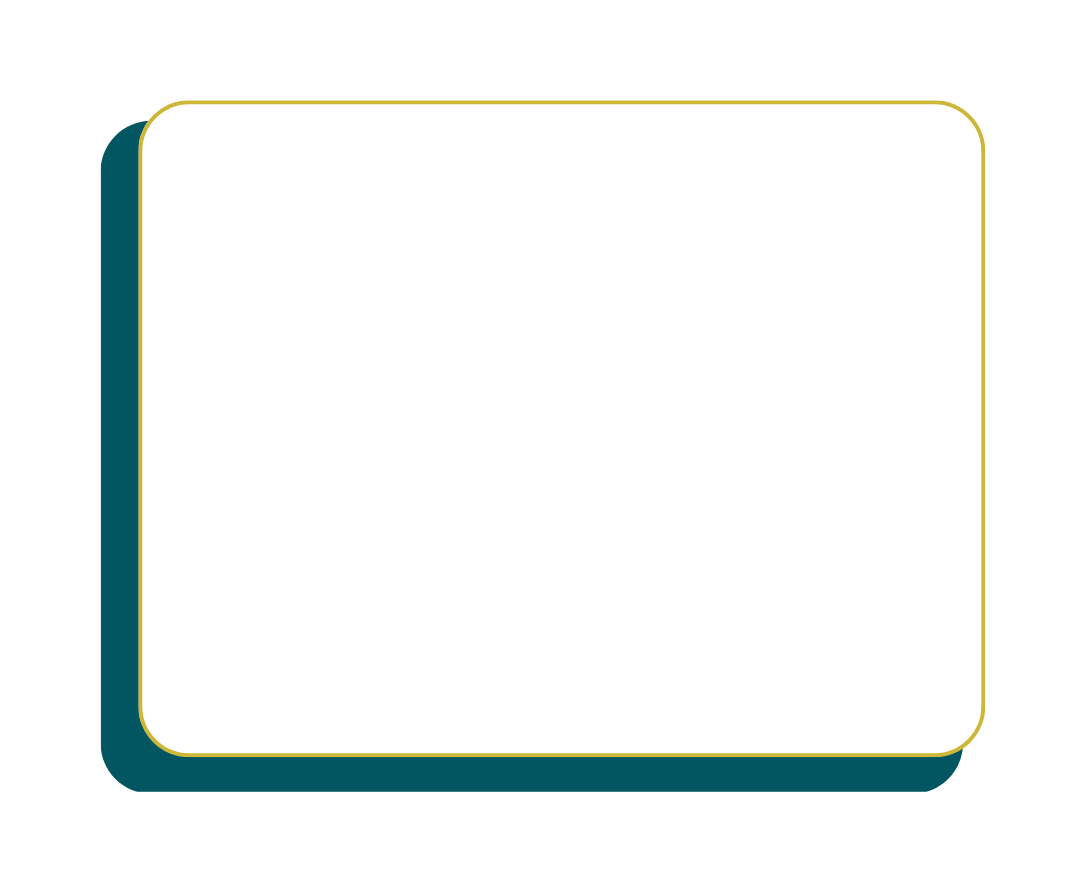 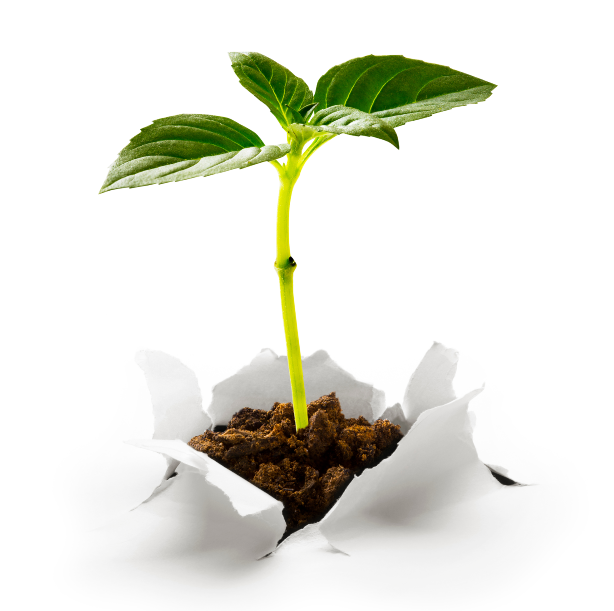 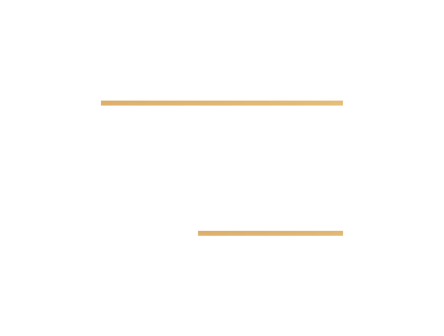 Em 1998 uma muda foi plantada com o compromisso e a dedicação de pessoas que identificaram uma oportunidade e sempre acreditaram no potencial da agropecuária brasileira.

Nos especializamos no desenvolvimento e estruturação de operações financeiras, tendo como principal missão ser o elo entre a cadeia produtiva do agronegócio e o Mercado de Capitais, valorizando e respeitando tanto as necessidades de rentabilidade e segurança de investidores, como a demanda de recursos para produtores e empresas.
Foco Exclusivo e profundo conhecimento no Agro
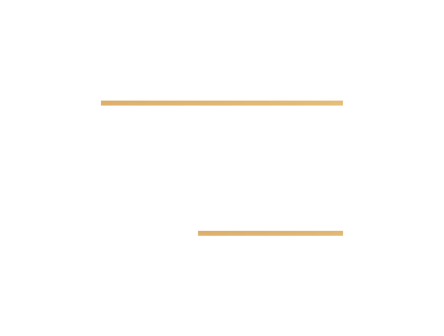 Soluções financeiras personalizadas
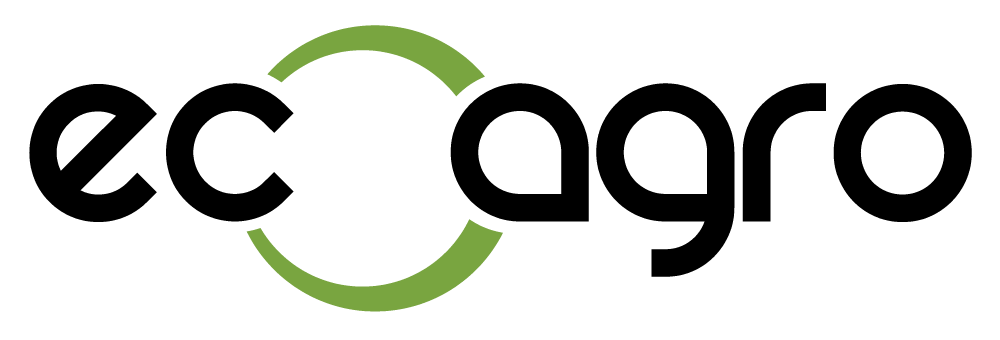 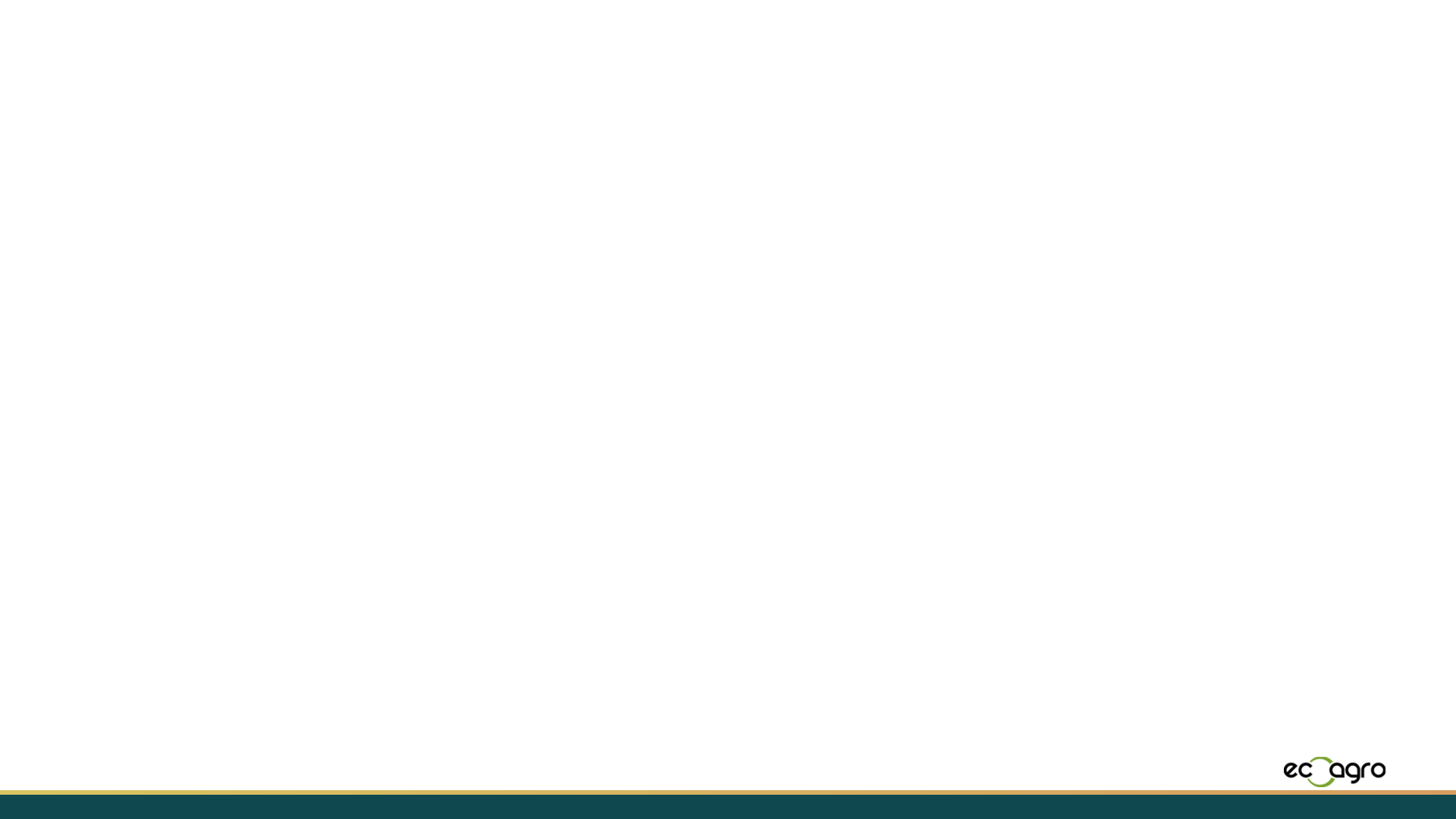 Nossa Missão
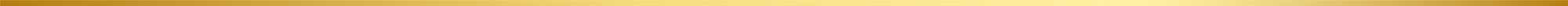 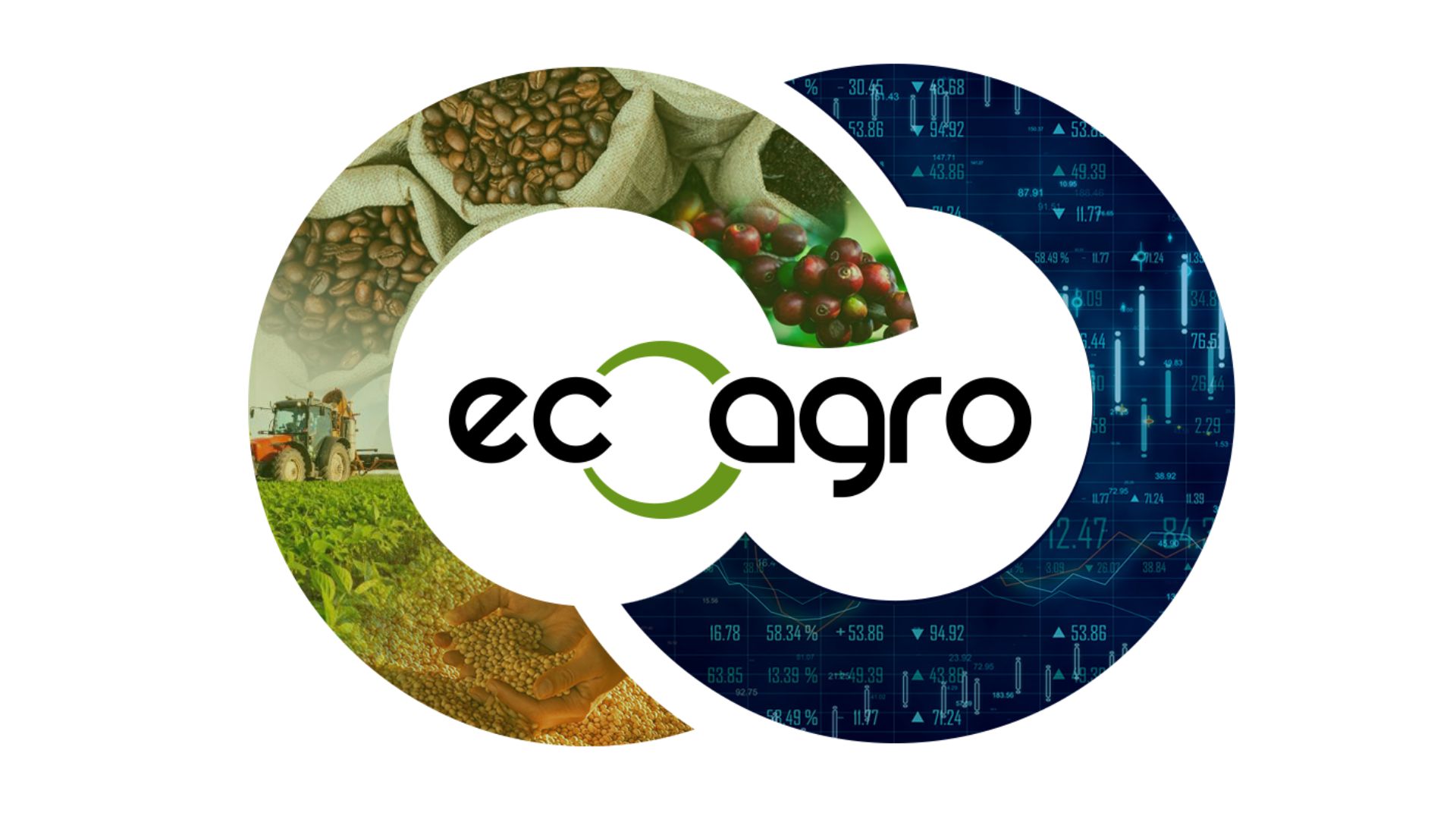 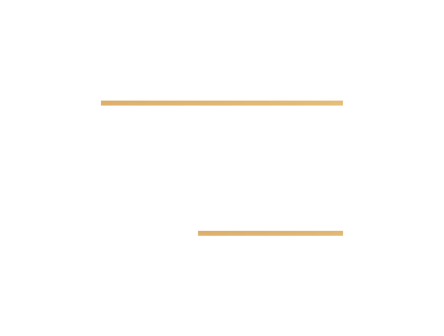 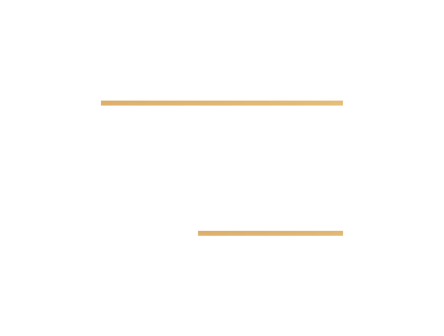 De um lado temos o produtor, com conhecimento do setor agrícola e à procura de investimento para sua produção.
Do outro, temos investidores em busca de novas oportunidades, com segurança e rentabilidade.
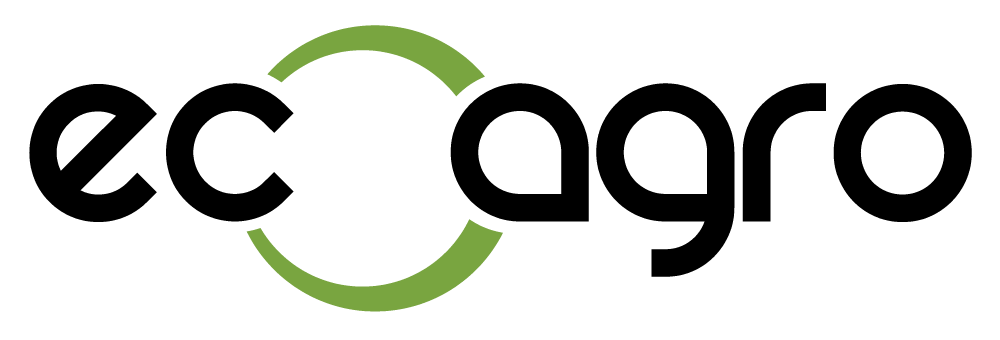 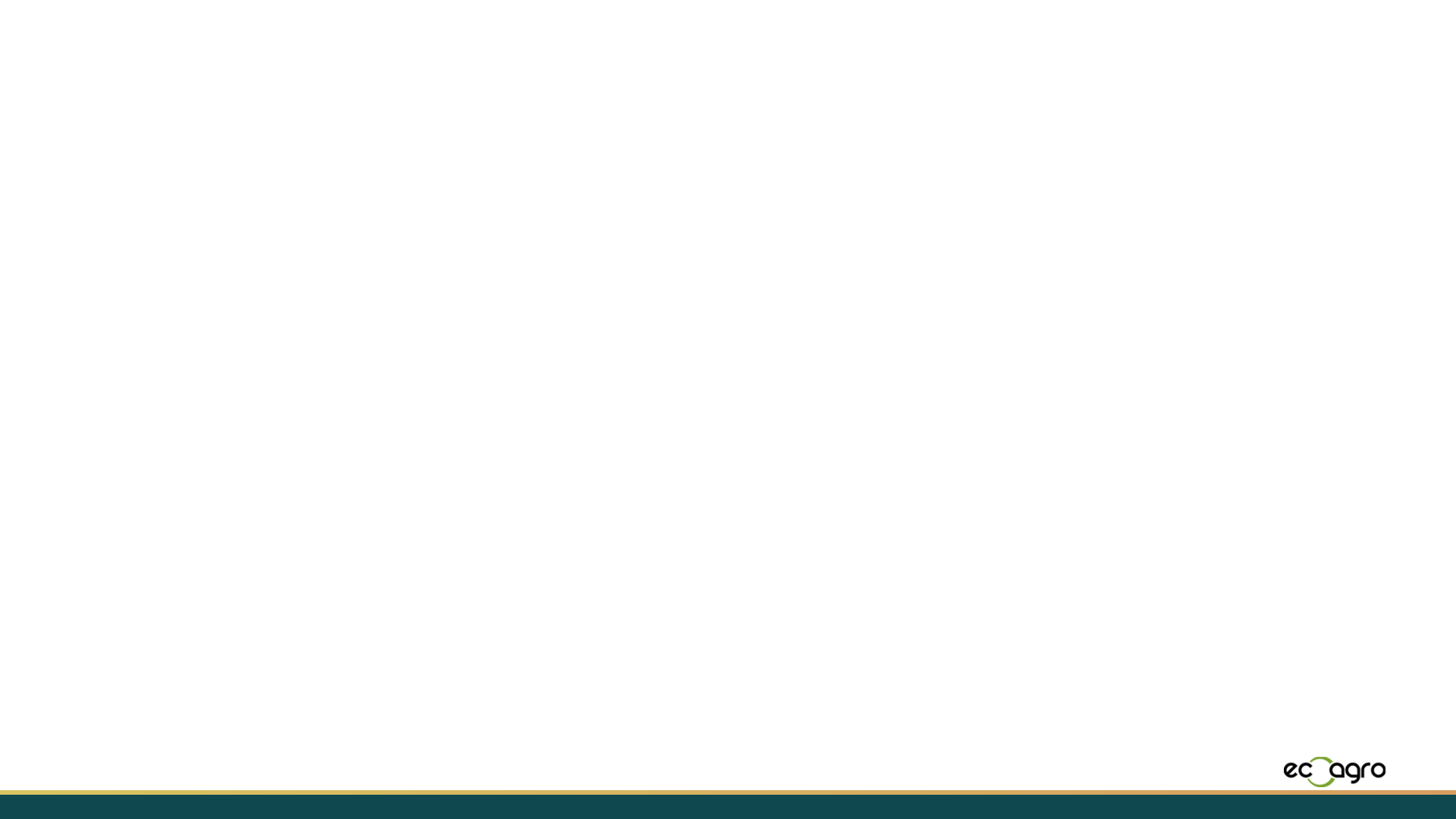 Pioneirismo
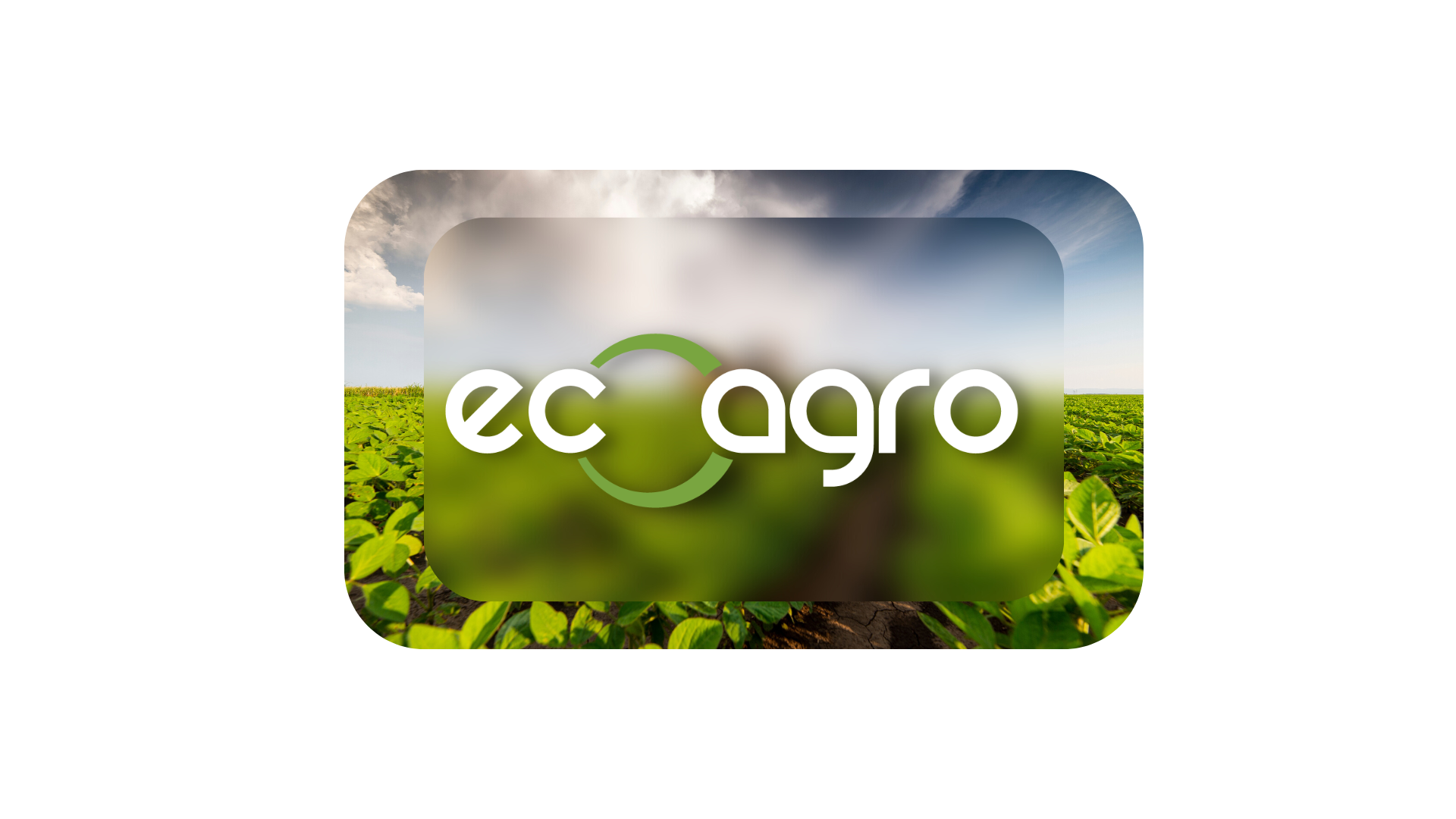 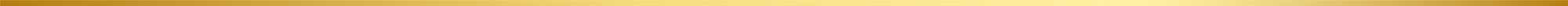 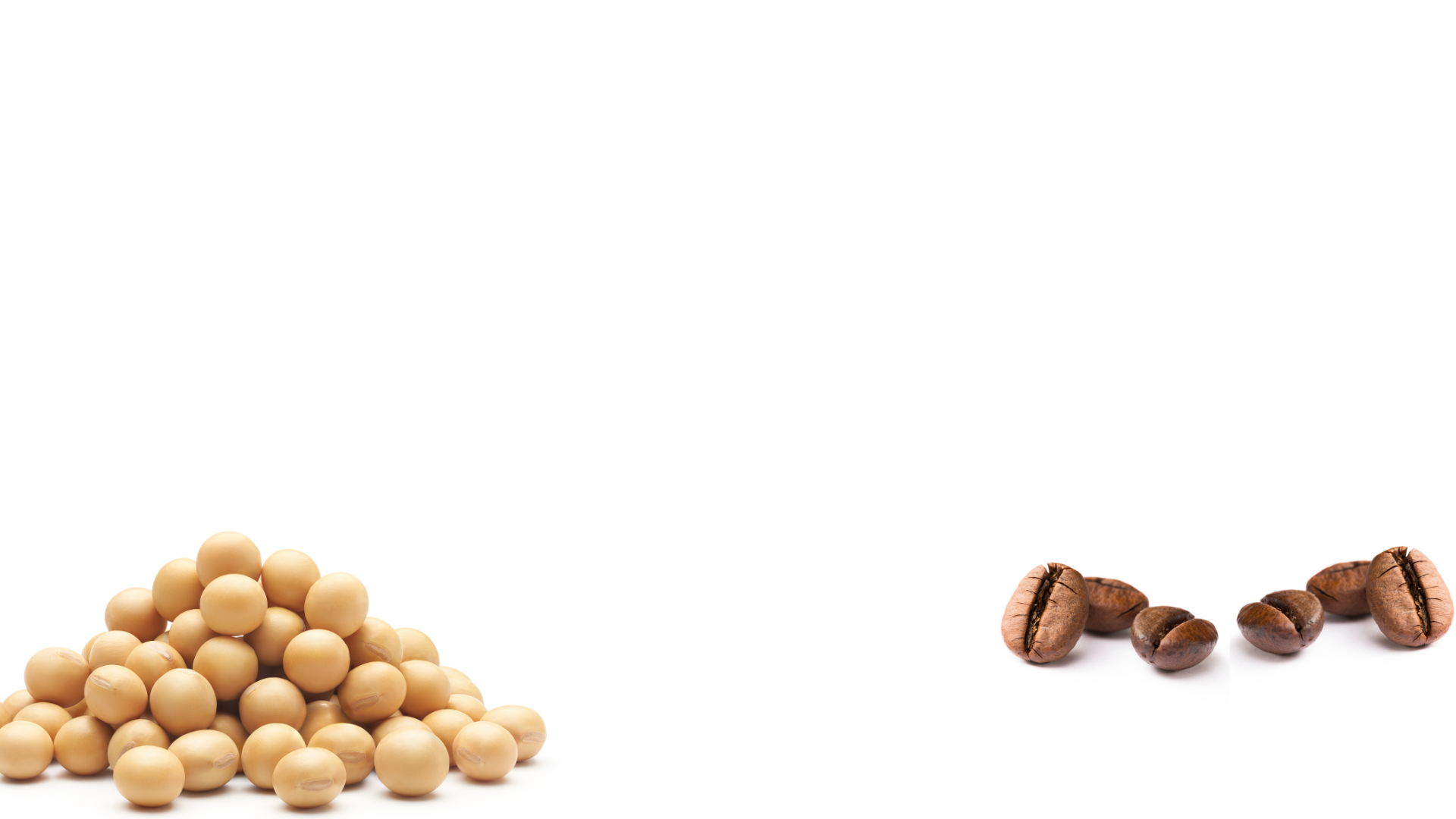 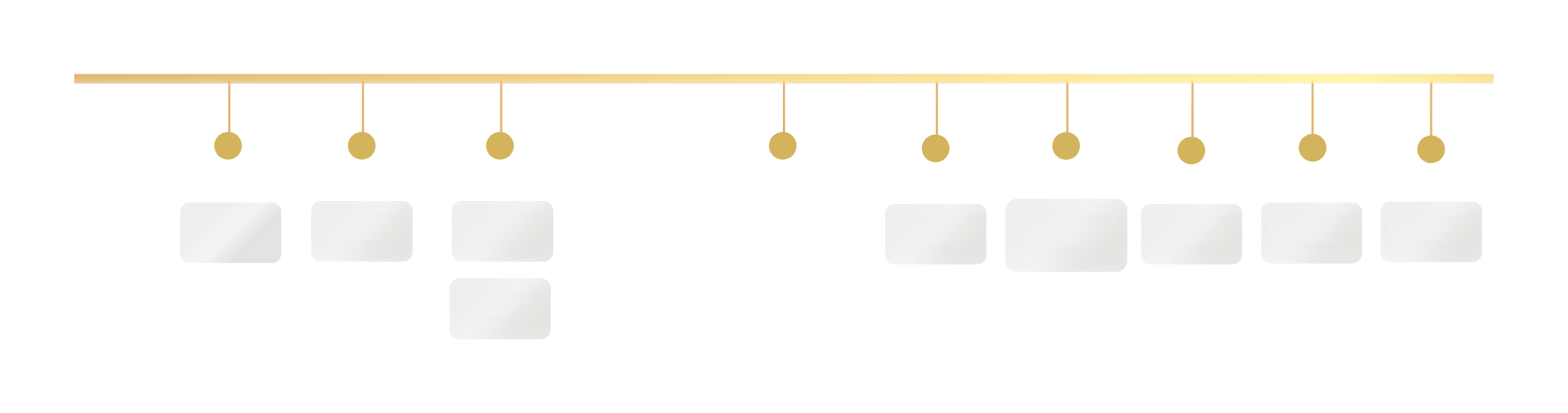 2016
2020
1999
2001
2005
2009
2022
2021
2007
1º Green Bond do Mercado Brasileiro
FIF Rio Bravo
1° CRA Dólar
1ª Oferta CRA 476
1ª CRA Garantido
Fiagro
EGAF11
1° LCA
1° CPR
1° CDCA
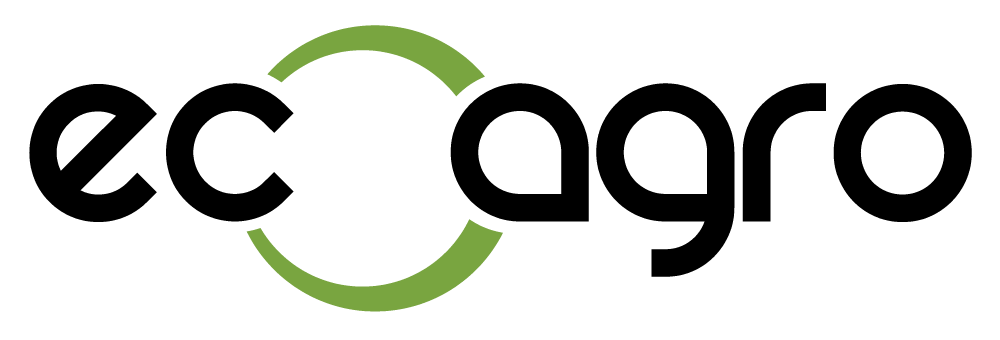 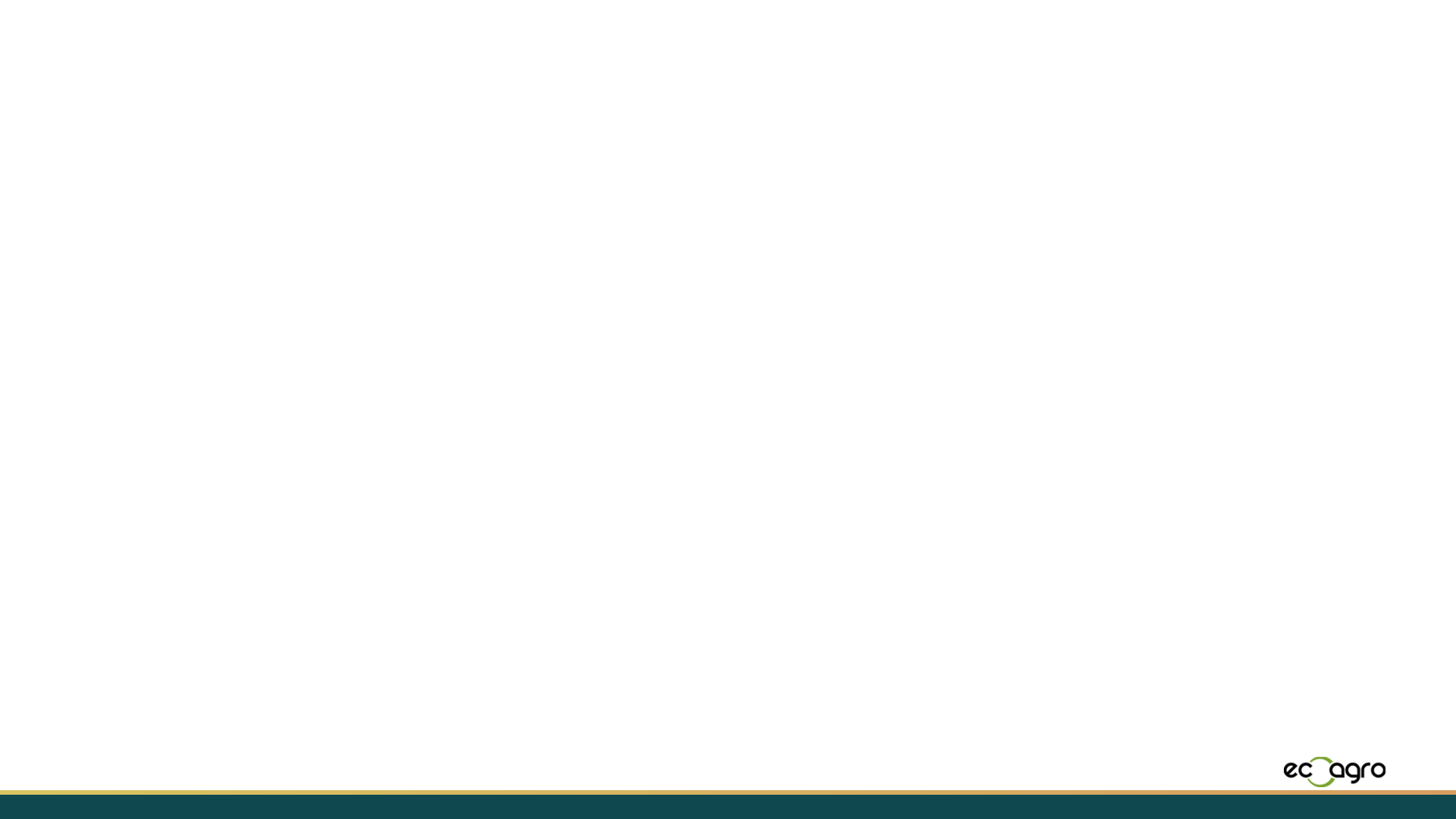 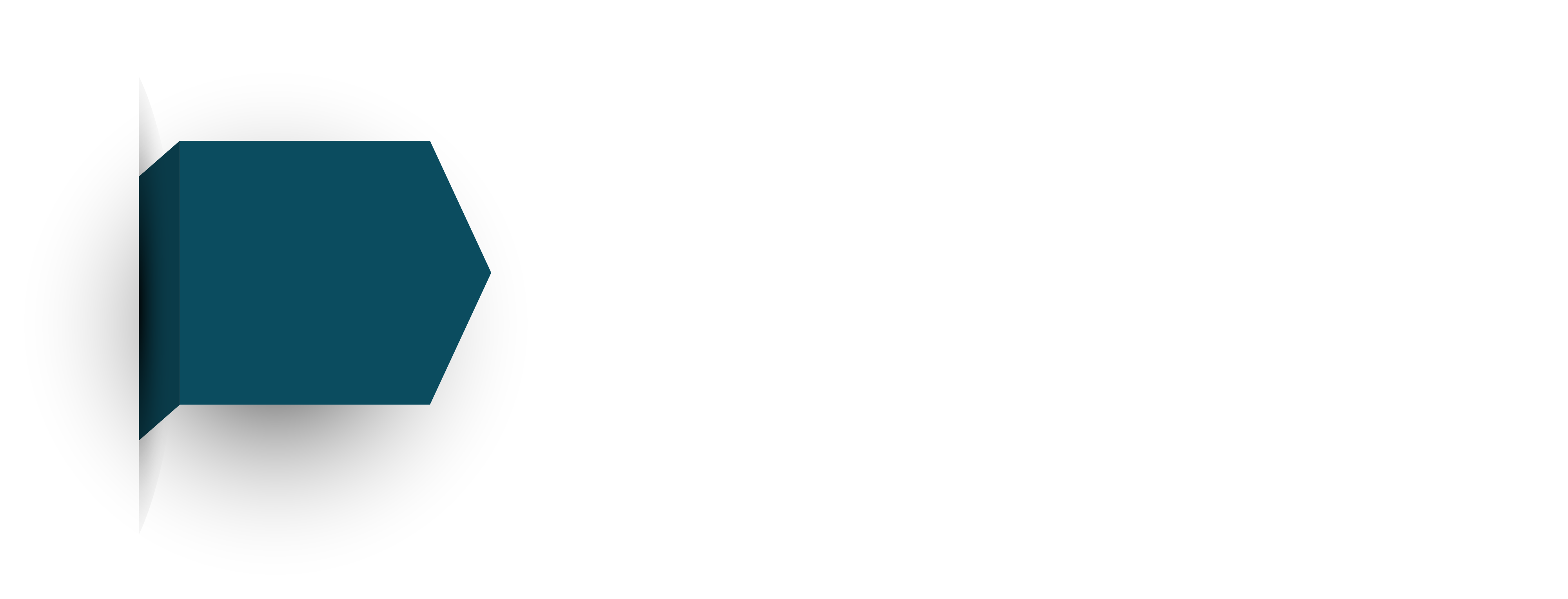 Nossos Diferenciais
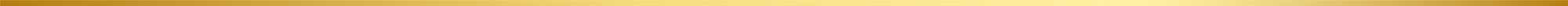 Muito além de conhecer a operação, seguimos fiéis aos valores que nos orientam desde os primeiros passos
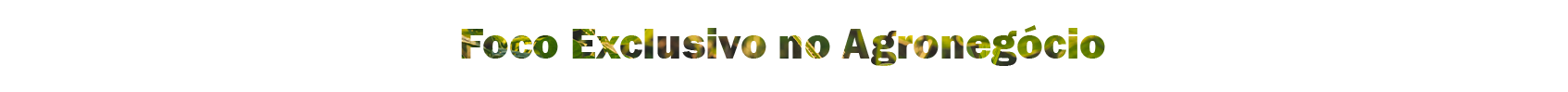 Foco Exclusivo
Conhecimento profundo de toda cadeia do agronegócio, adequando as estruturas a cada característica e oferecendo as melhores soluções de garantias e prazos.
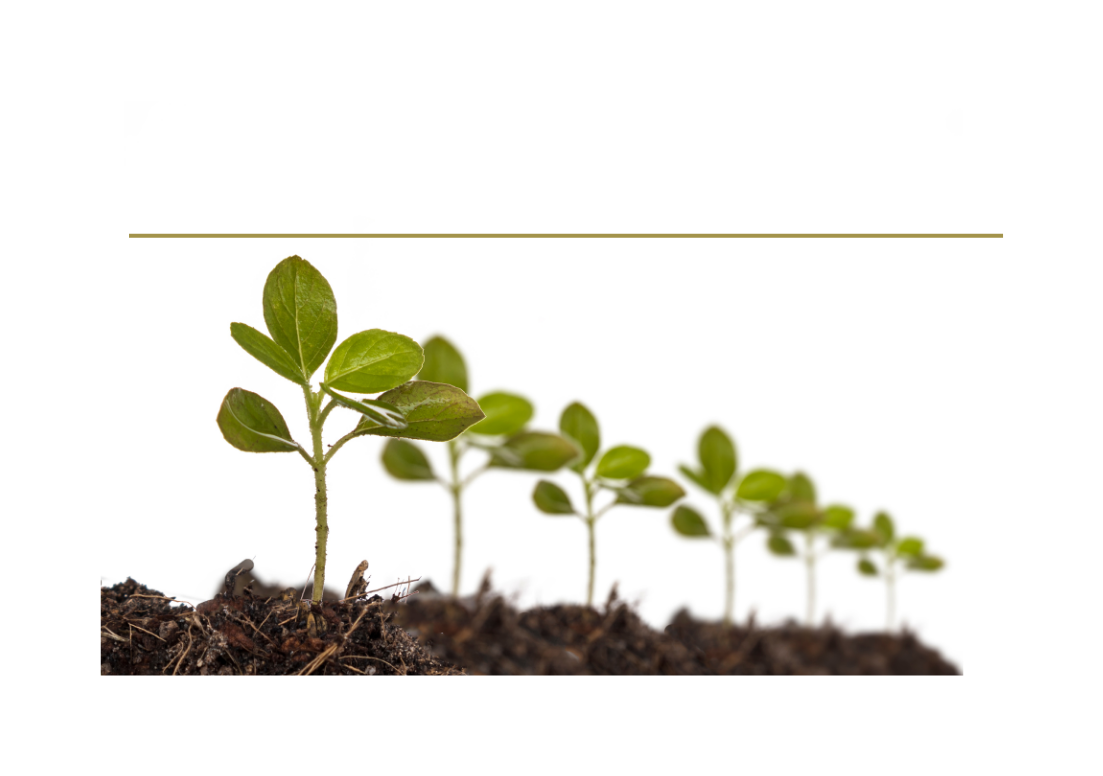 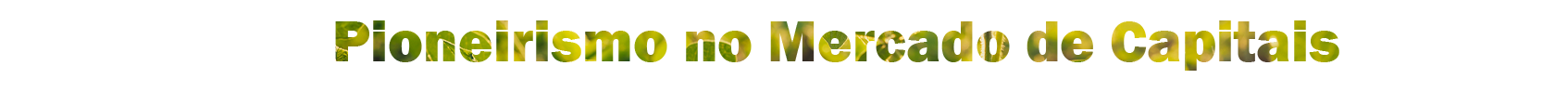 mercado de capitais
Inovação na estruturação das operações, acompanhando as frequentes exigências e mudanças.
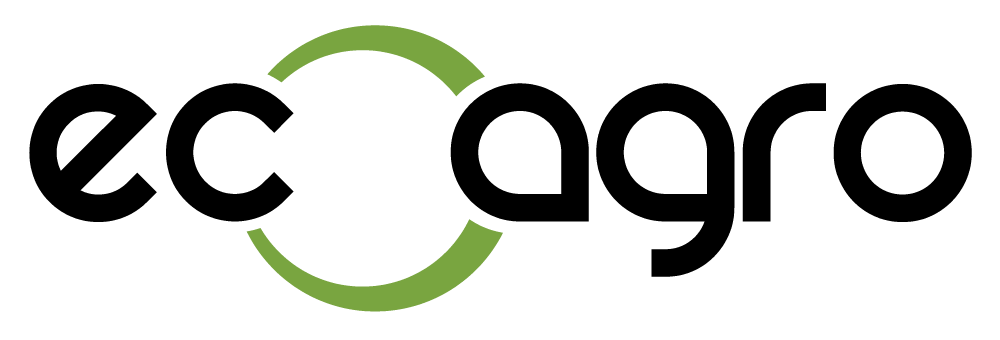 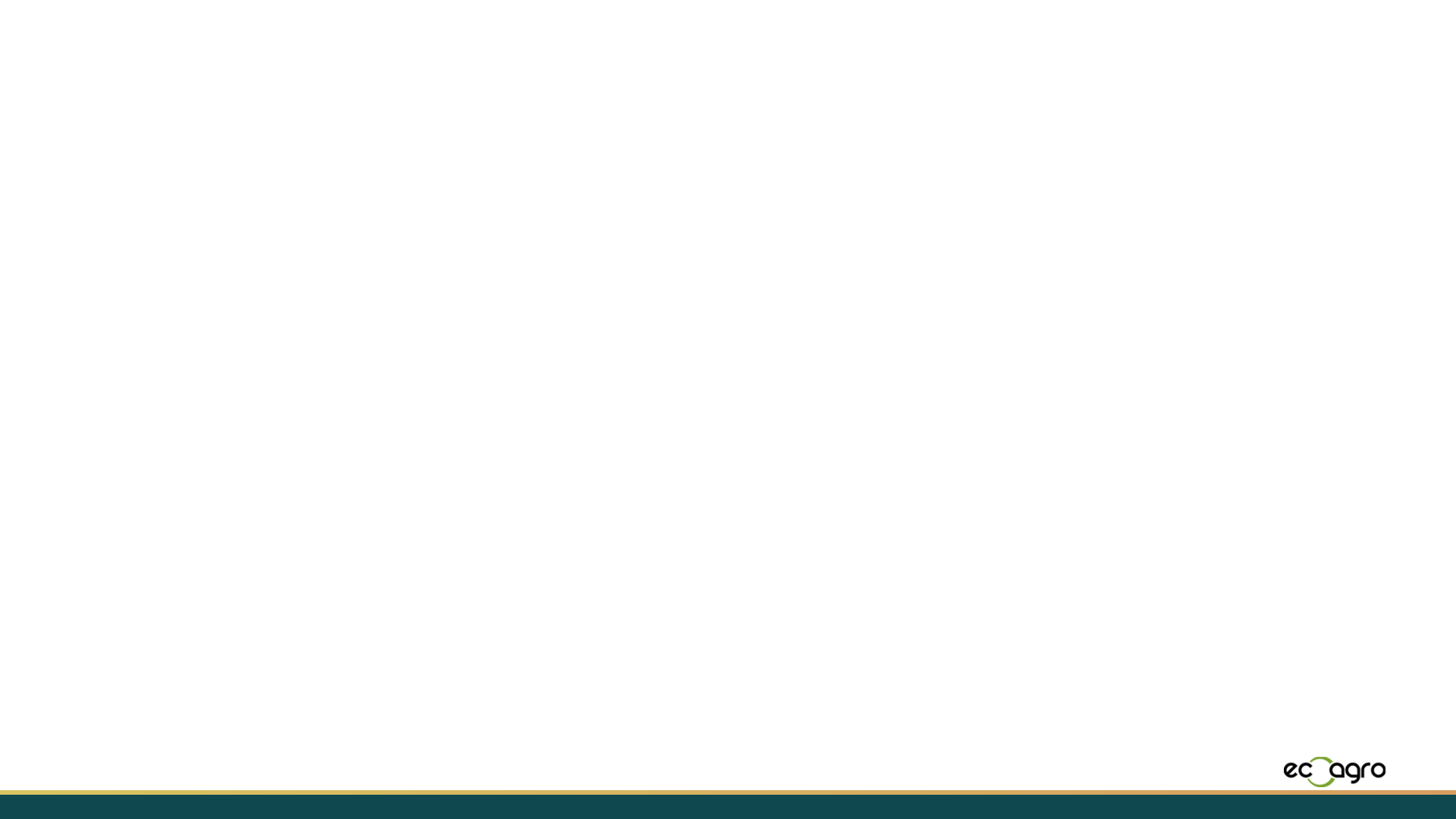 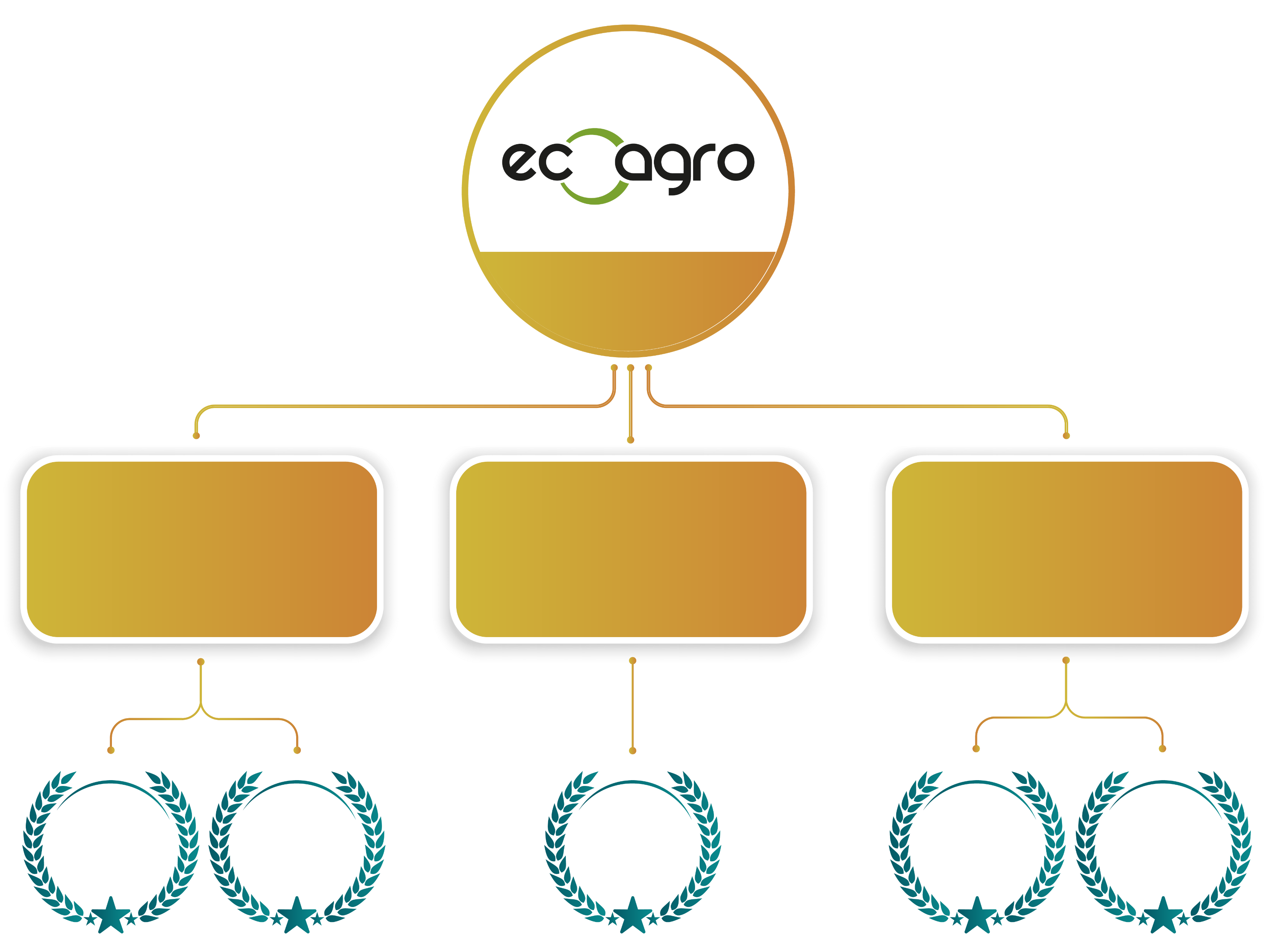 Nossa Estutura
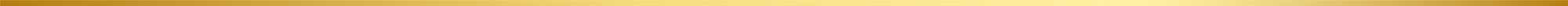 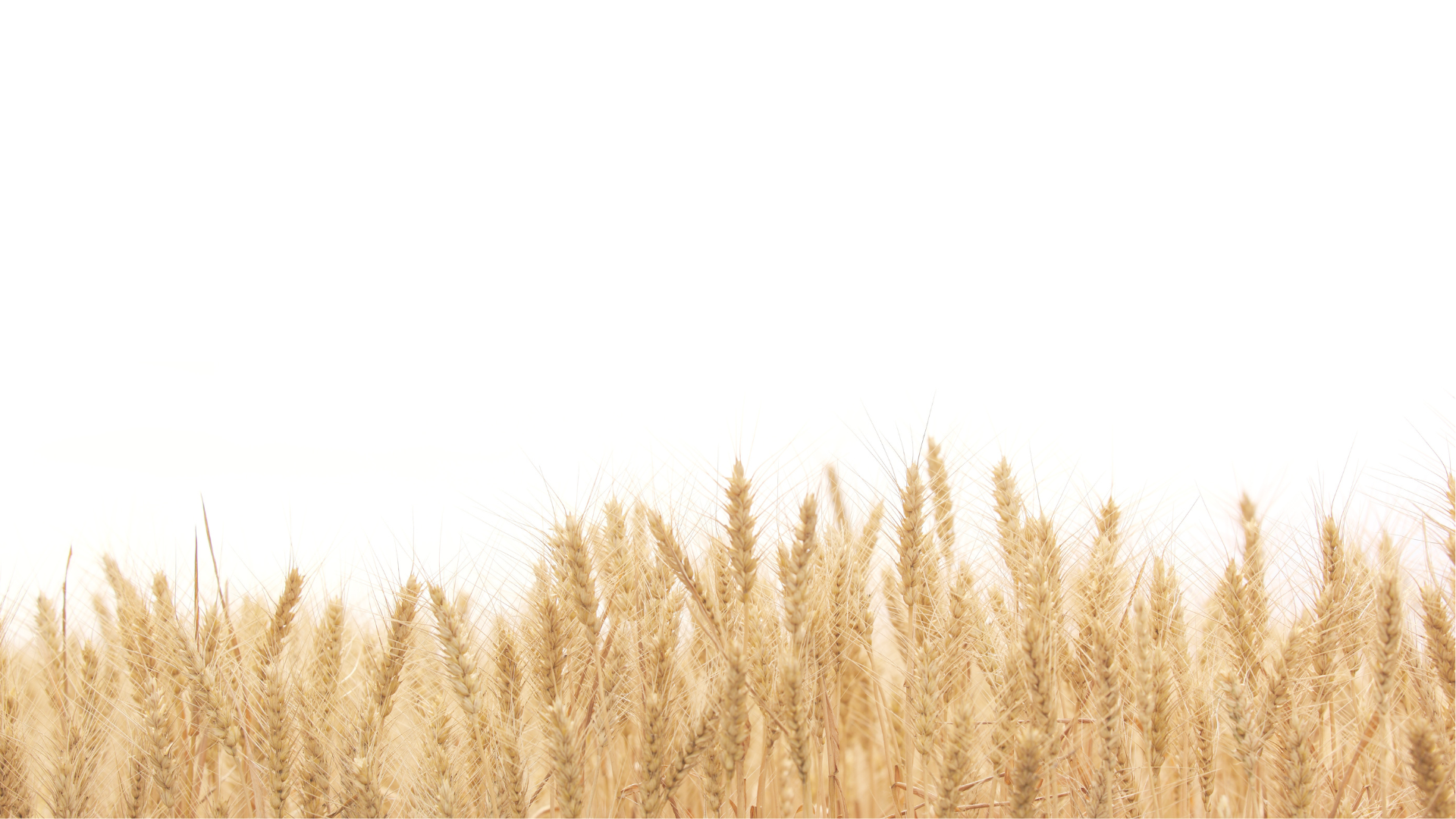 Eco Participações
 2013
Eco Consult
 2007
Eco Gestão de Ativos 
2010
Eco Securitizadora
2009
Veículo de Securitização através dos certificados de recebíveis do agronegócio.
Conhecimento e inteligência que suporta as operações do grupo.
Veículo de Securitização através de Fundos de Investimento.
8
+R$ 40
R$ 4,6
+200
+ 80
COLABORADORES
BILHÕES
AuM
OPERAÇÕES
BILHÕES
FUNDOS
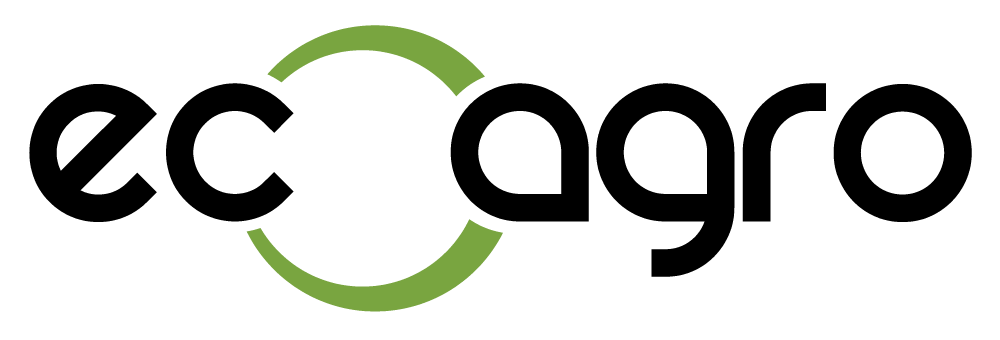 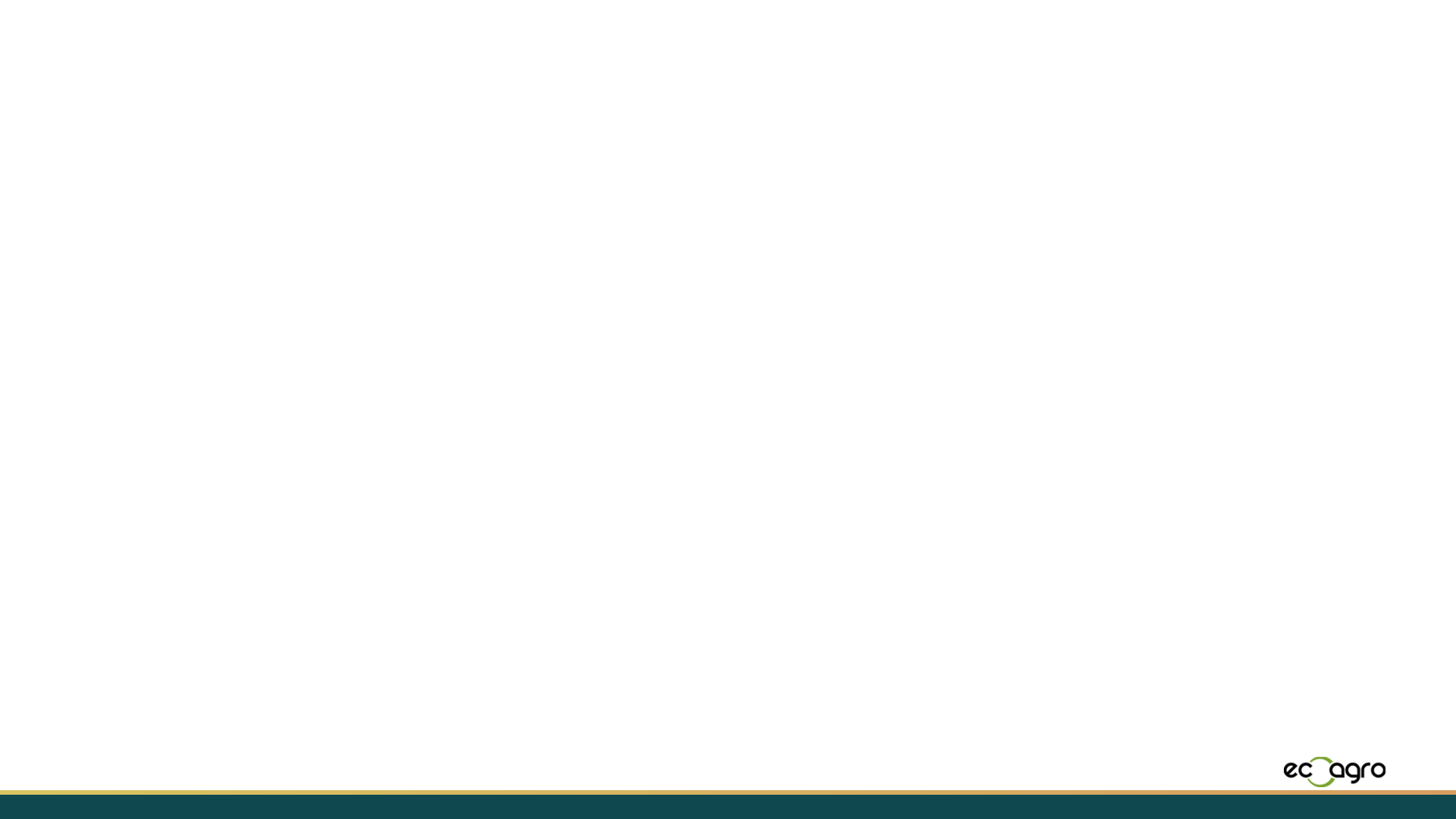 No que Acreditamos
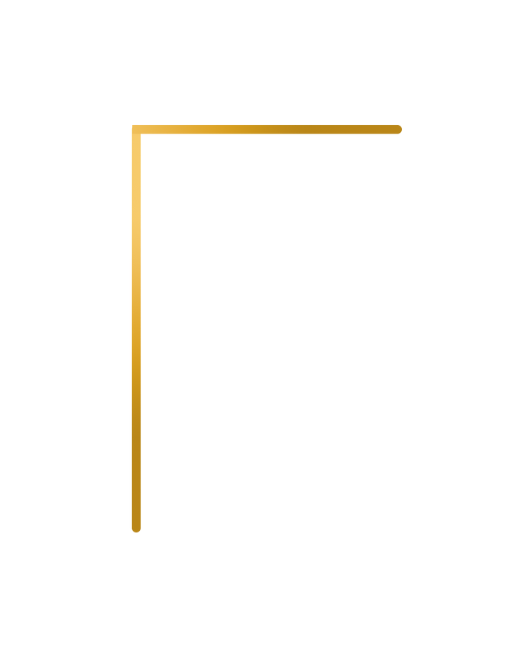 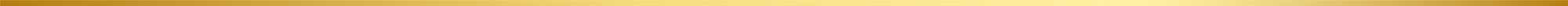 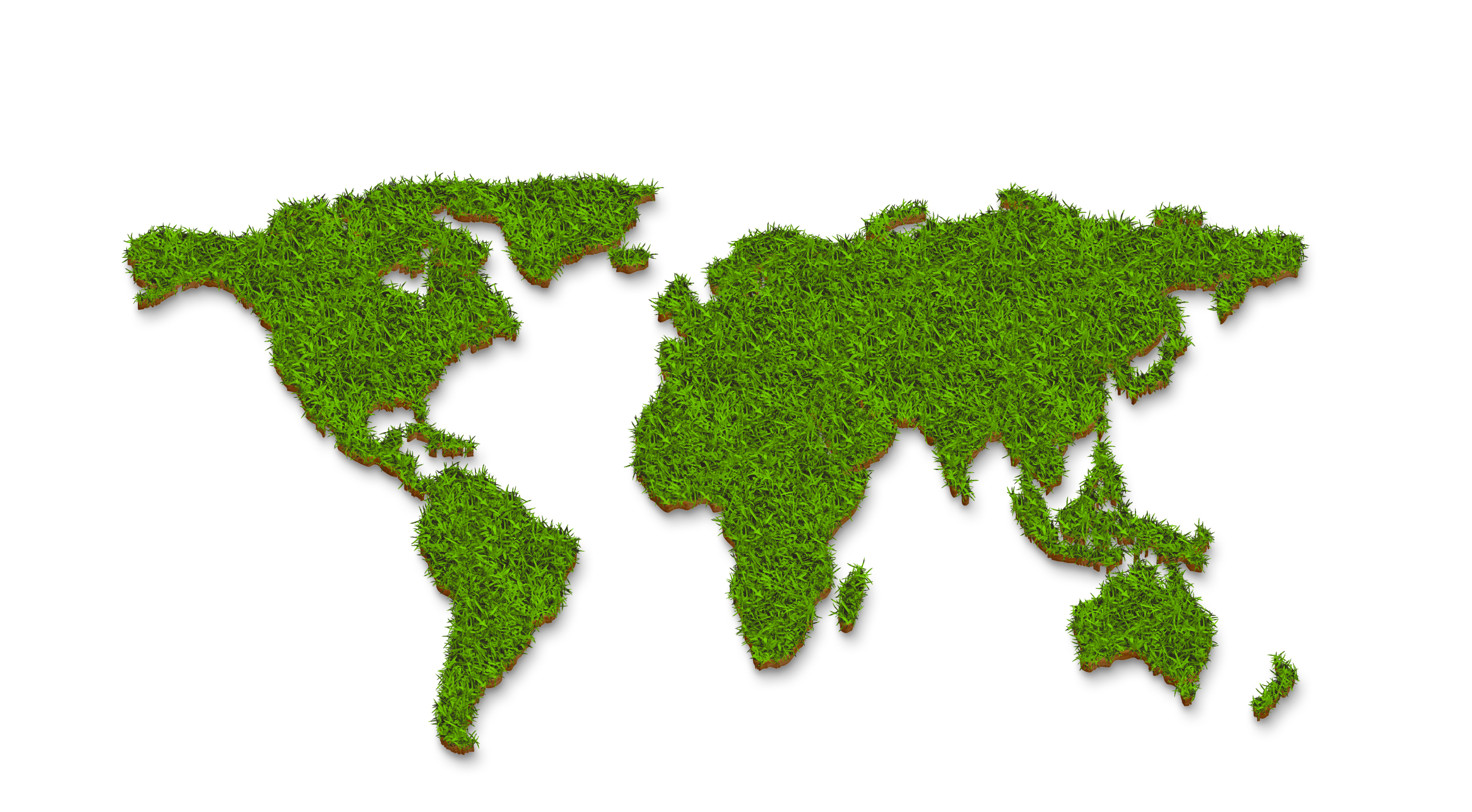 A Ecoagro foi a primeira securitizadora a emitir um CRA Verde, em 2016, no valor de R$ 1 bilhão. Alinhada aos princípios ESG, Ambiental, Social e Governança, a empresa atua nos principais grupos que promovem as finanças sustentáveis no Brasil e no mundo. 

Teve participação ativa na construção e divulgação do Roadmap de Finanças Verdes para a Agricultura, lançado em 2019 pelo Ministério da Agricultura, Pecuária e Abastecimento em conjunto com o CBI. 

Em 2016, tornou-se a primeira securitizadora signatária do Principals Responsible Initiative - PRI, organismo multilateral que tem a responsabilidade de fiscalizar e orientar as empresas engajadas no processo ESG. 

Com o compromisso de desenvolver as Finanças Verdes para a Agricultura, a Ecoagro também é membro do subcomitê de agricultura do GFI (Grupo de Finanças Verdes), que entre seus membros conta com o UBS BB, Bradesco, Cargill e CBI.
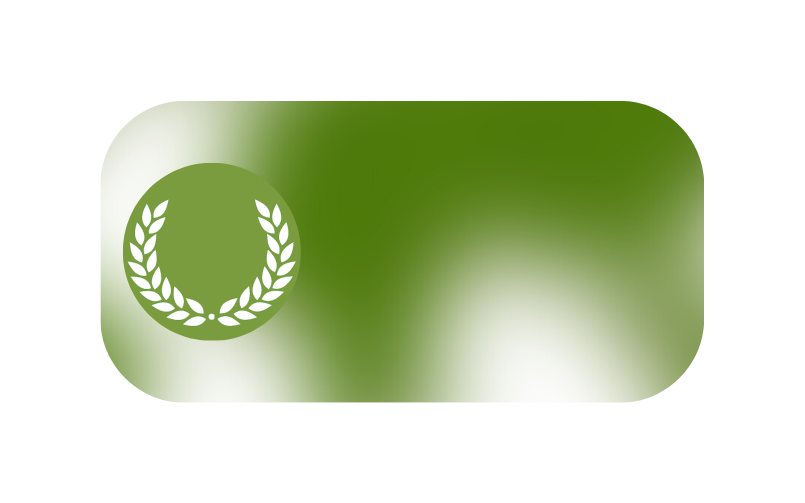 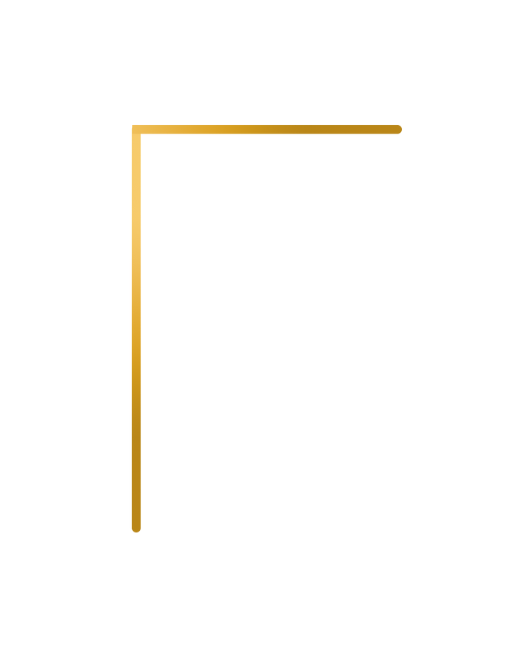 1ª 
SECURITIZADORA A EMITIR UM CRA VERDE NO VALOR DE 1 BILHÃO
1ª
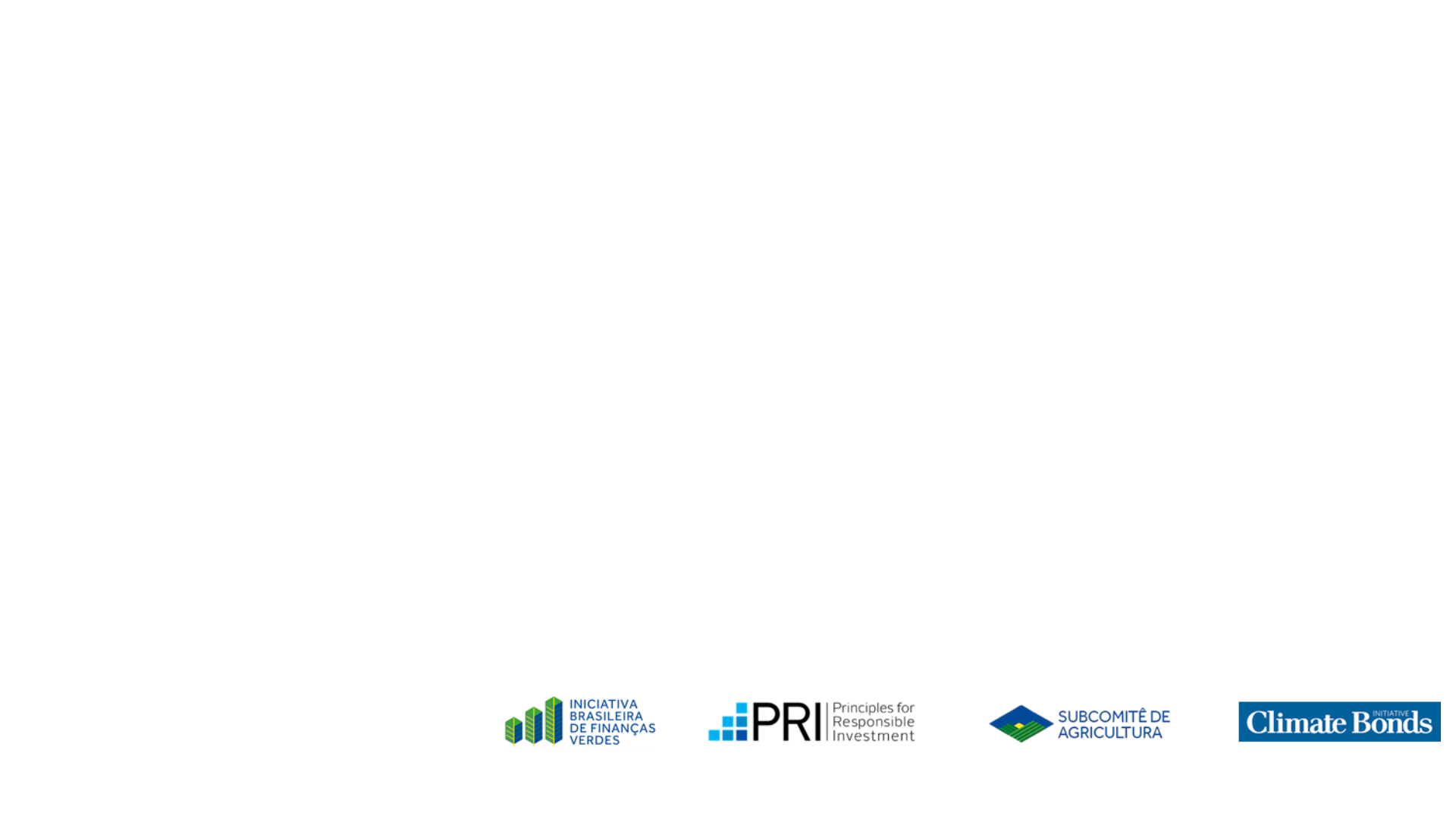 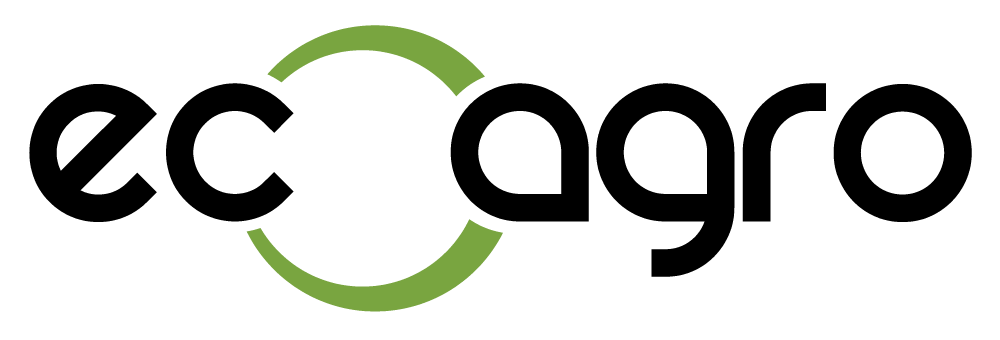 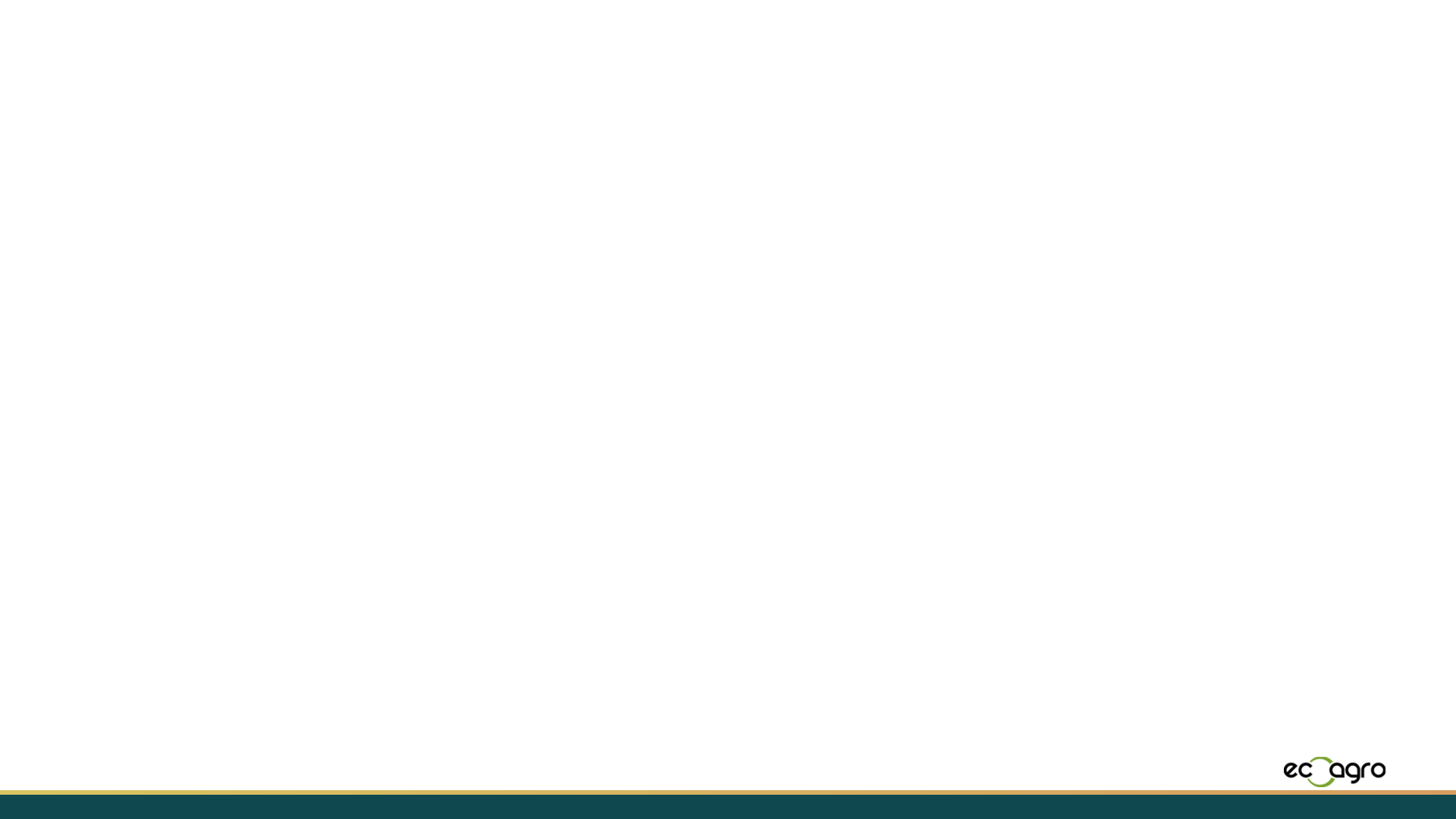 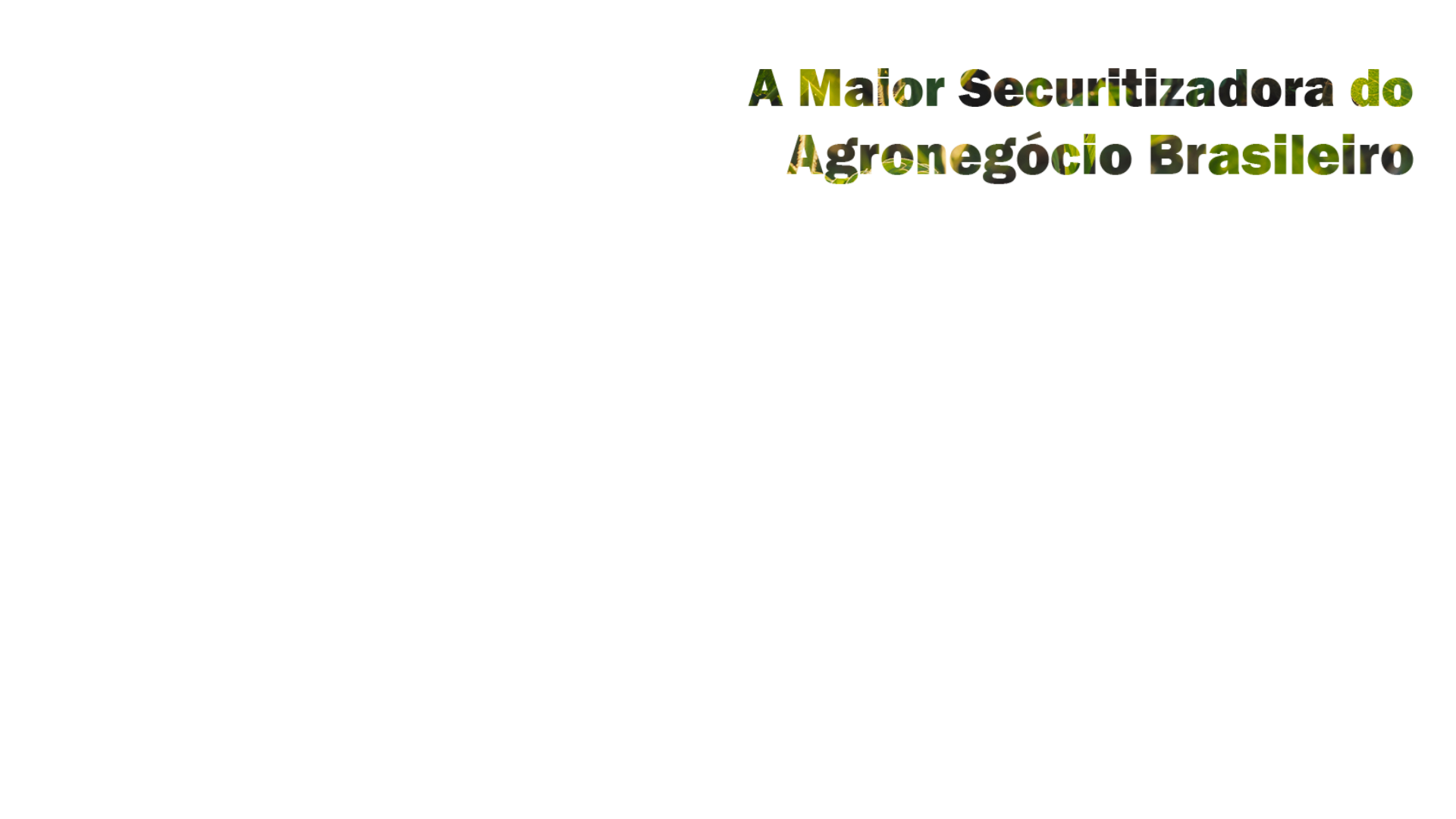 Eco Securitizadora
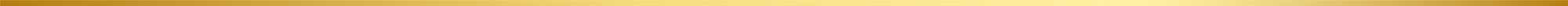 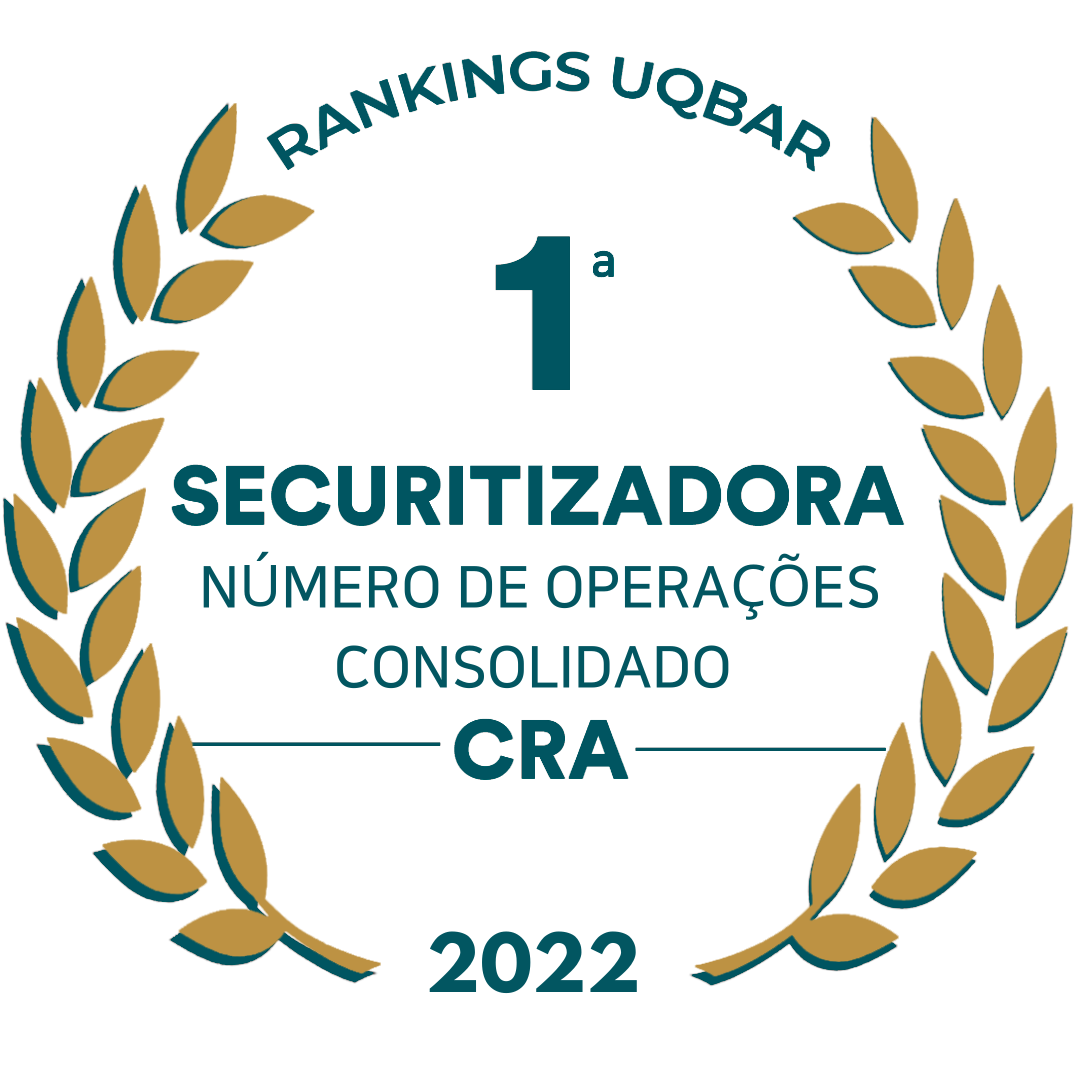 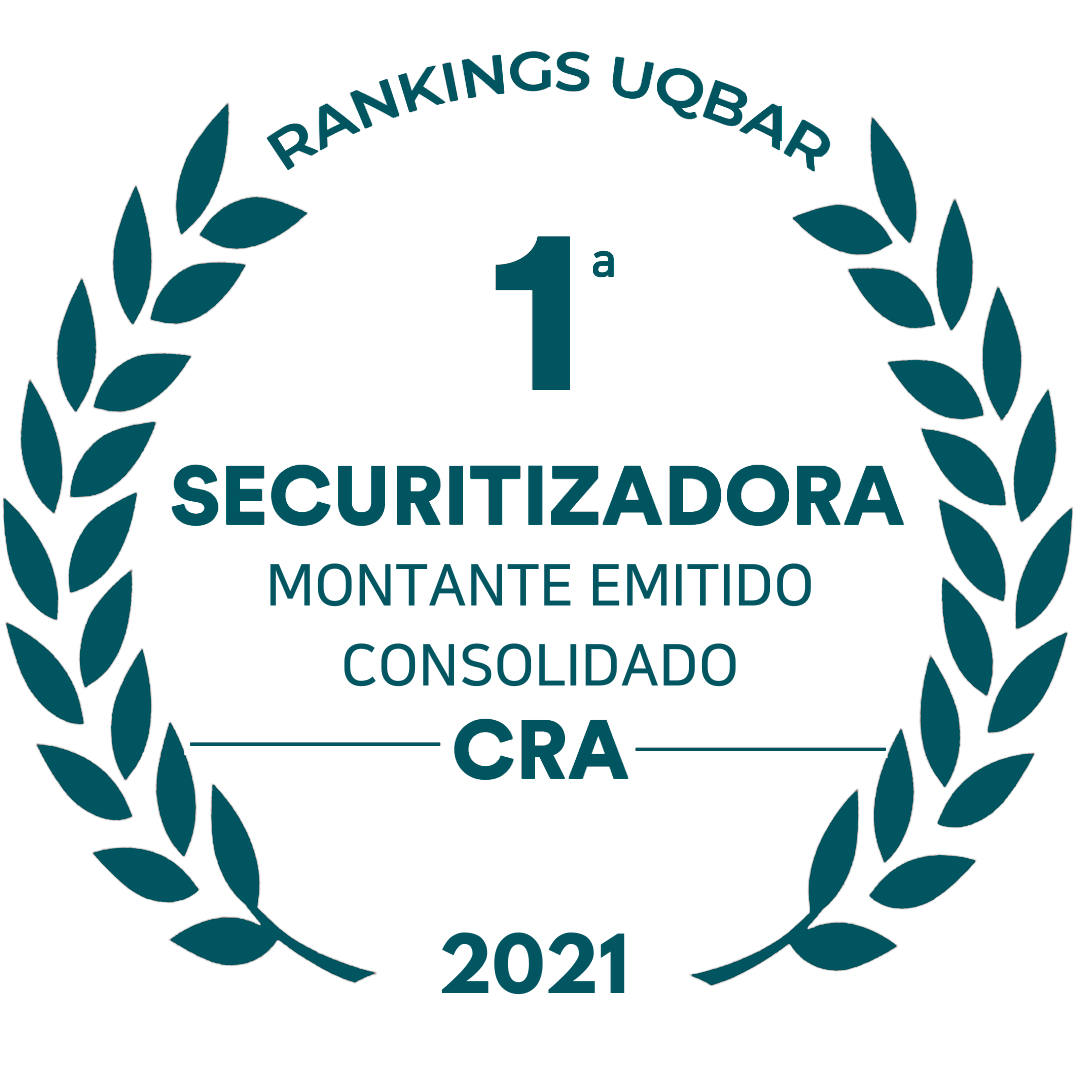 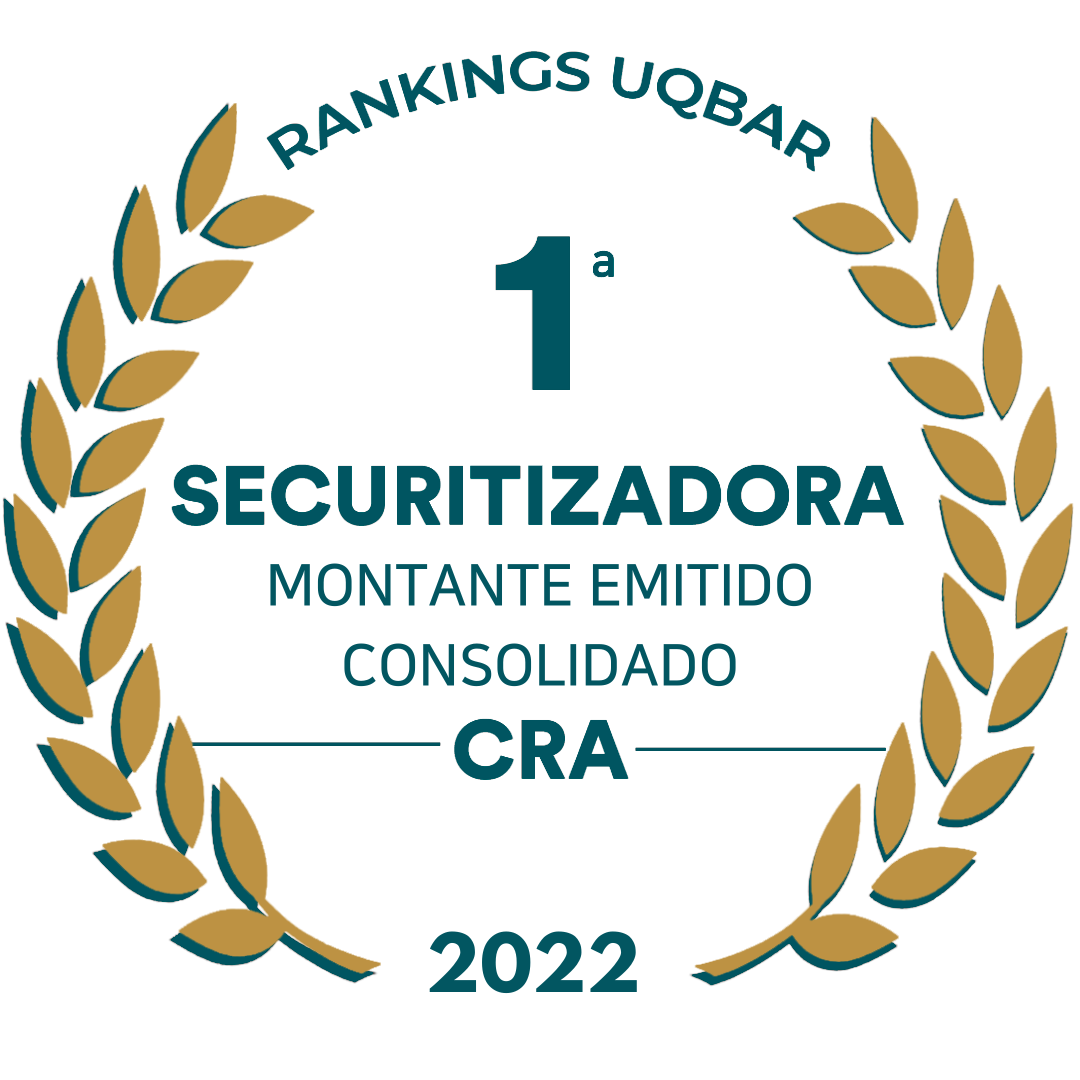 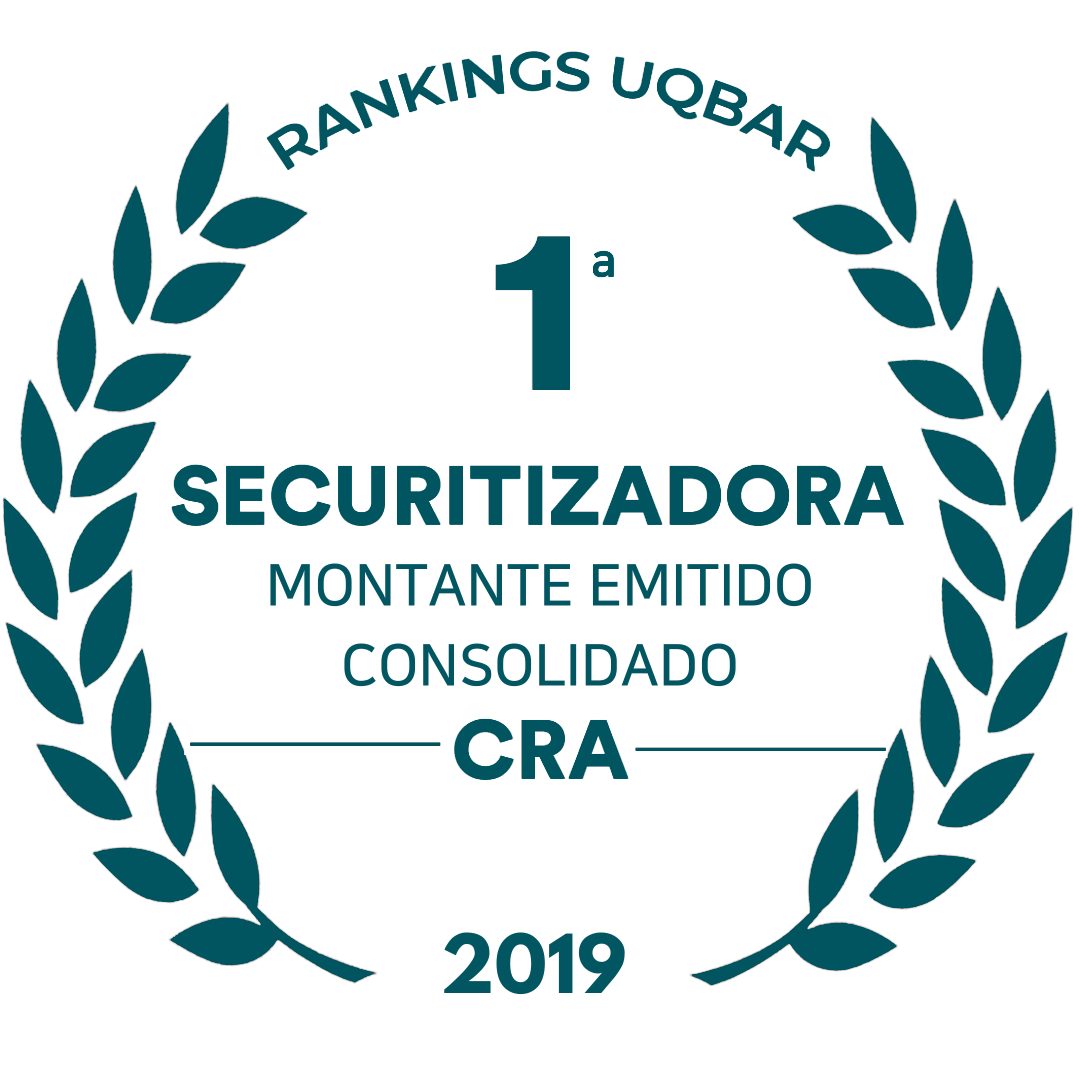 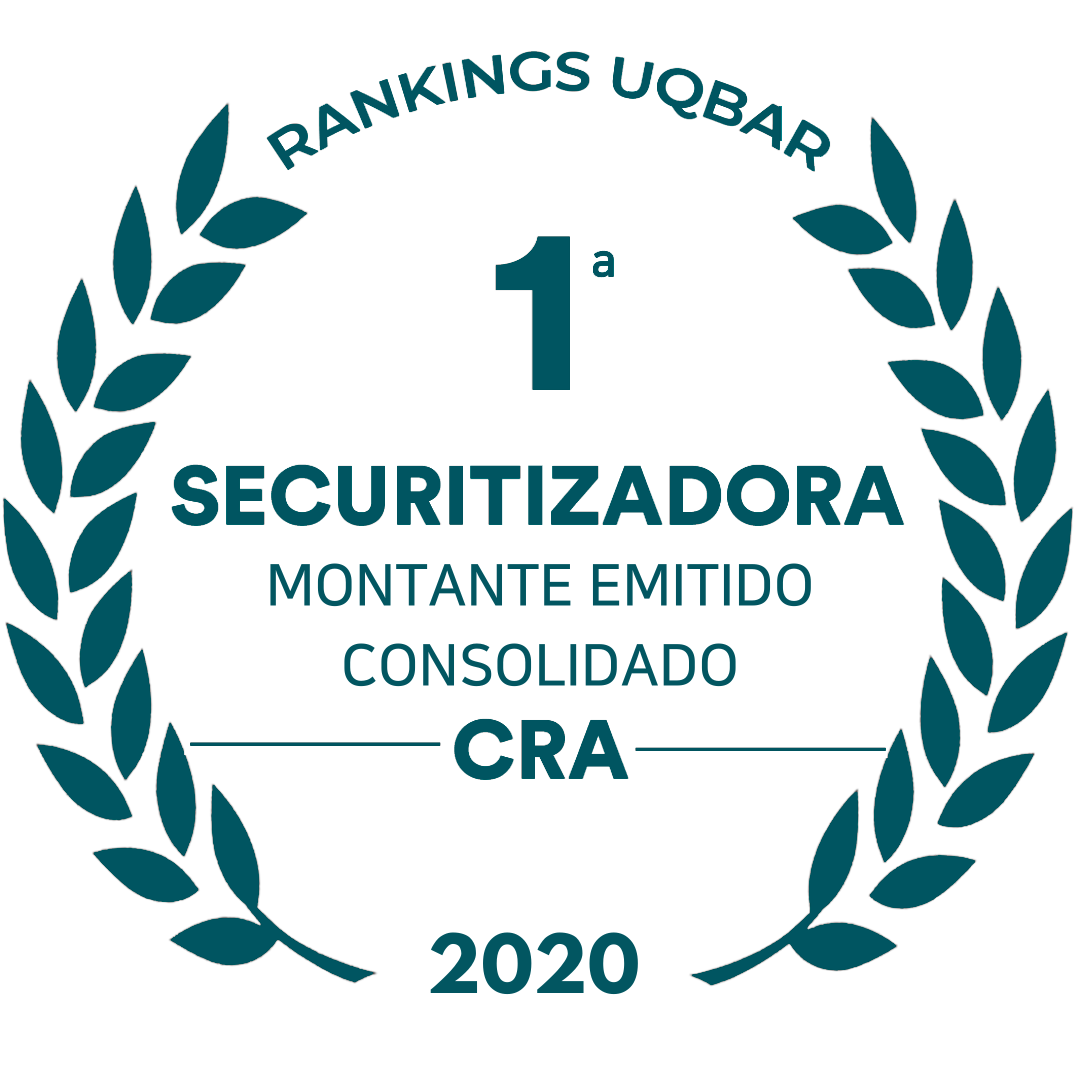 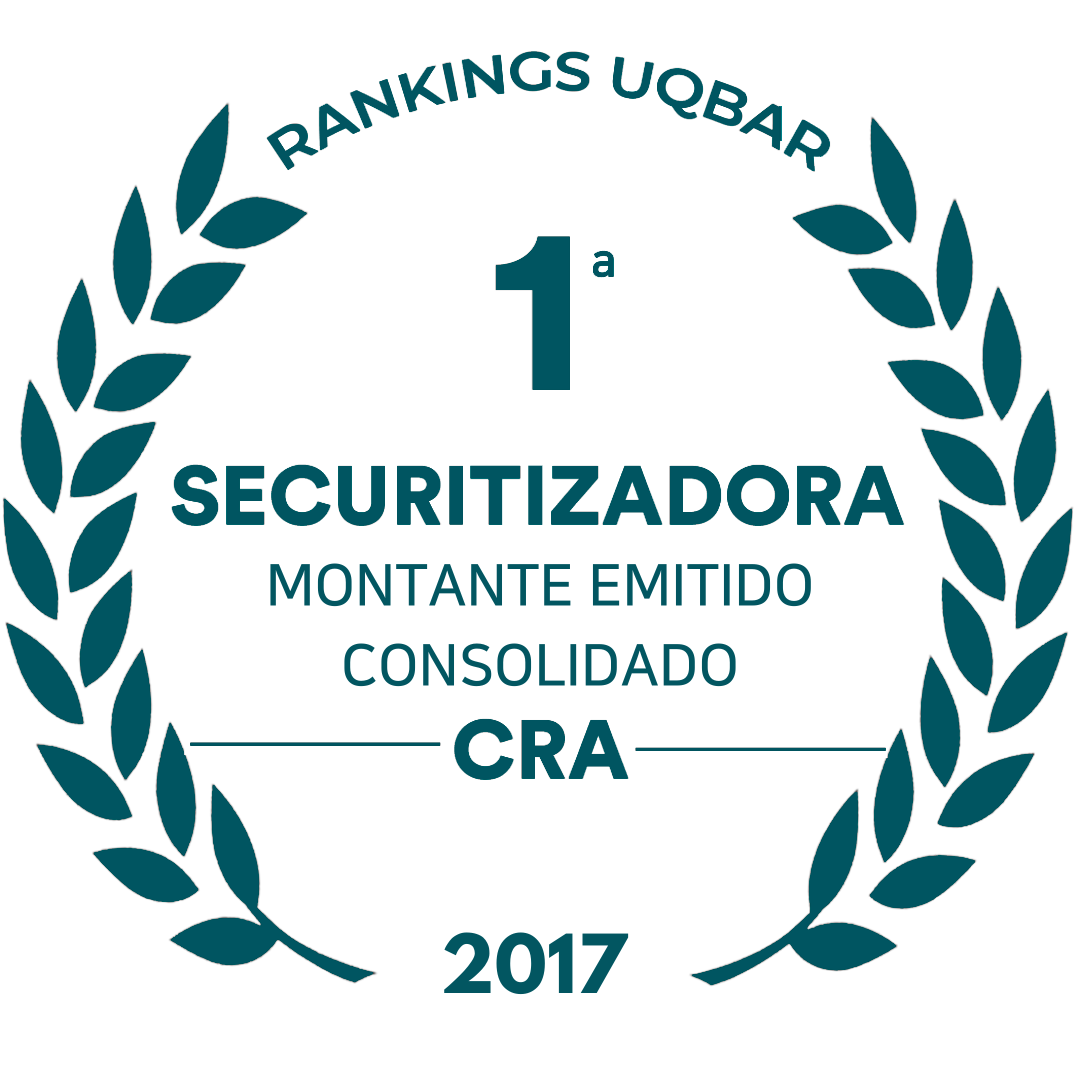 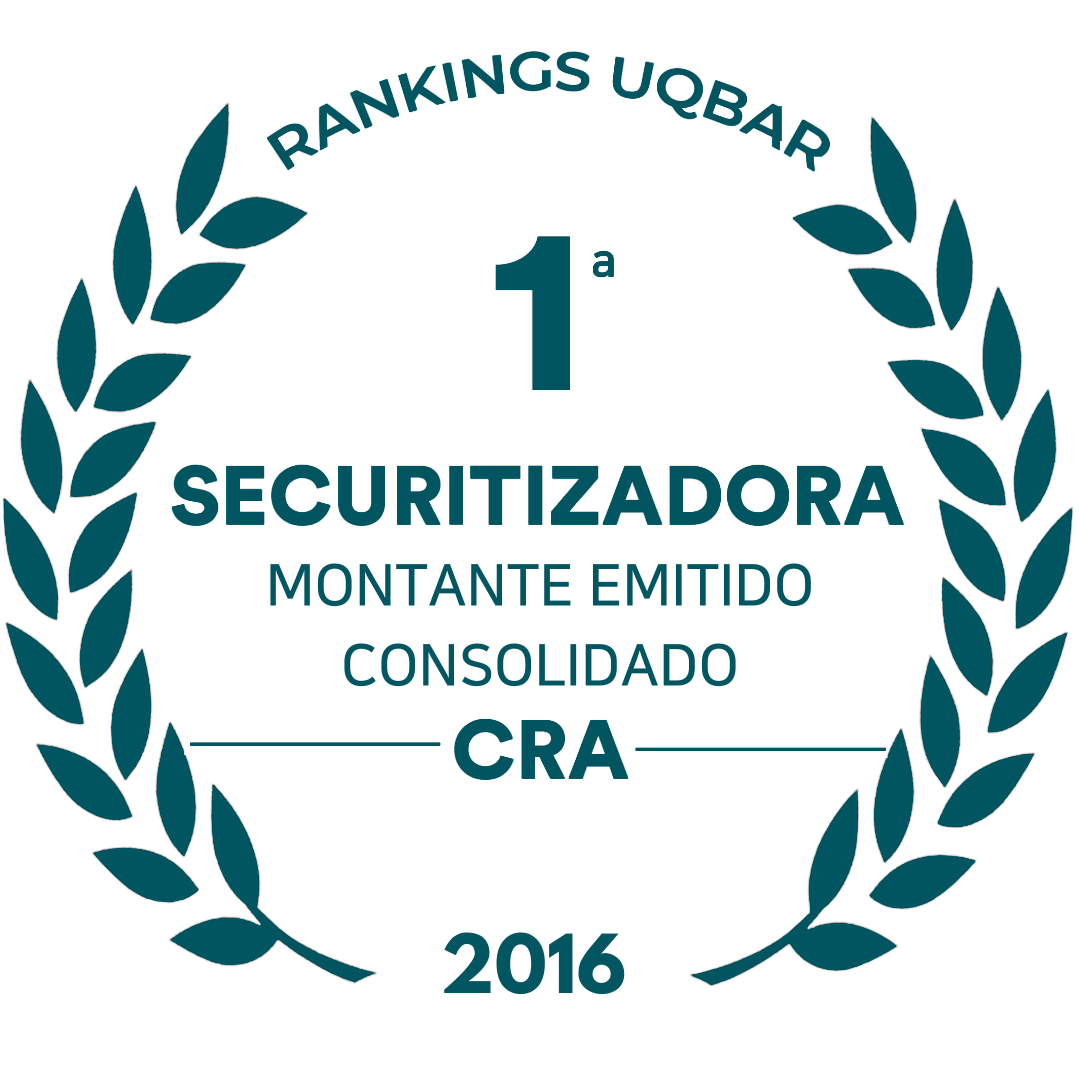 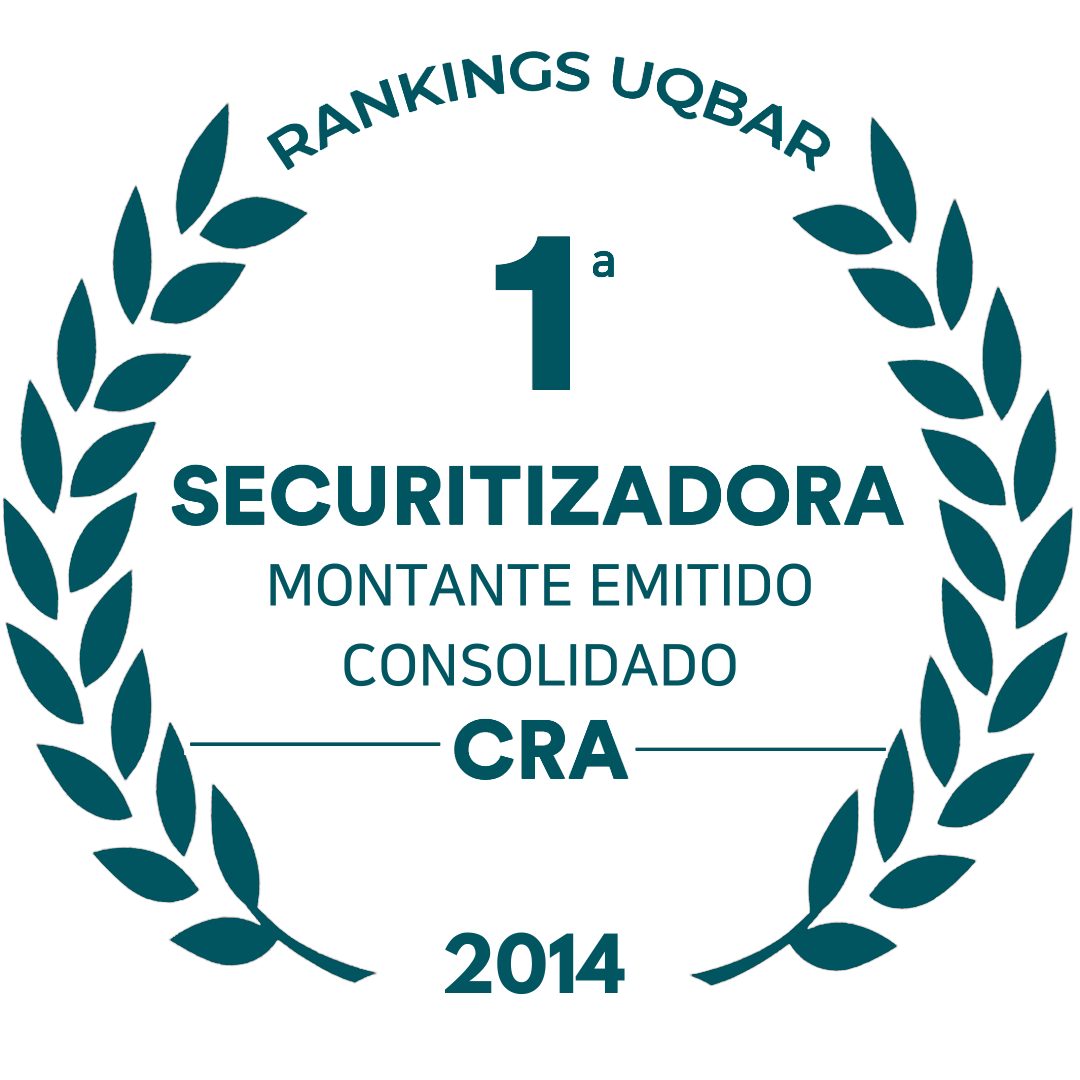 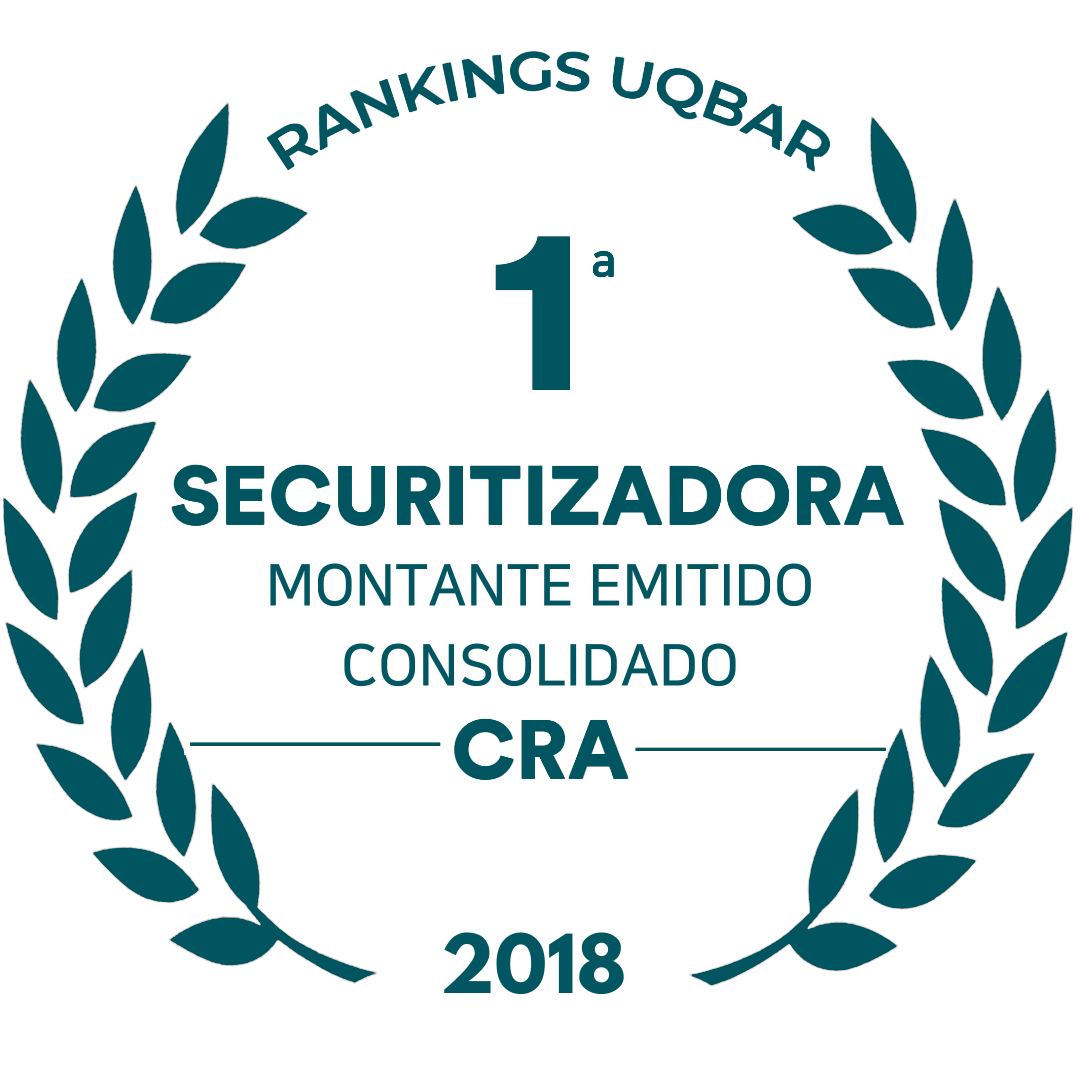 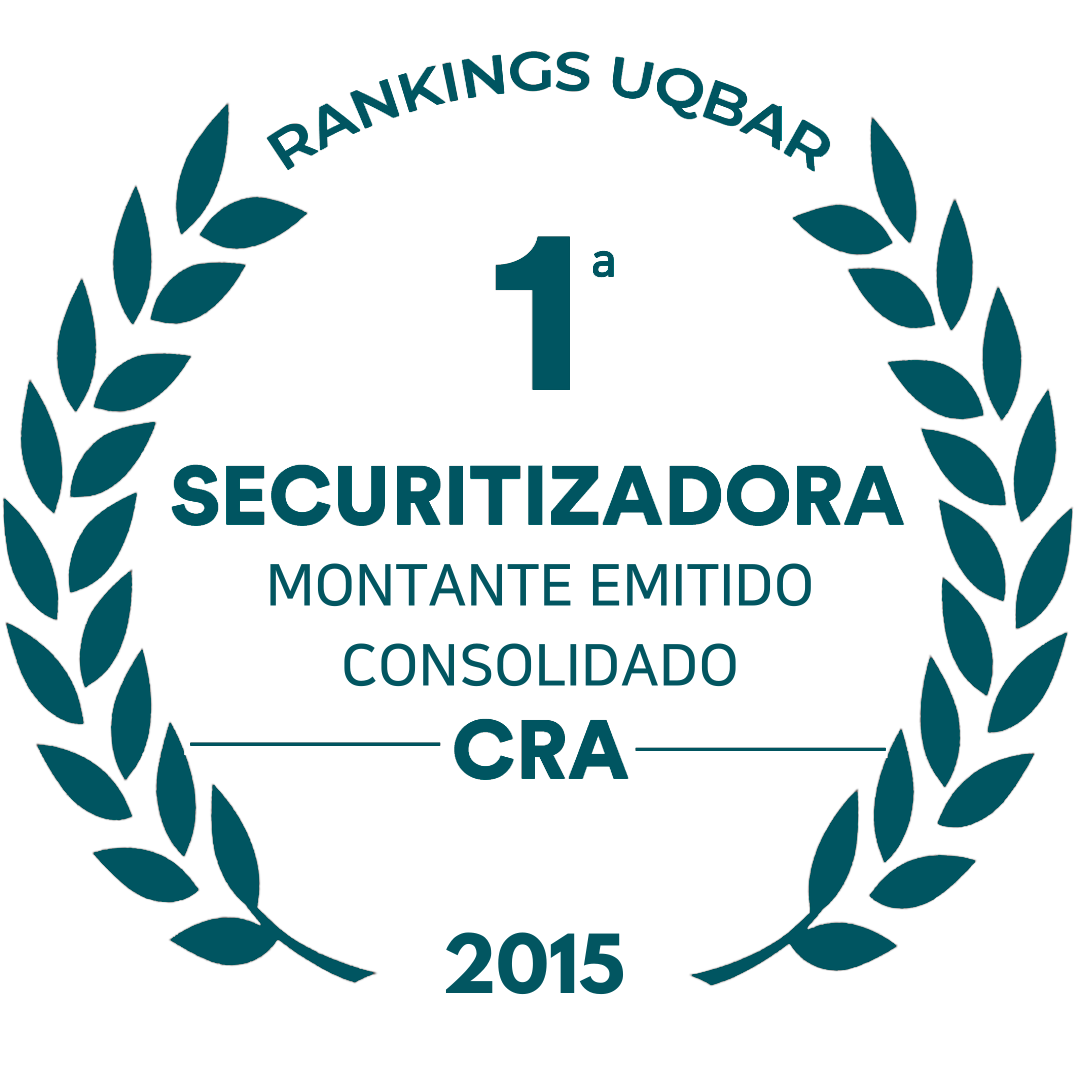 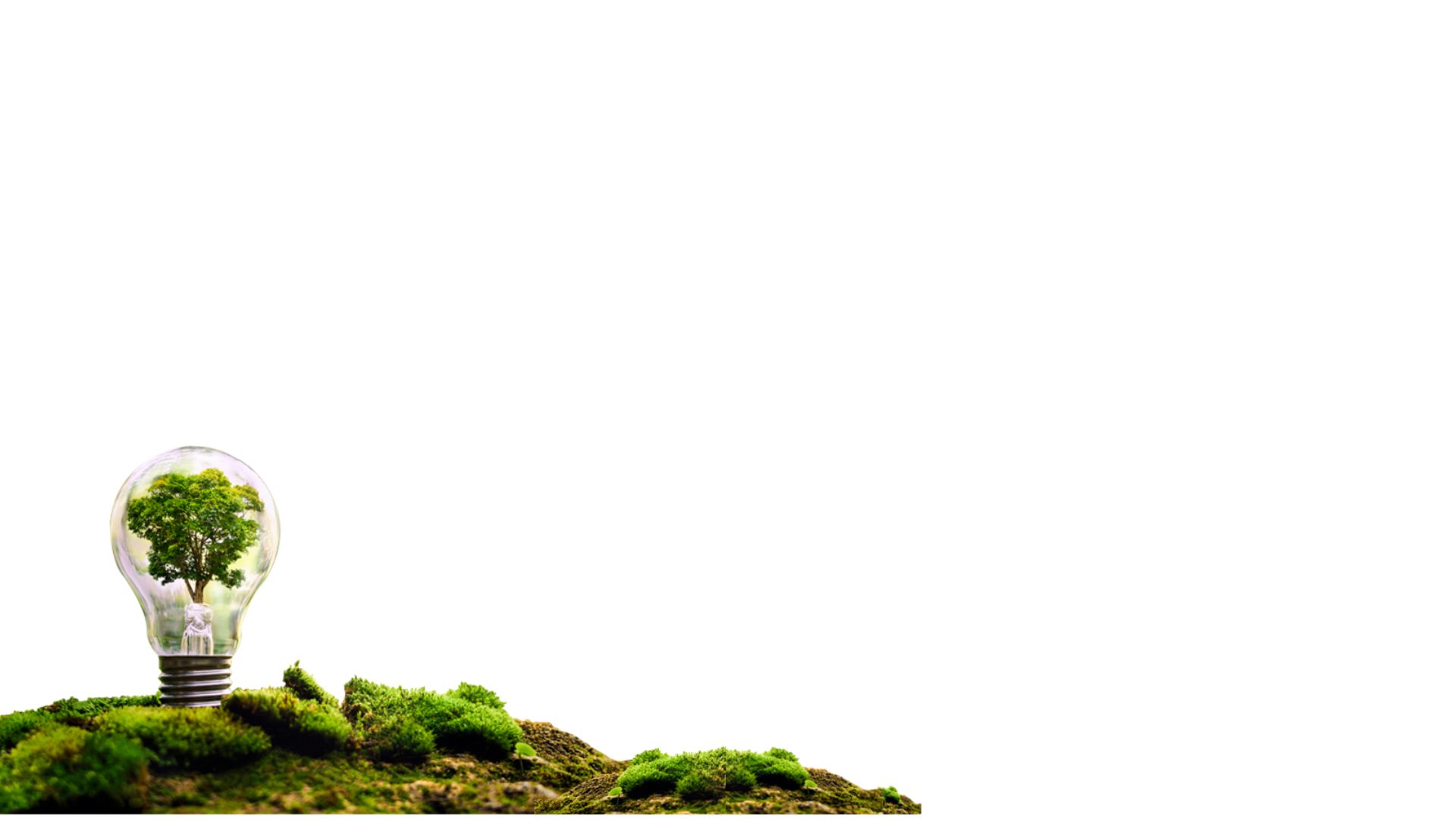 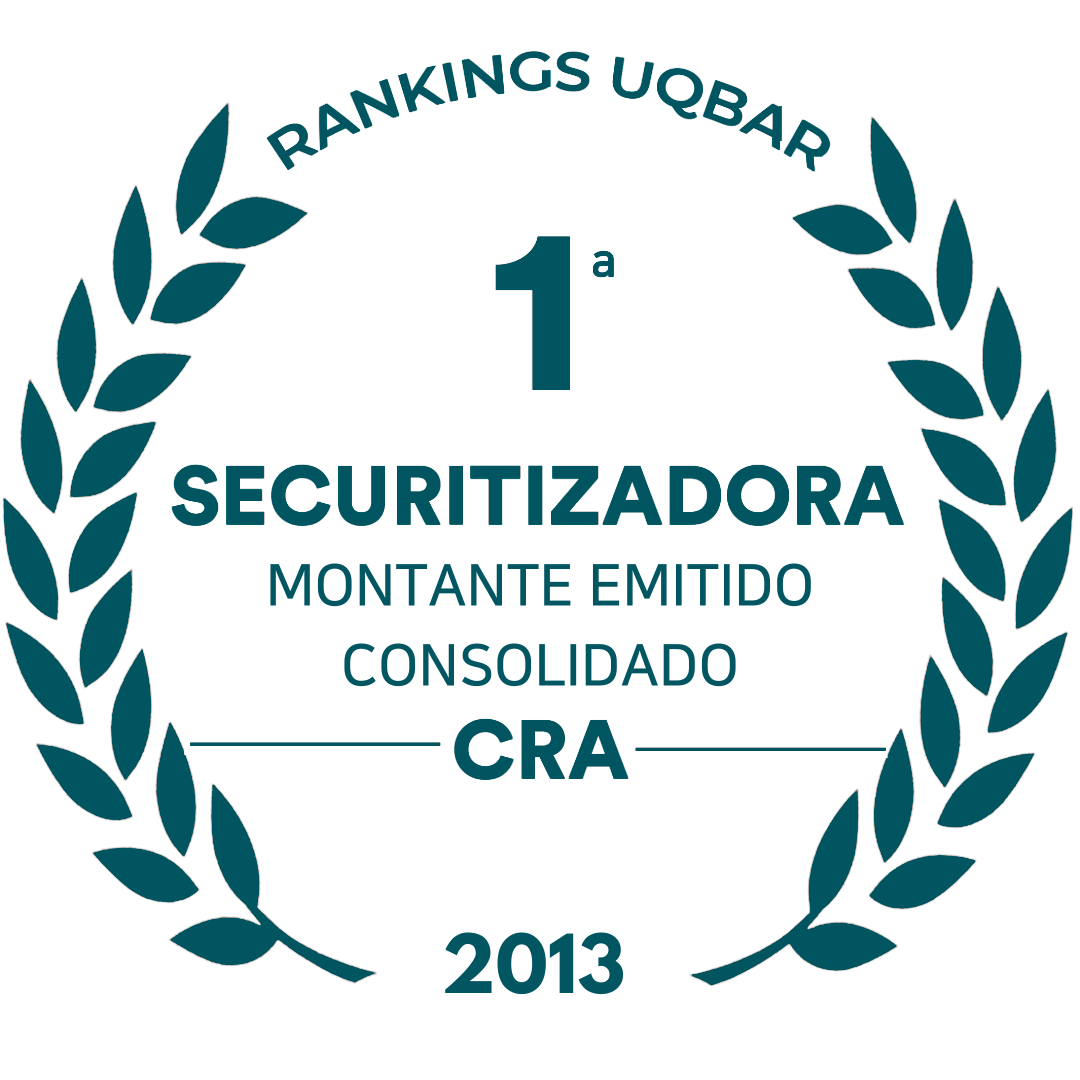 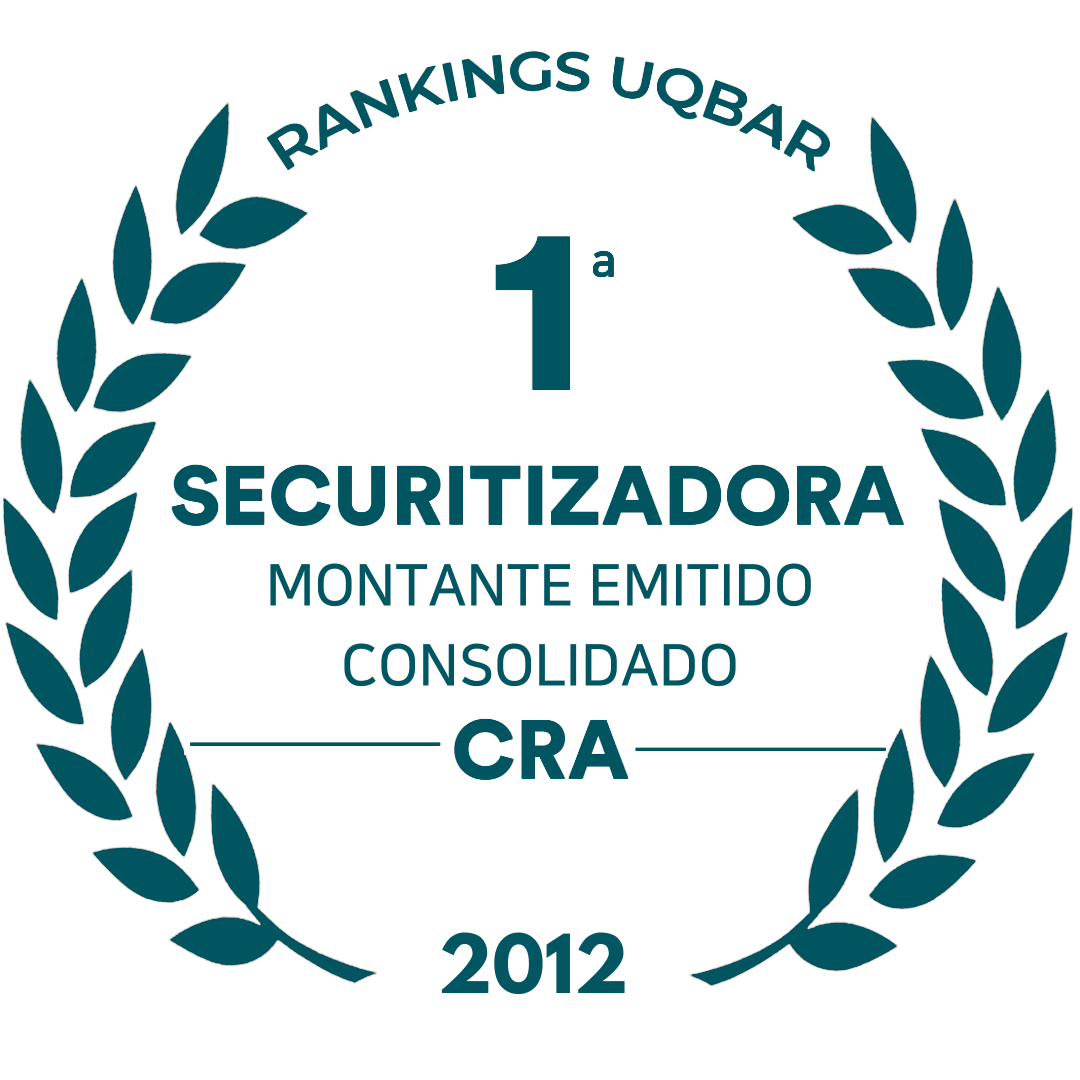 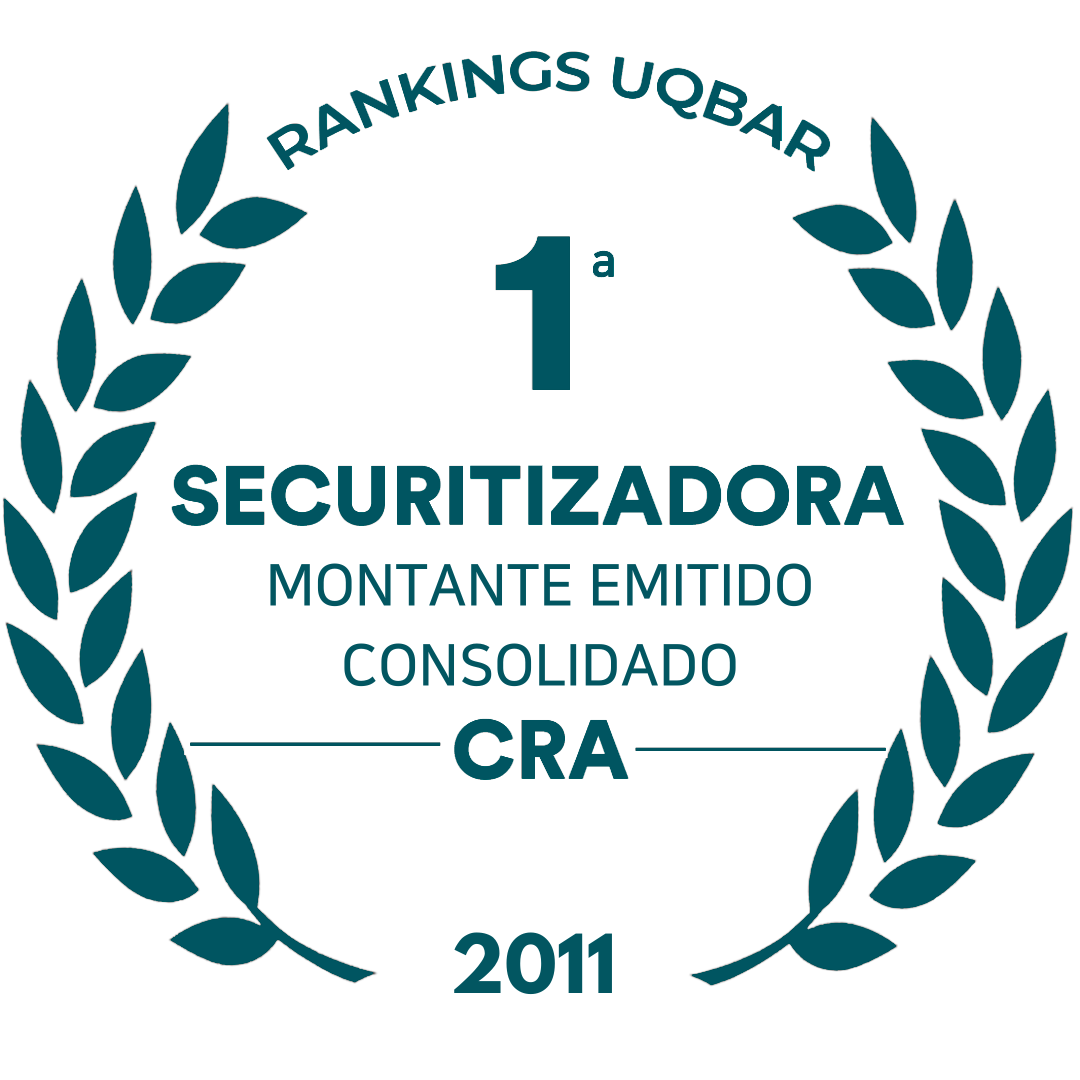 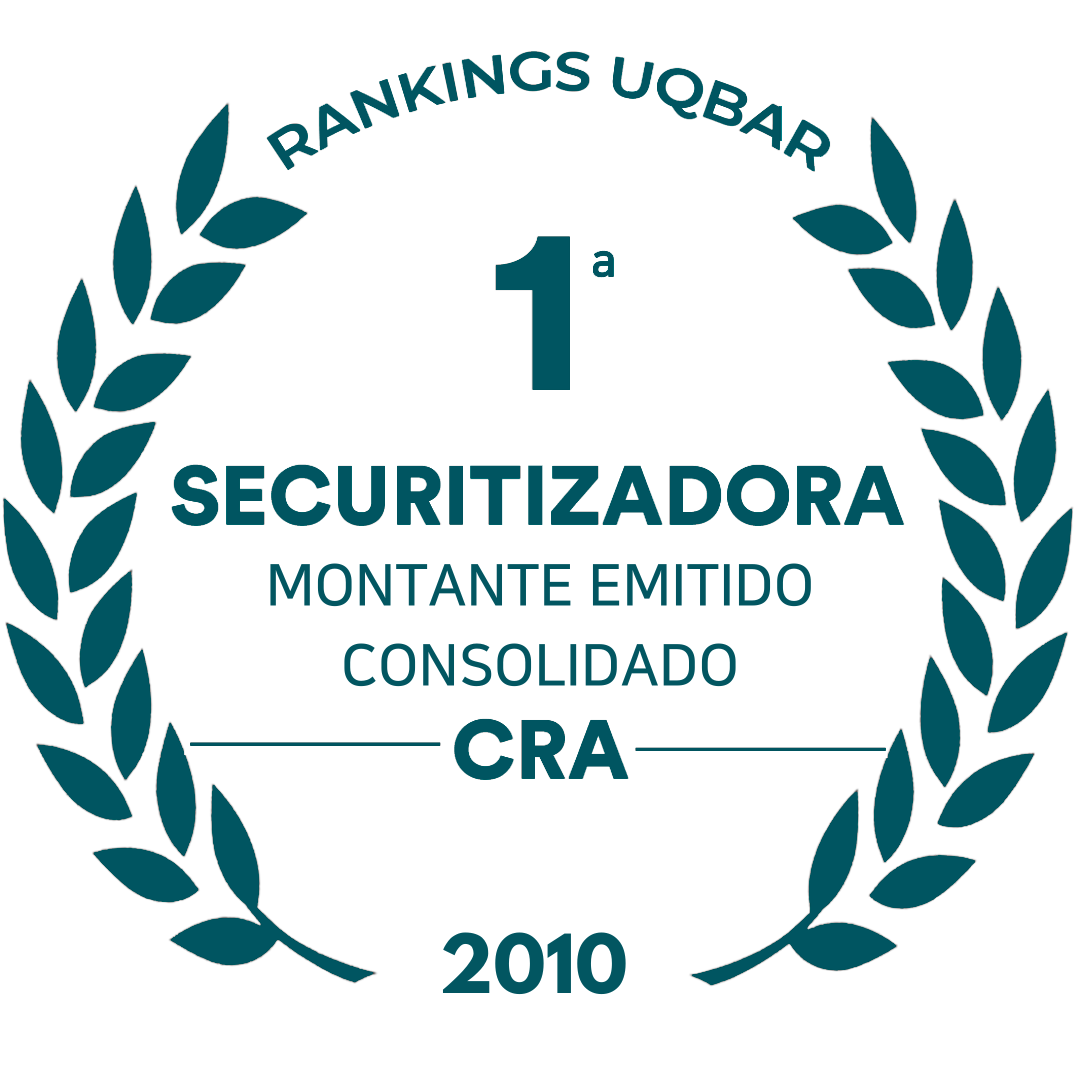 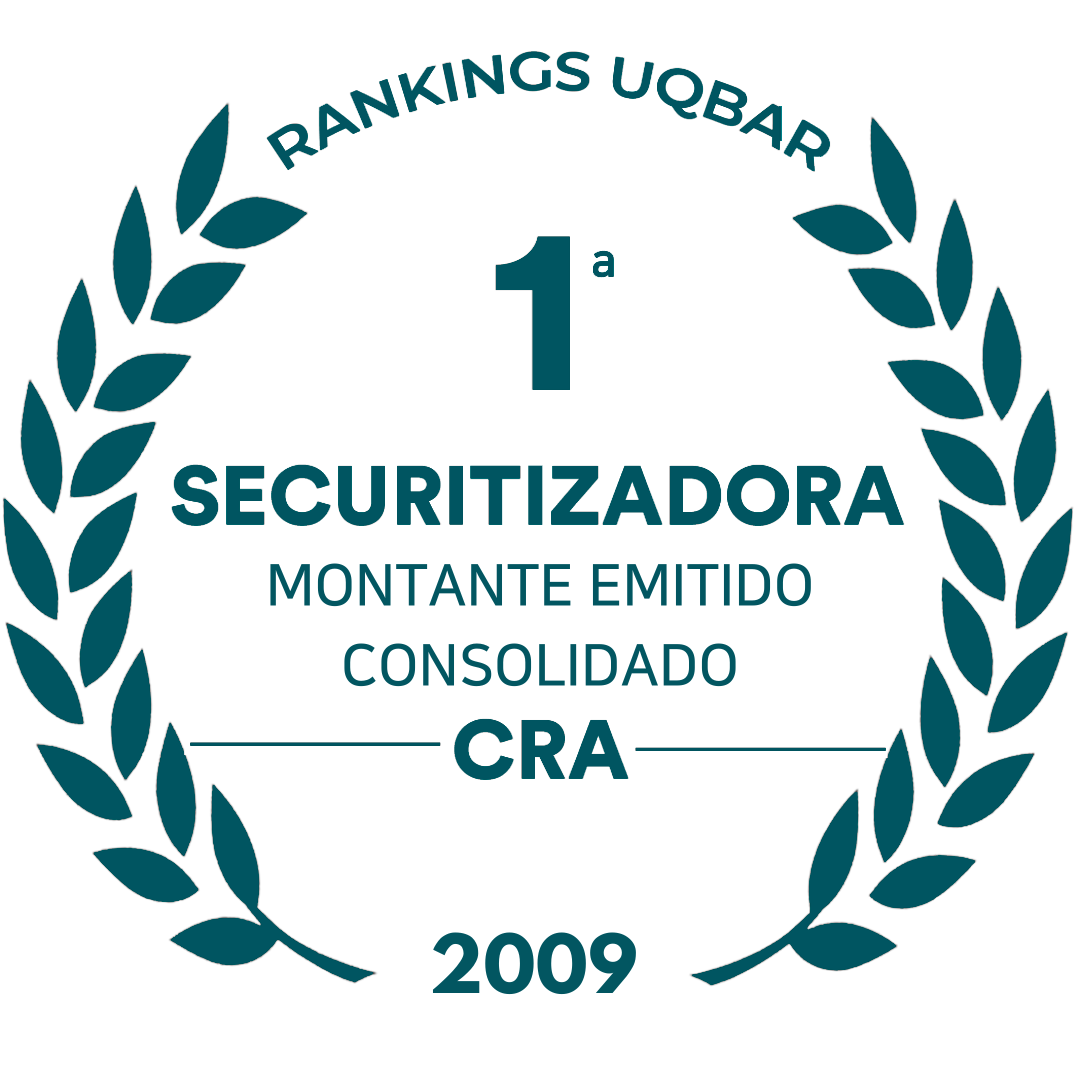 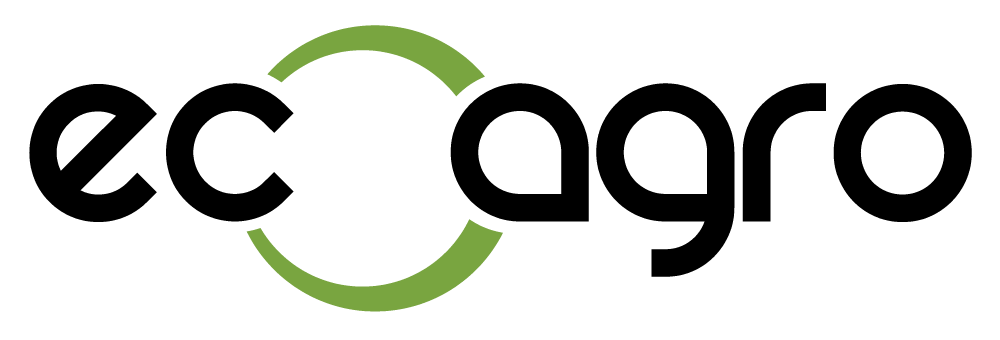 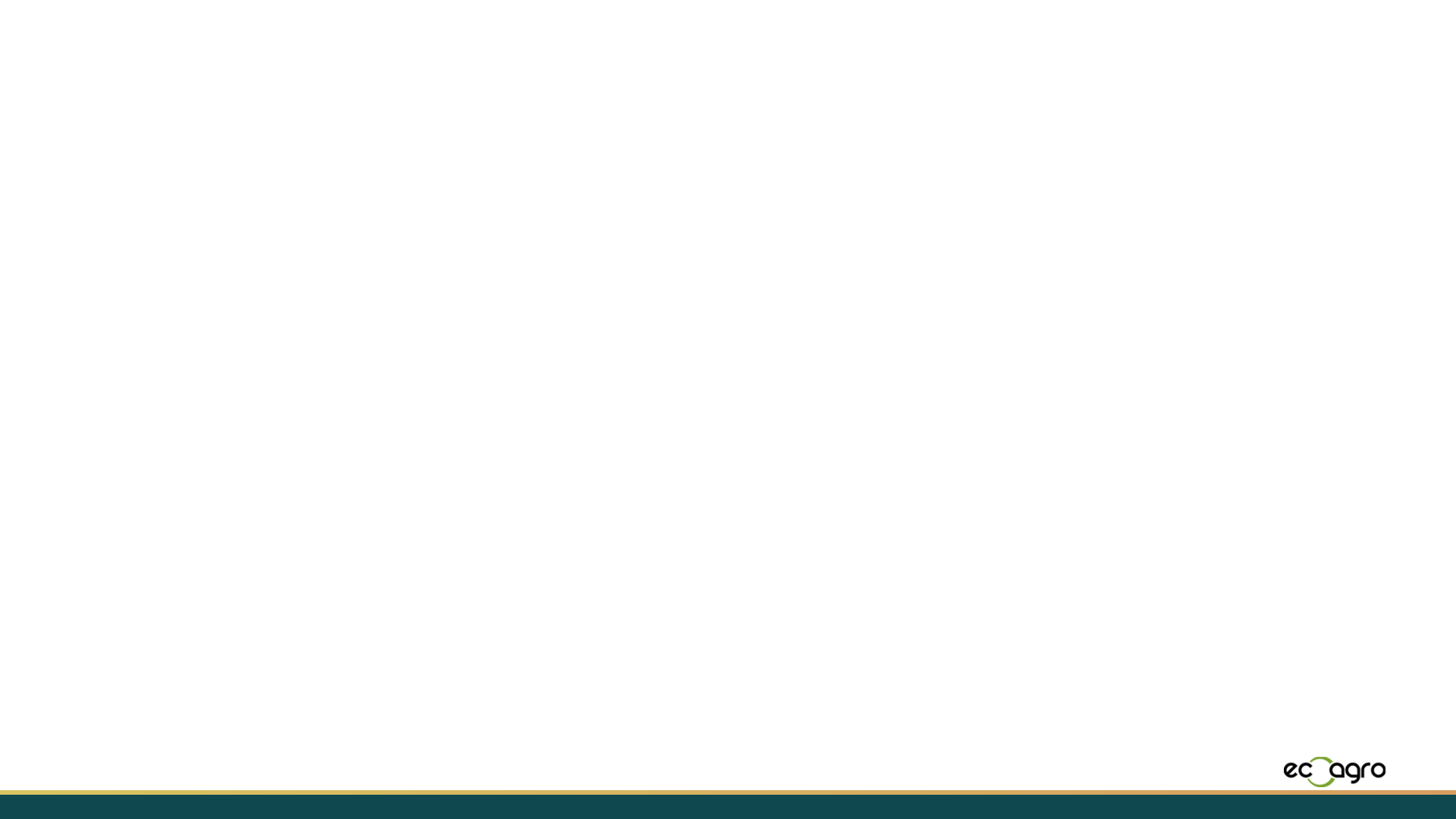 Eco Securitizadora
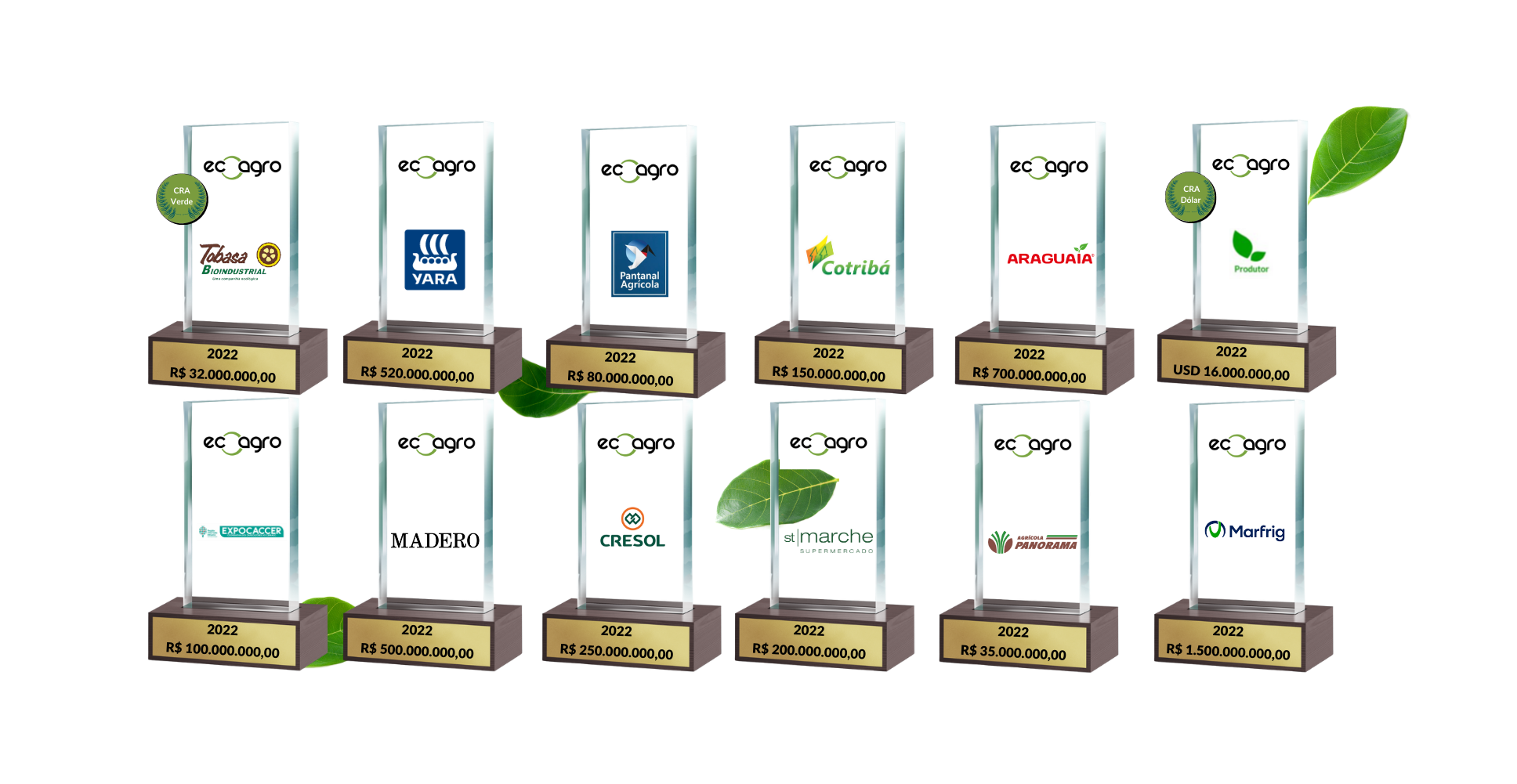 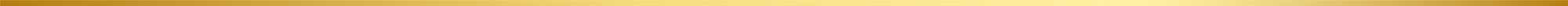 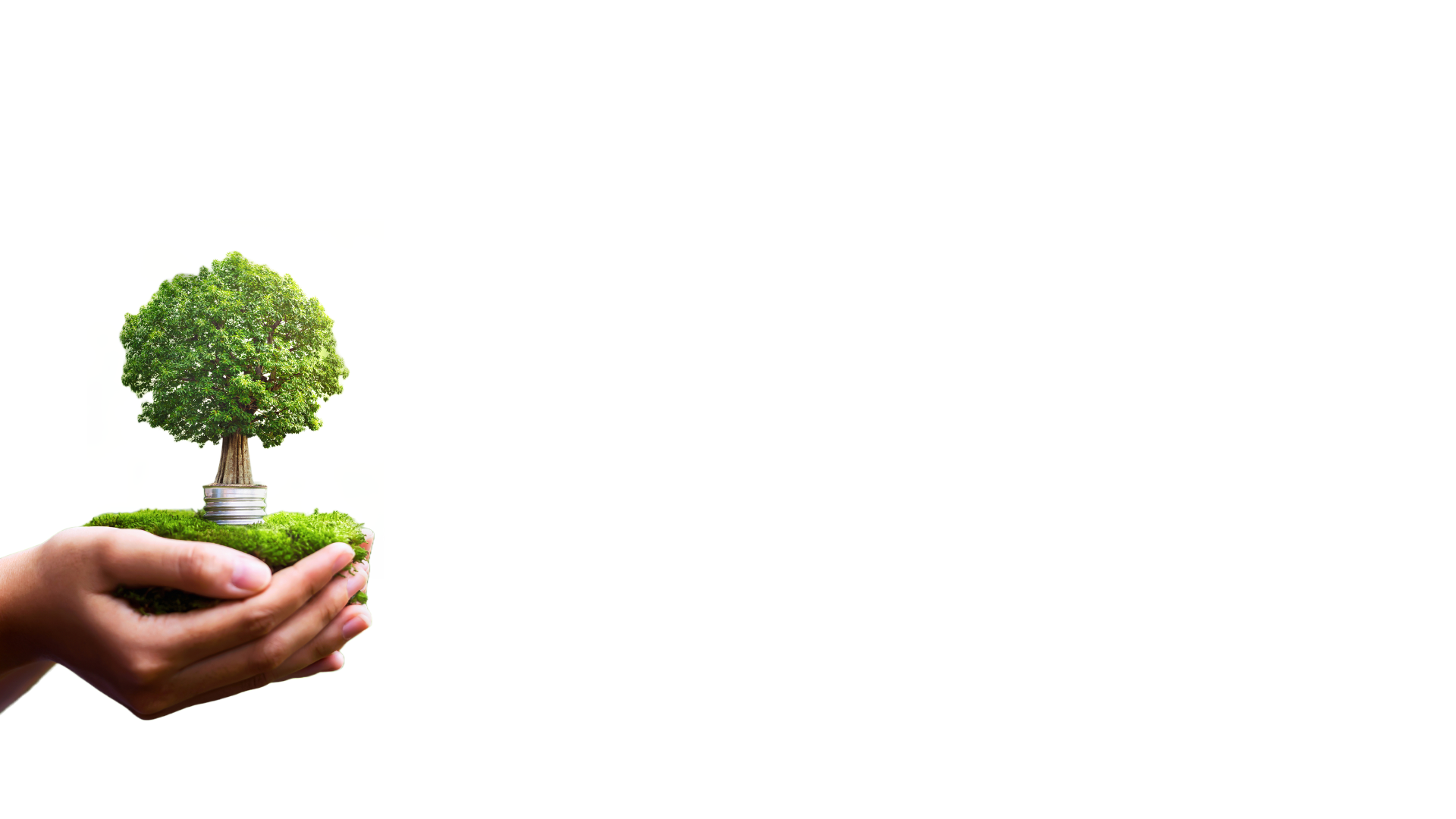 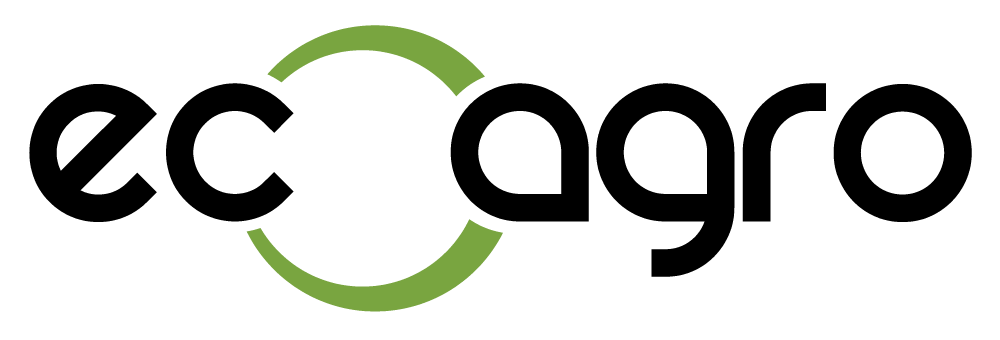 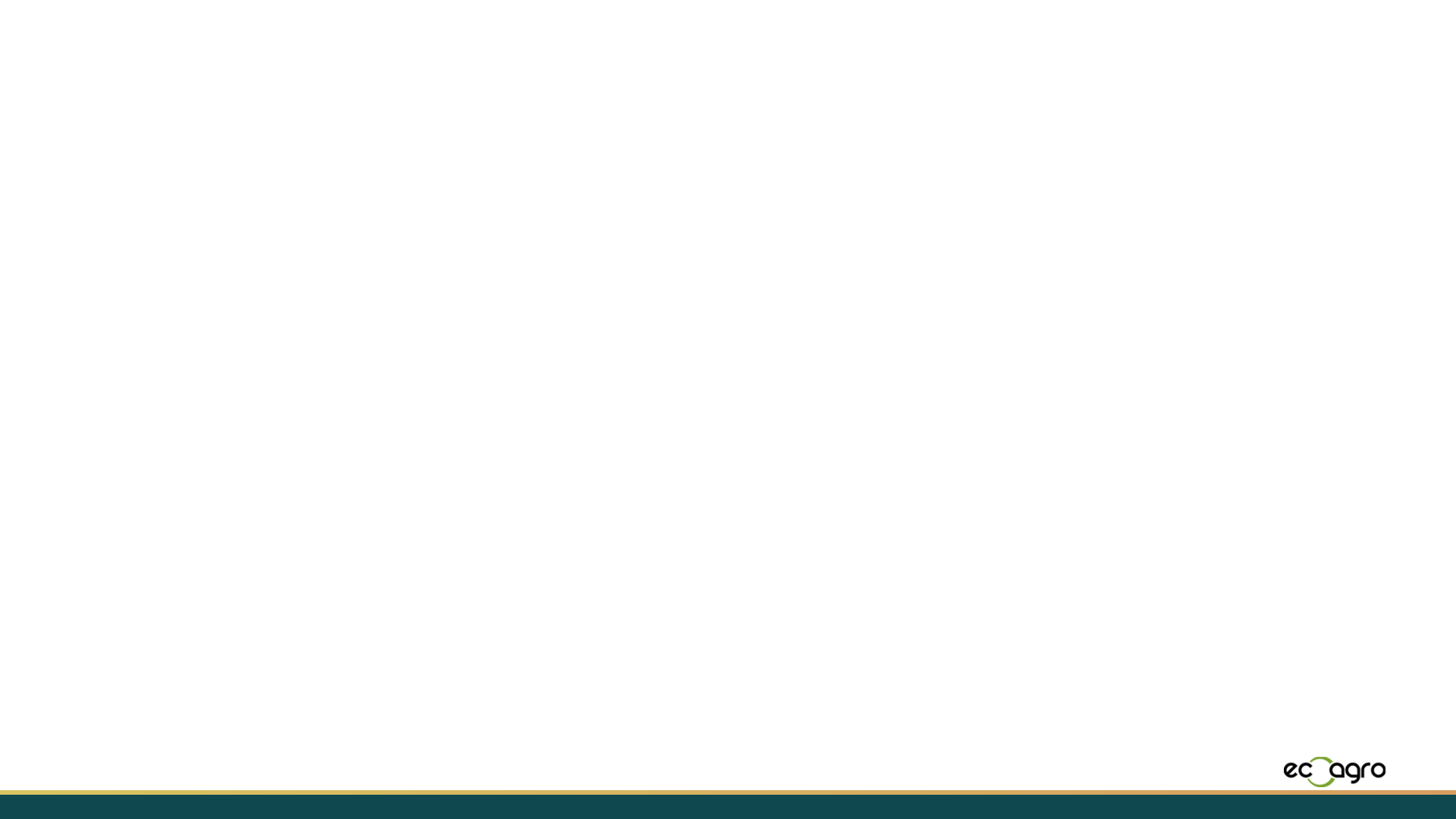 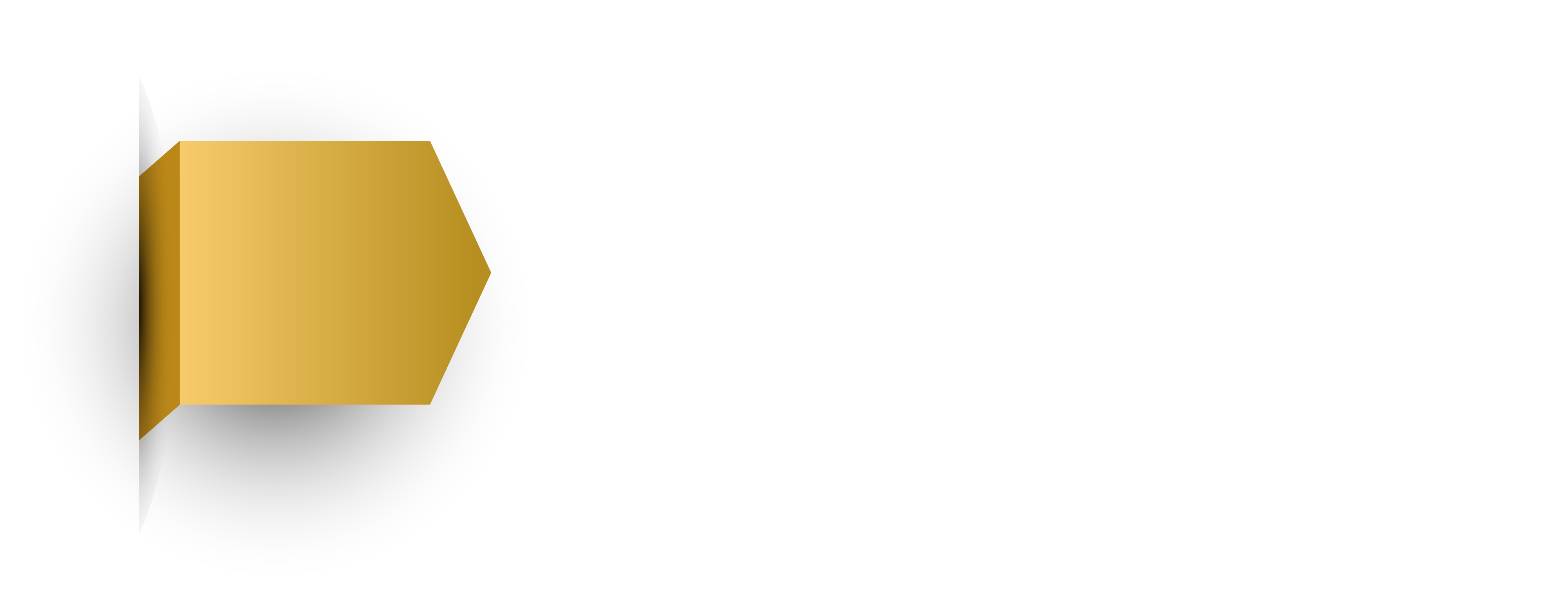 Eco Securitizadora
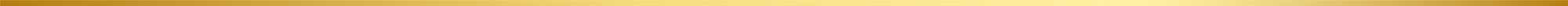 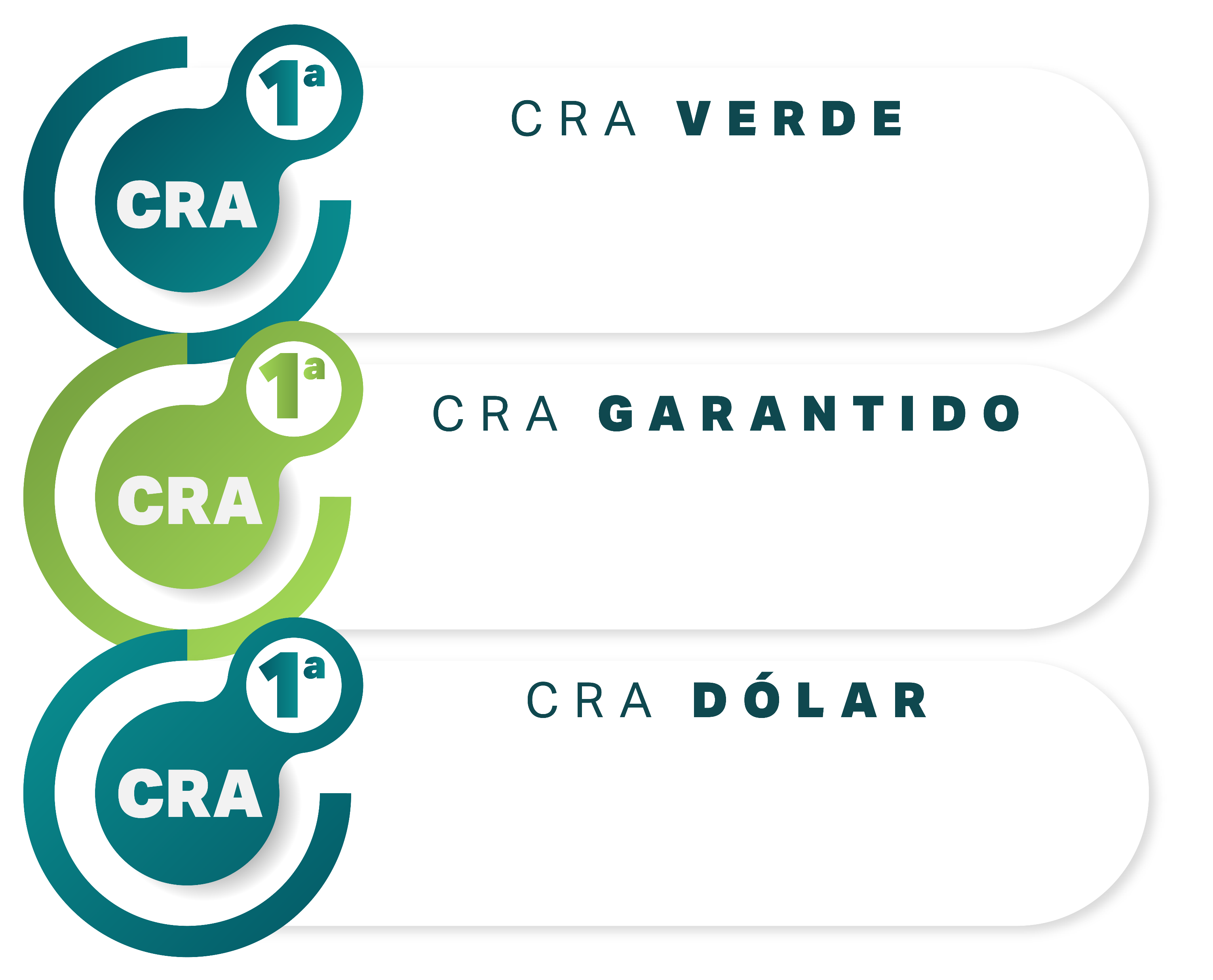 Estruturas Inovadoras
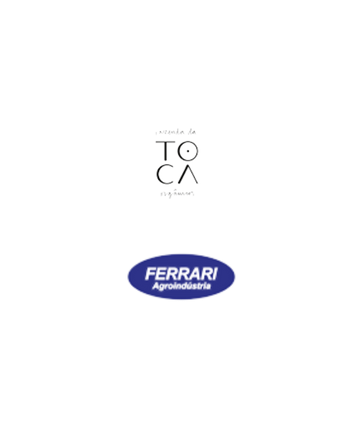 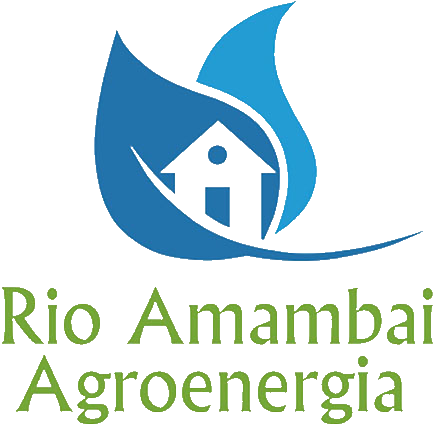 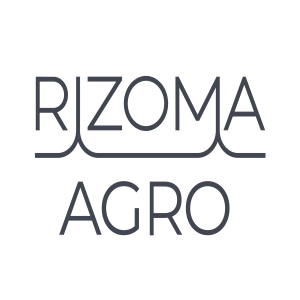 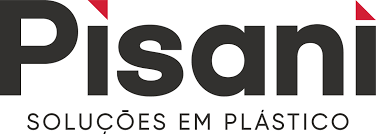 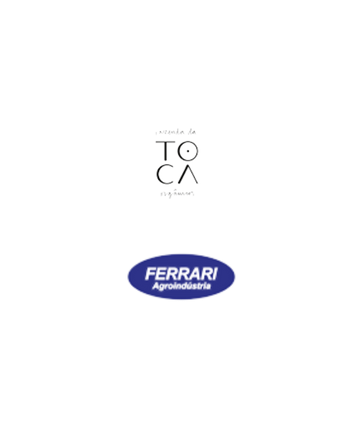 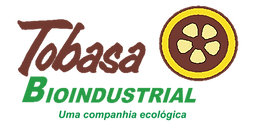 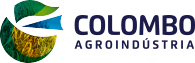 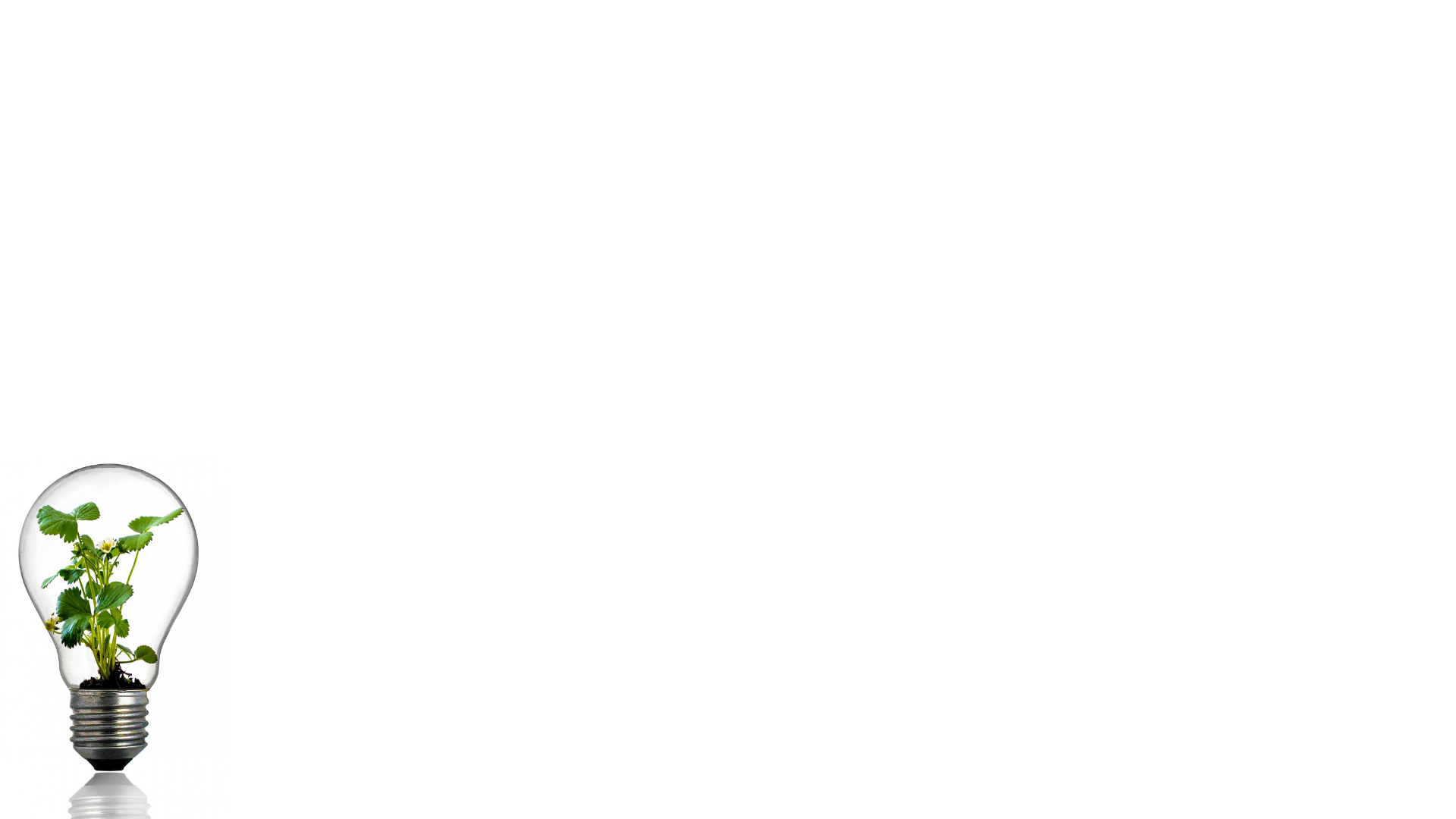 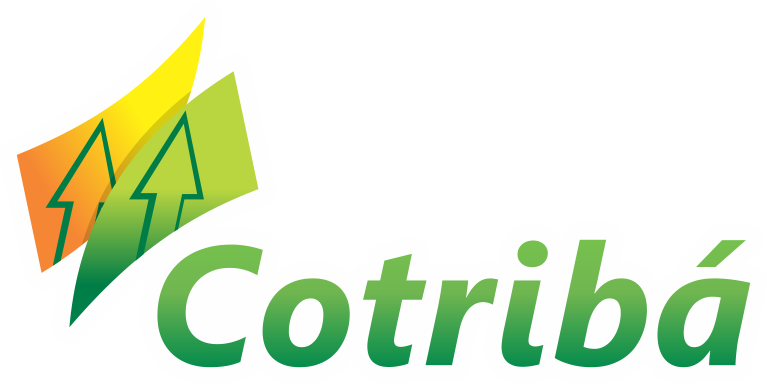 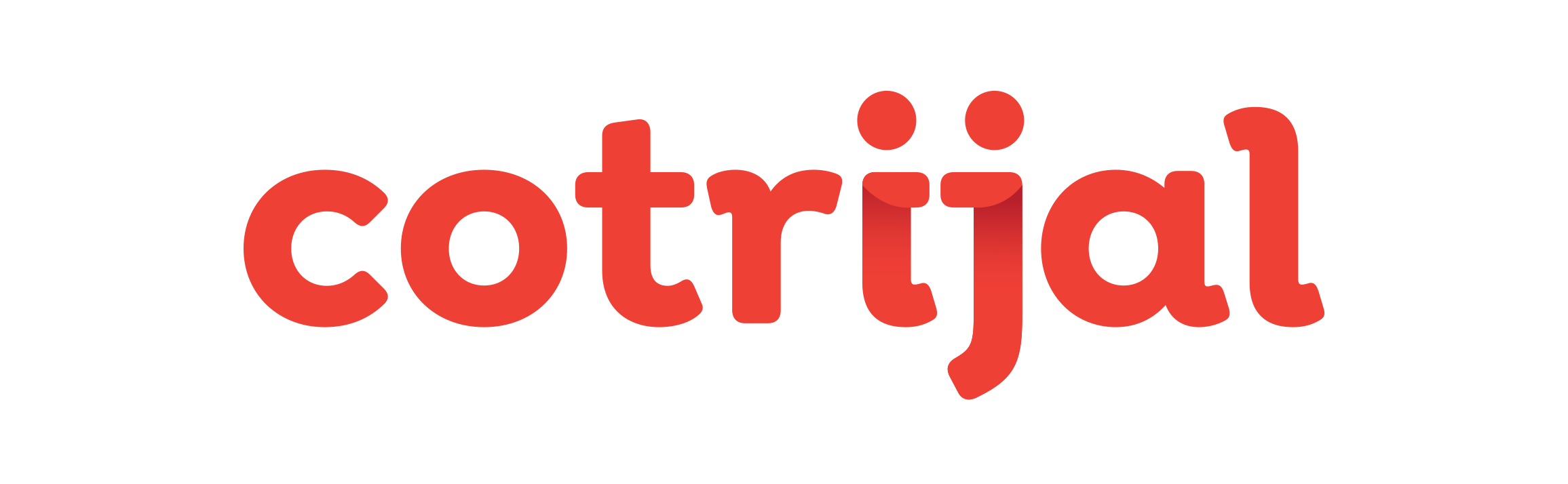 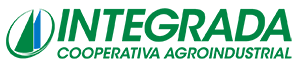 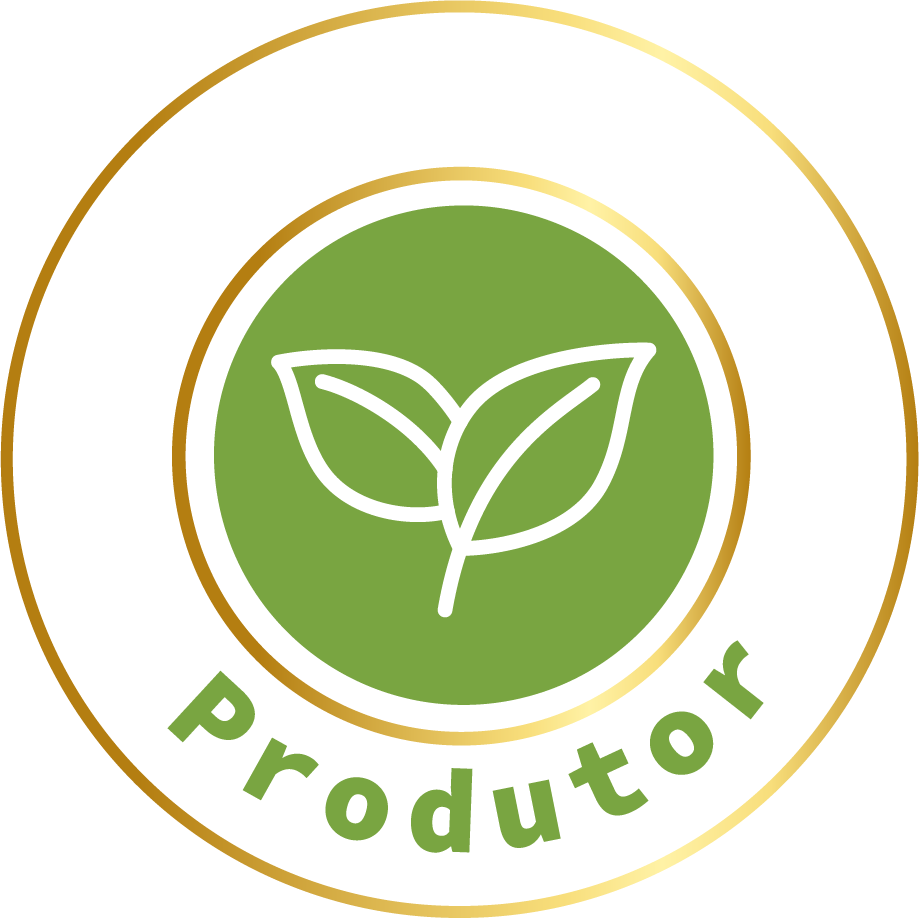 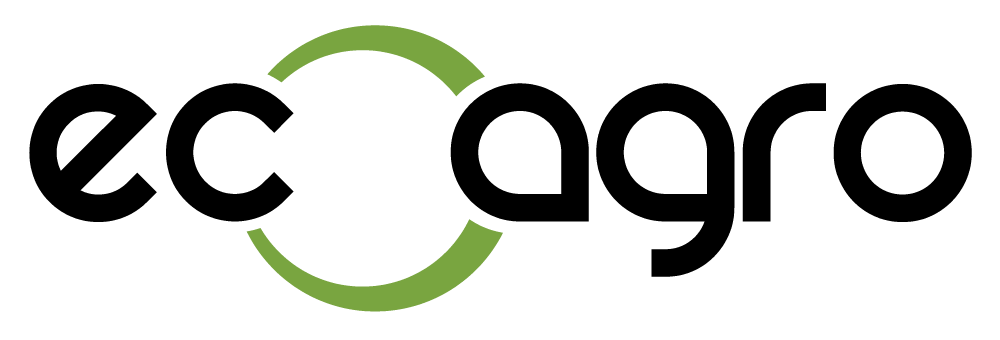 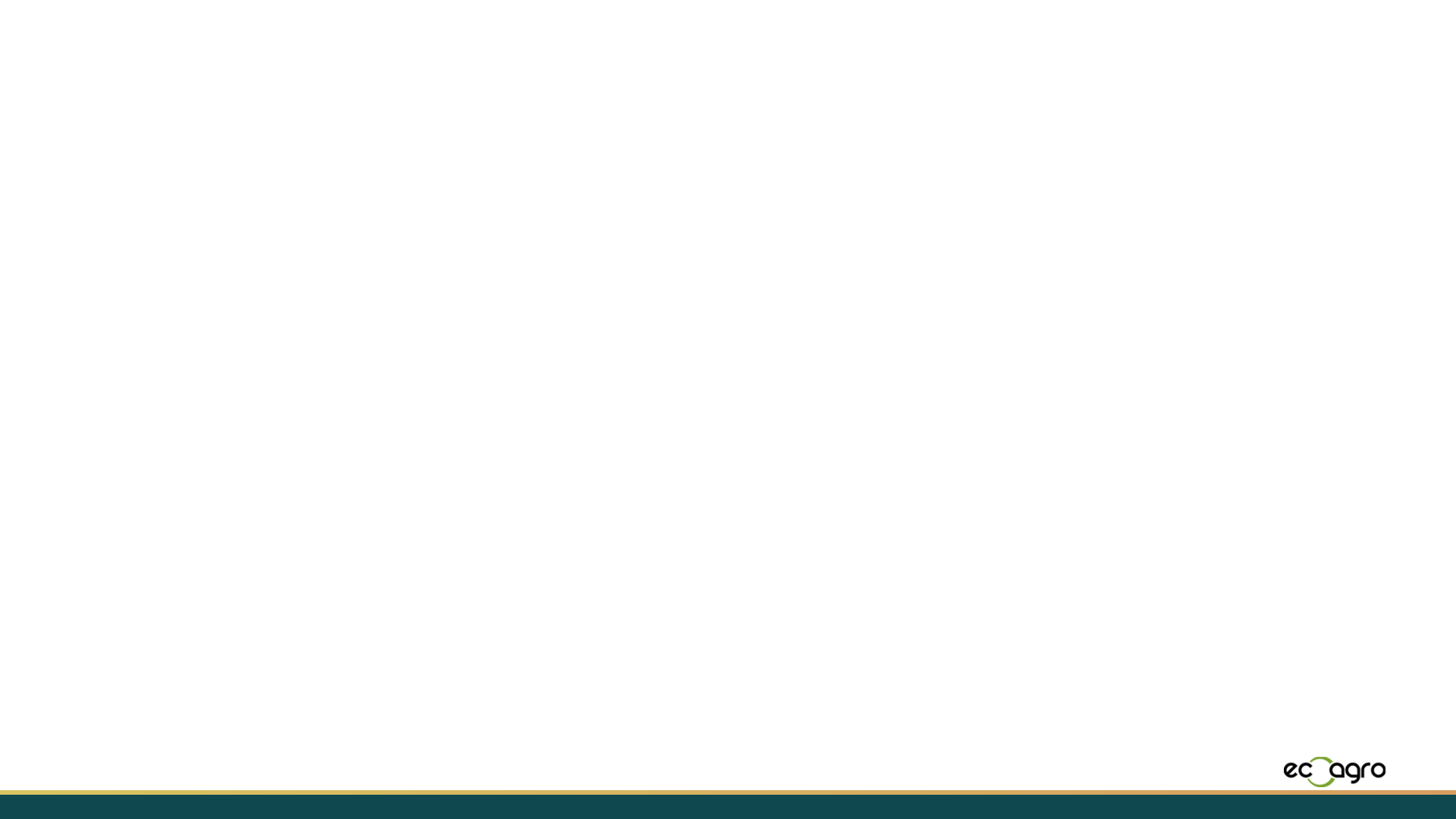 Eco Gestão de Ativos
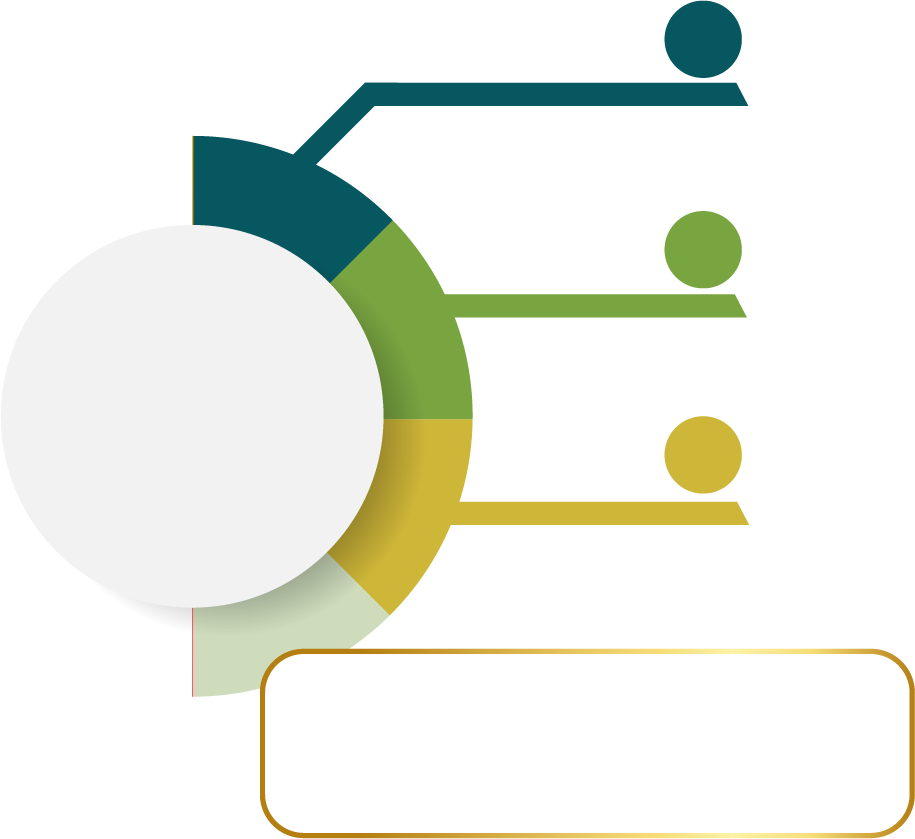 1
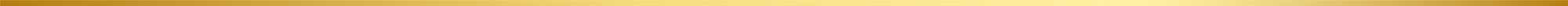 FIDC
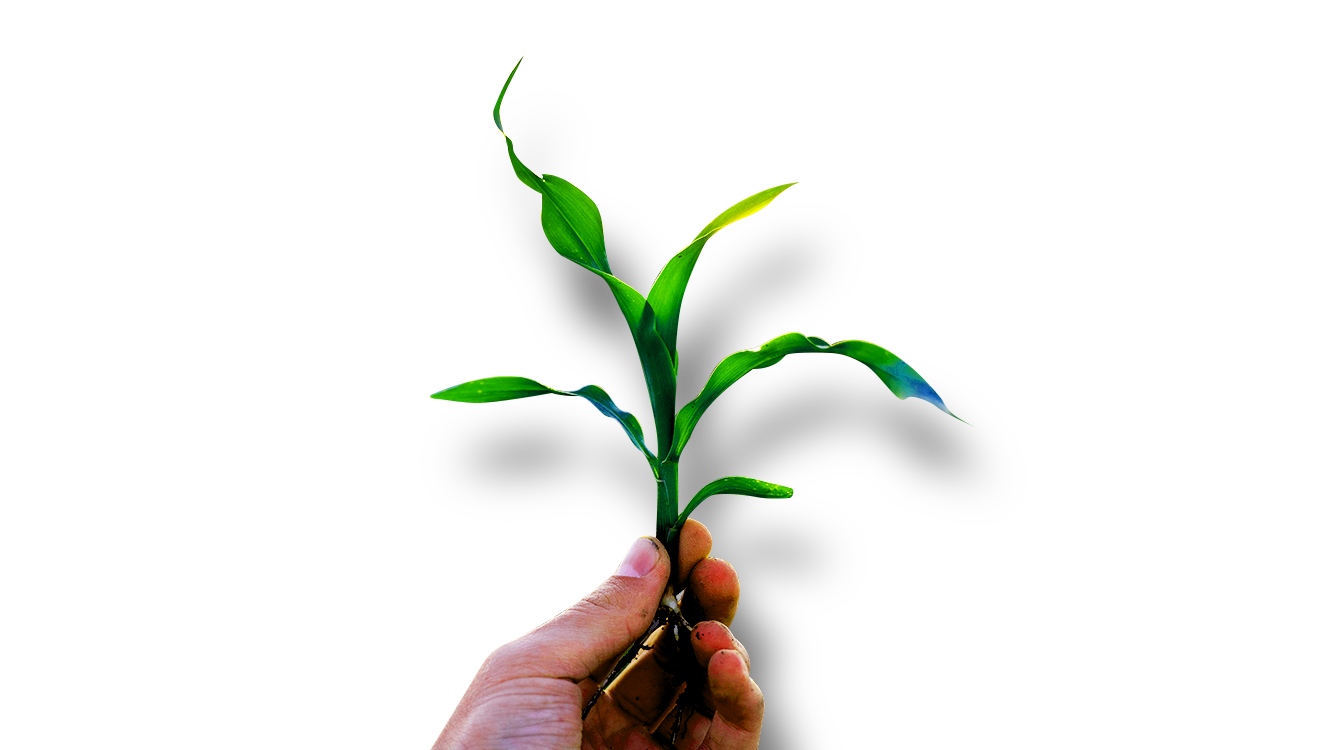 06
FIDC
1
FIAGRO
8
FIAGRO
01
FUNDOS SOB GESTÃO
FIM
01
1
R$ 4,6 Bilhões de AuM
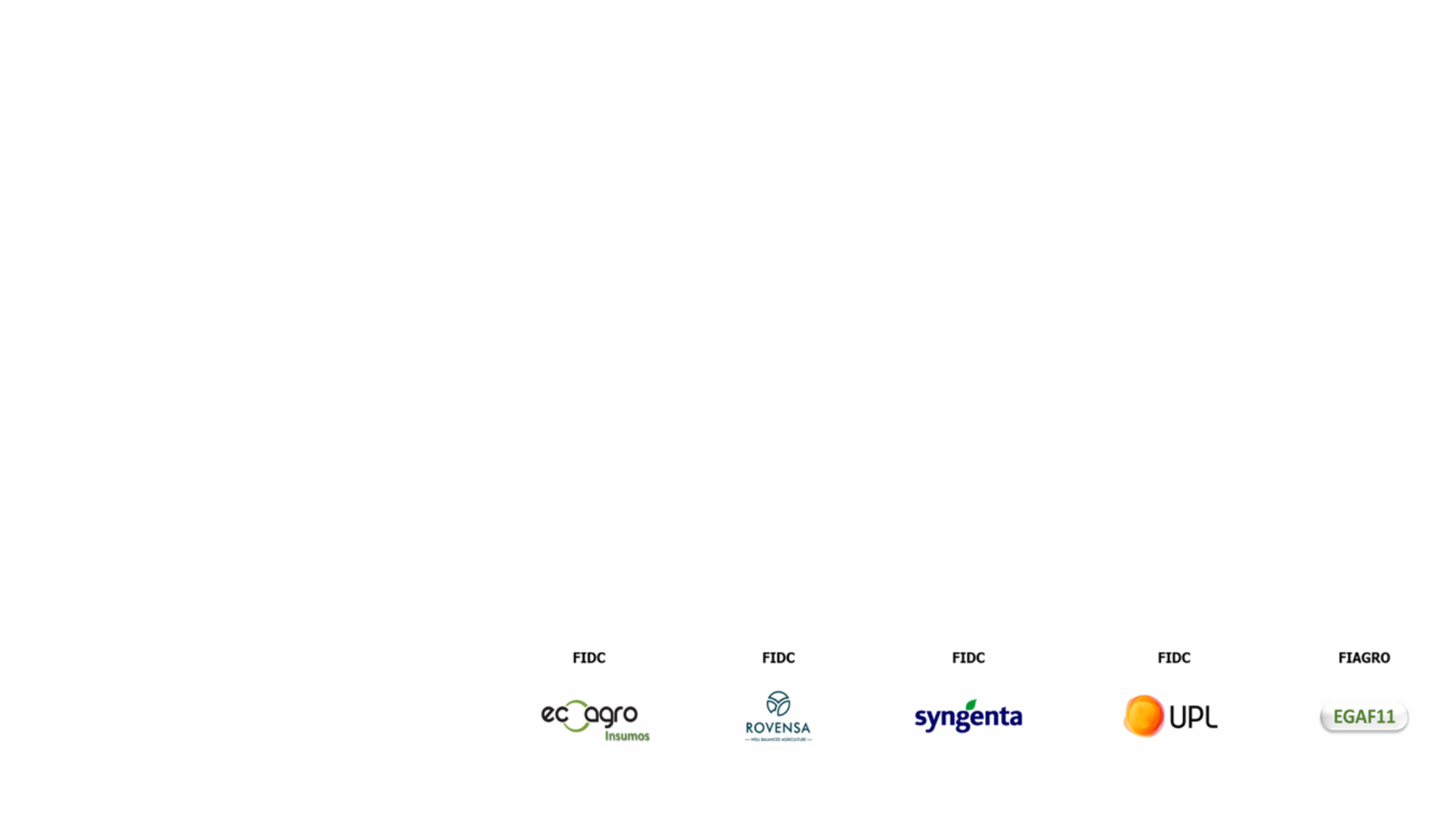 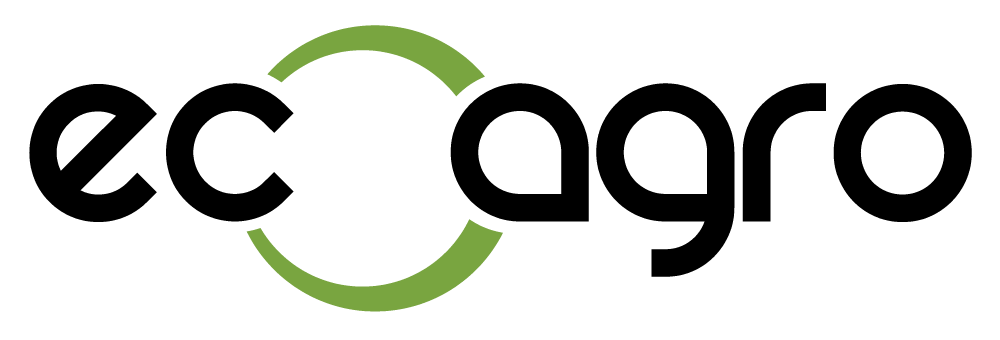 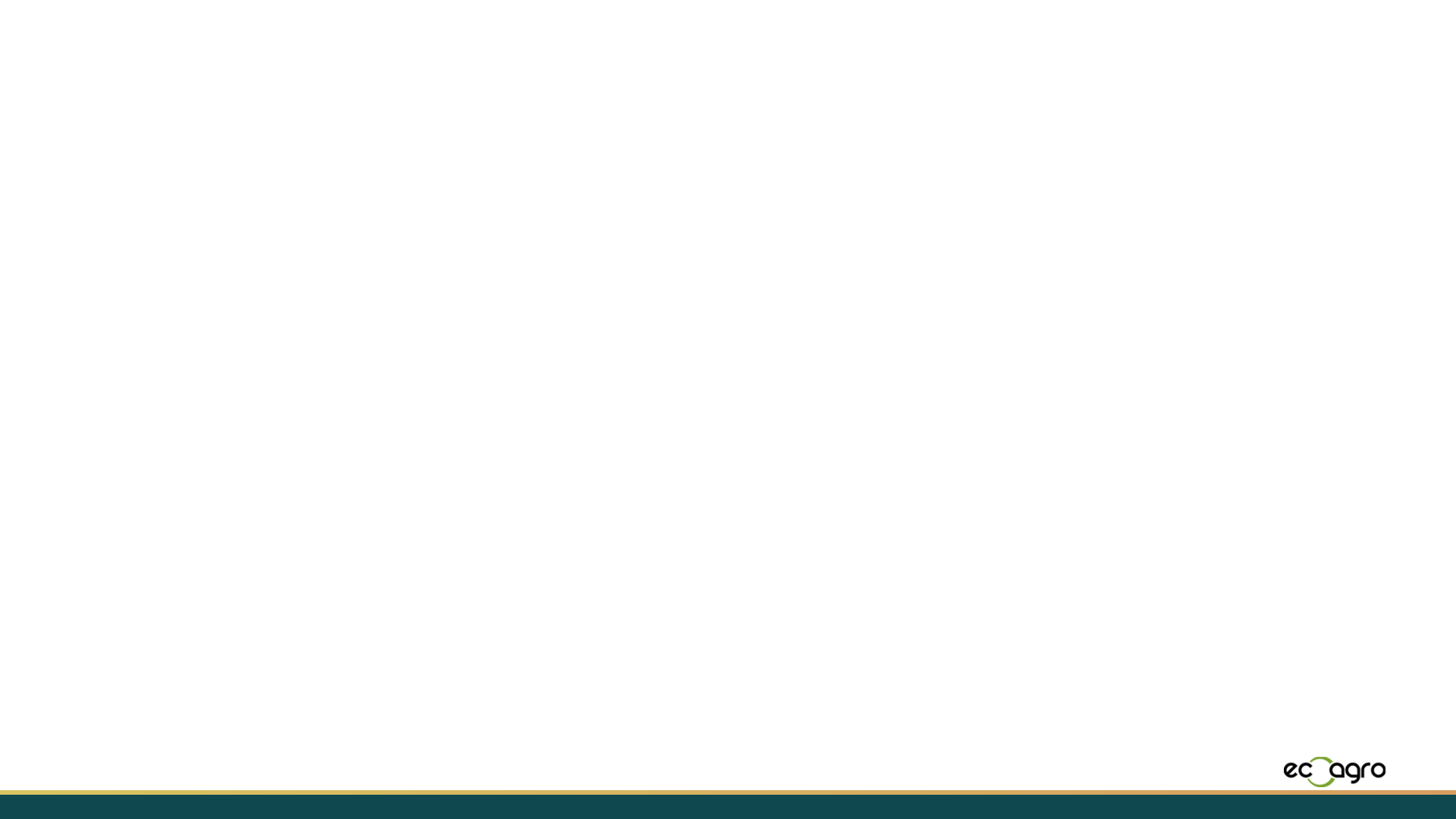 Principais Executivos
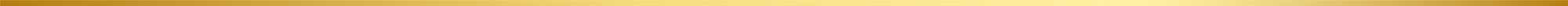 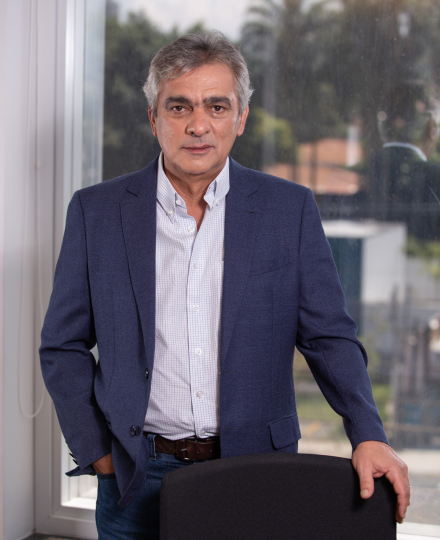 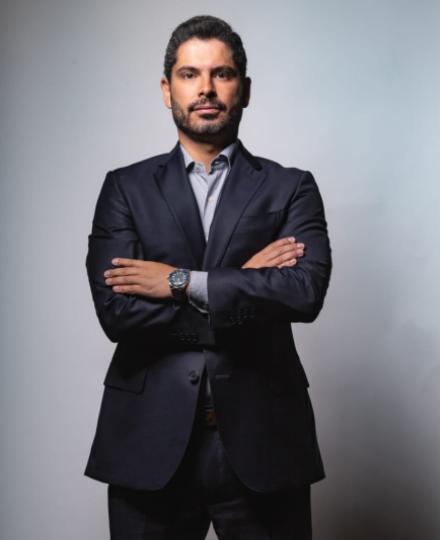 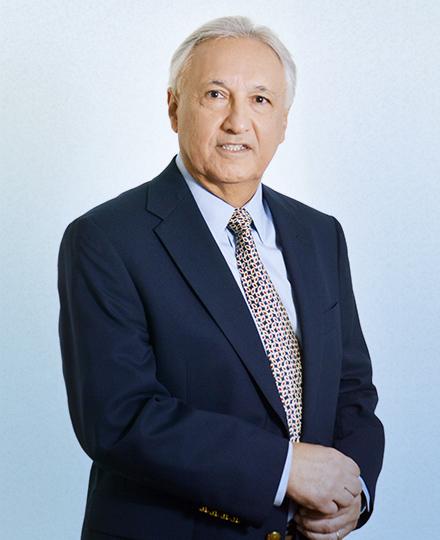 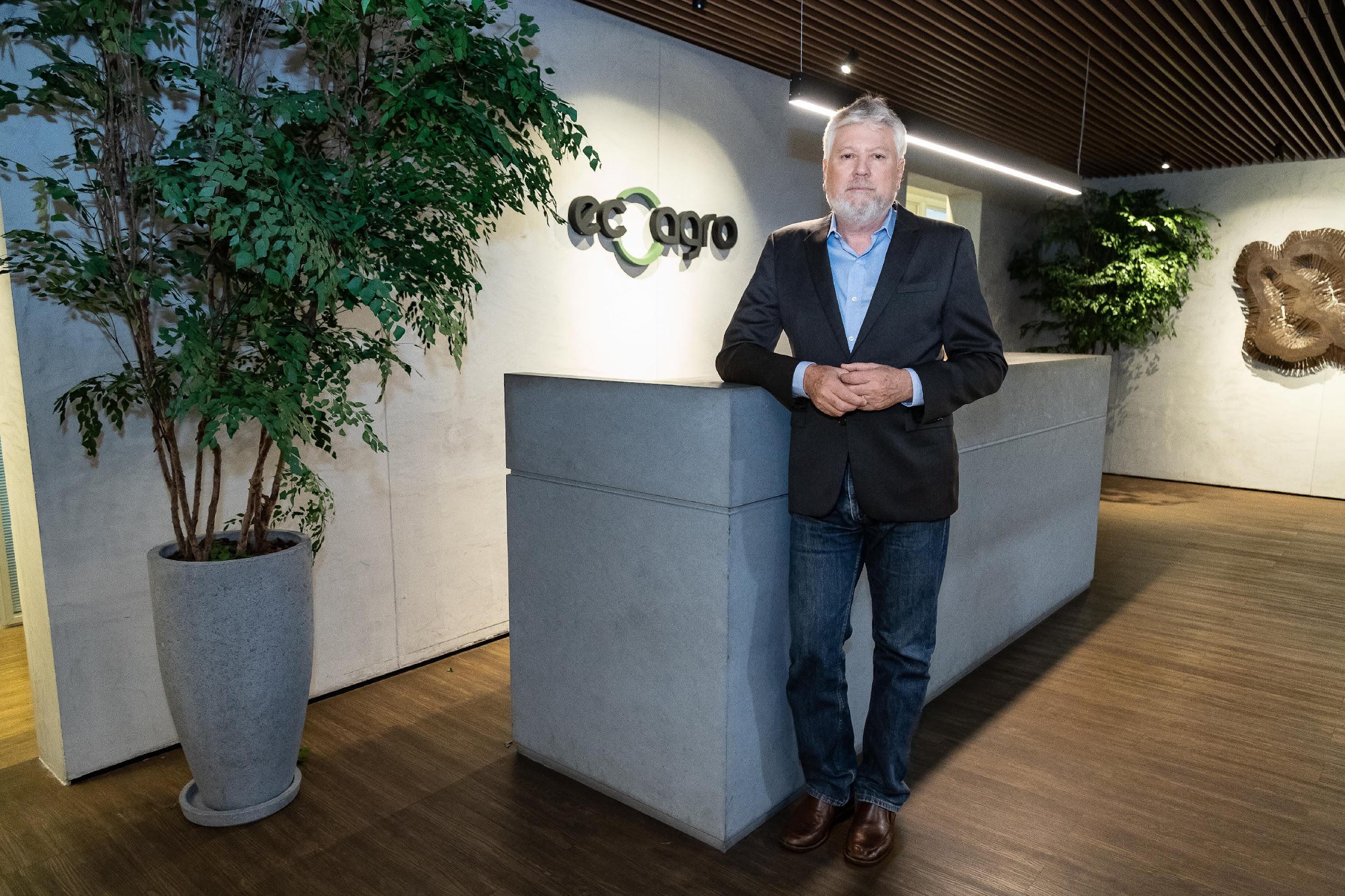 Moacir Teixeira
Milton Menten
Cristian Fumagalli
Douglas Albuquerque
Presidente do Conselho de Administração
Sócio Executivo e Diretor de Relações Institucionais
Sócio Executivo e Diretor de Operações
CEO - Sócio Executivo
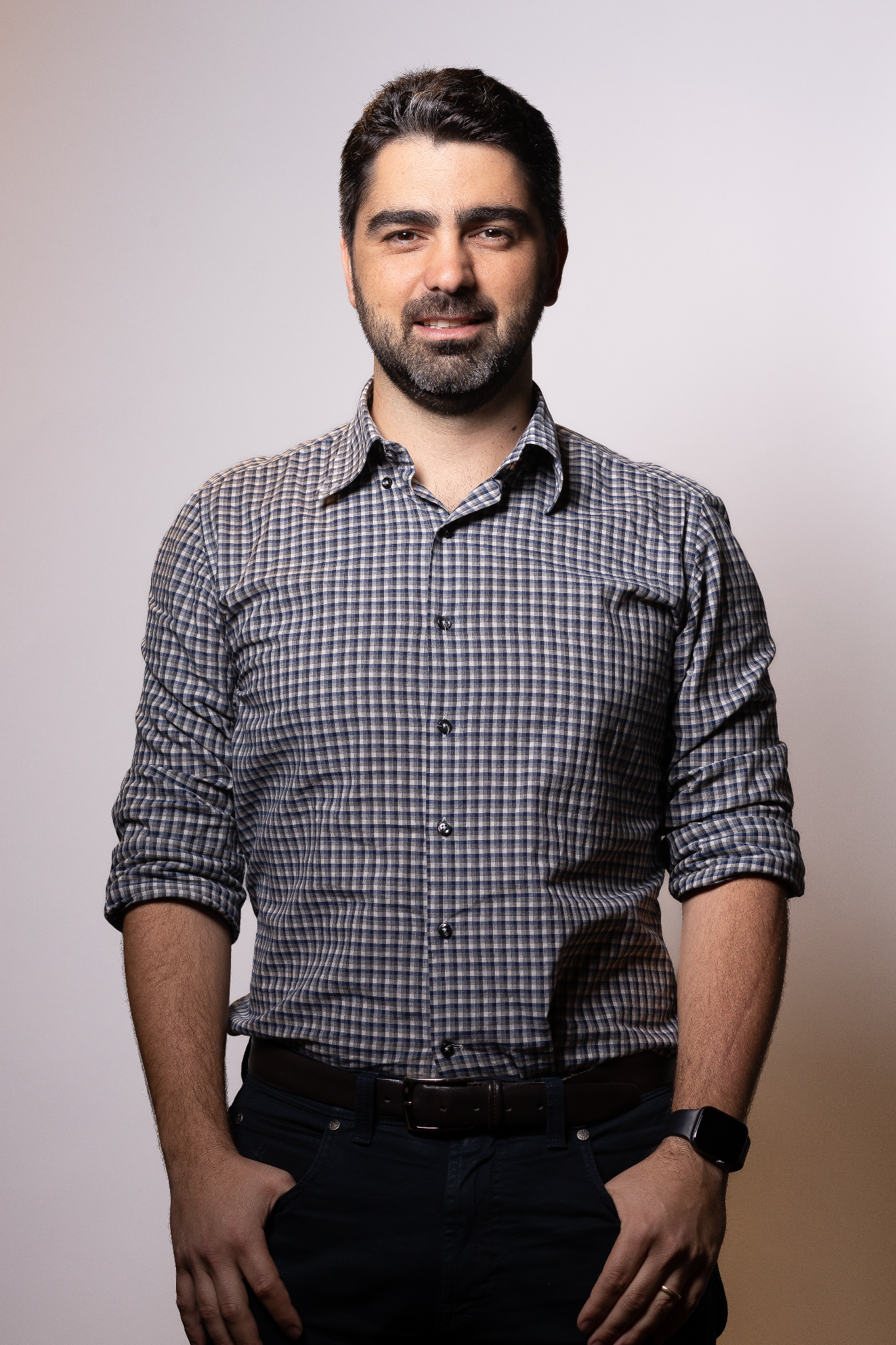 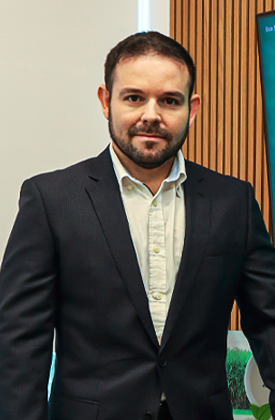 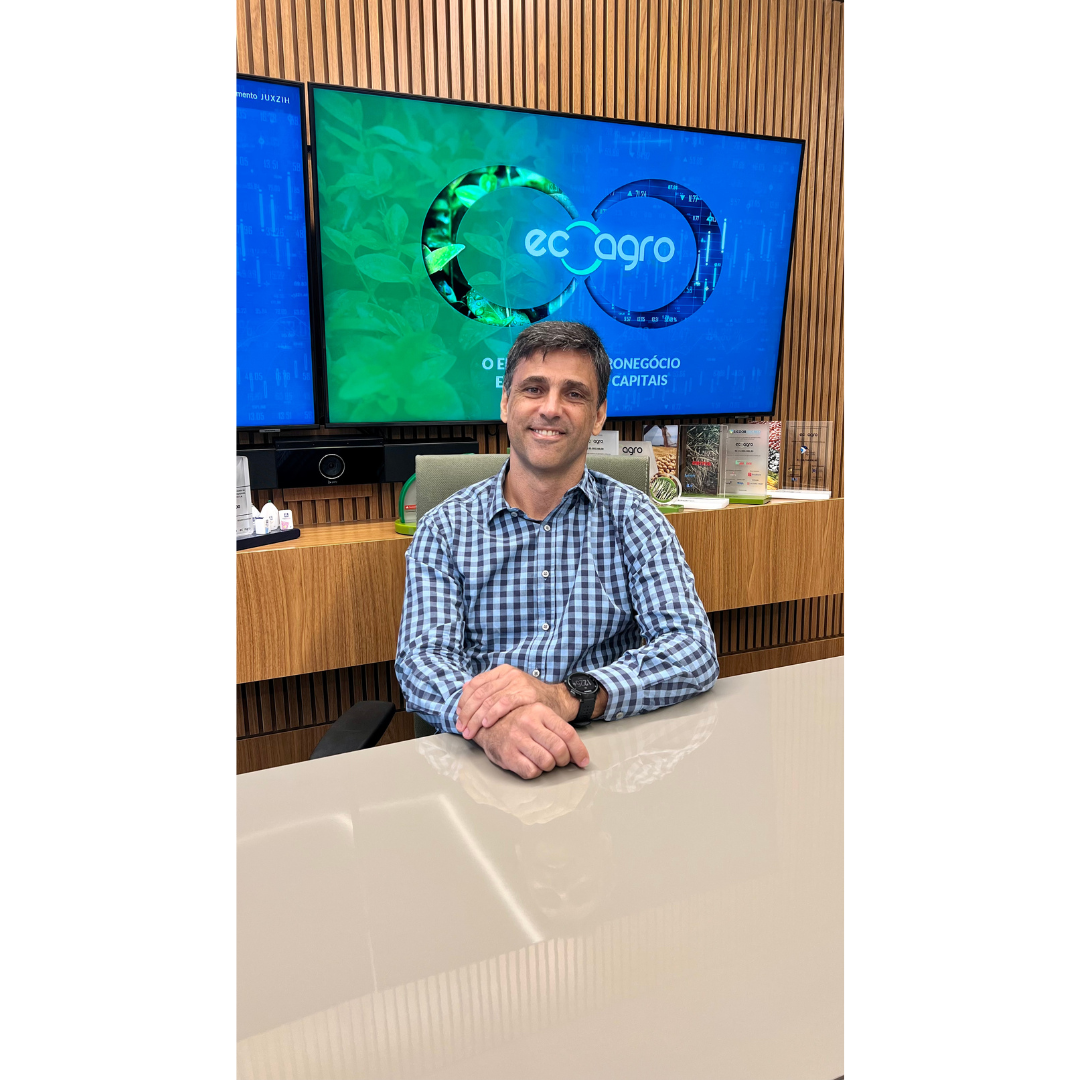 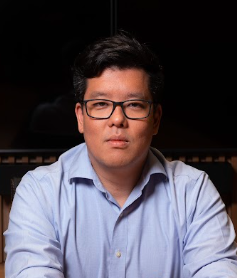 Diretor de Riscos e Compliance
Diretor de Originação
Diretor Financeiro
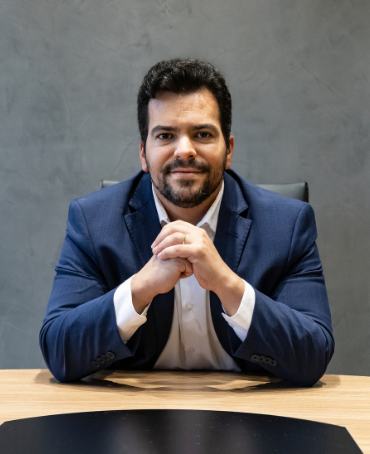 André Higashino
Bruno Lund
Marcello Albuquerque
Mathias Teixeira
Leandro Mattia
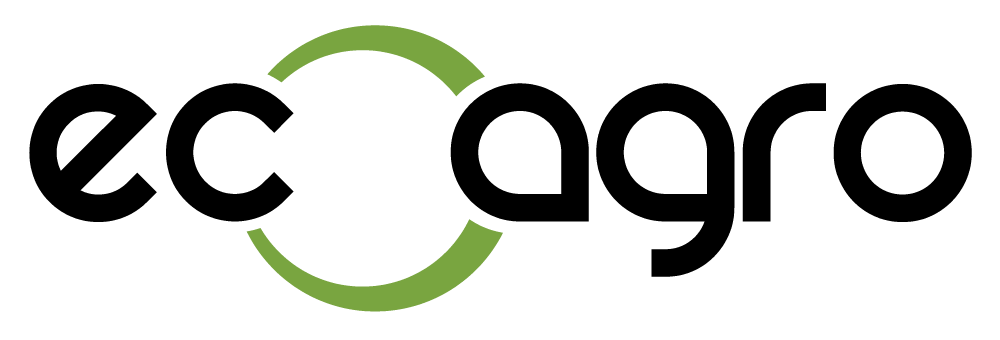 Diretor da EGA
Diretor de Projetos Estratégicos
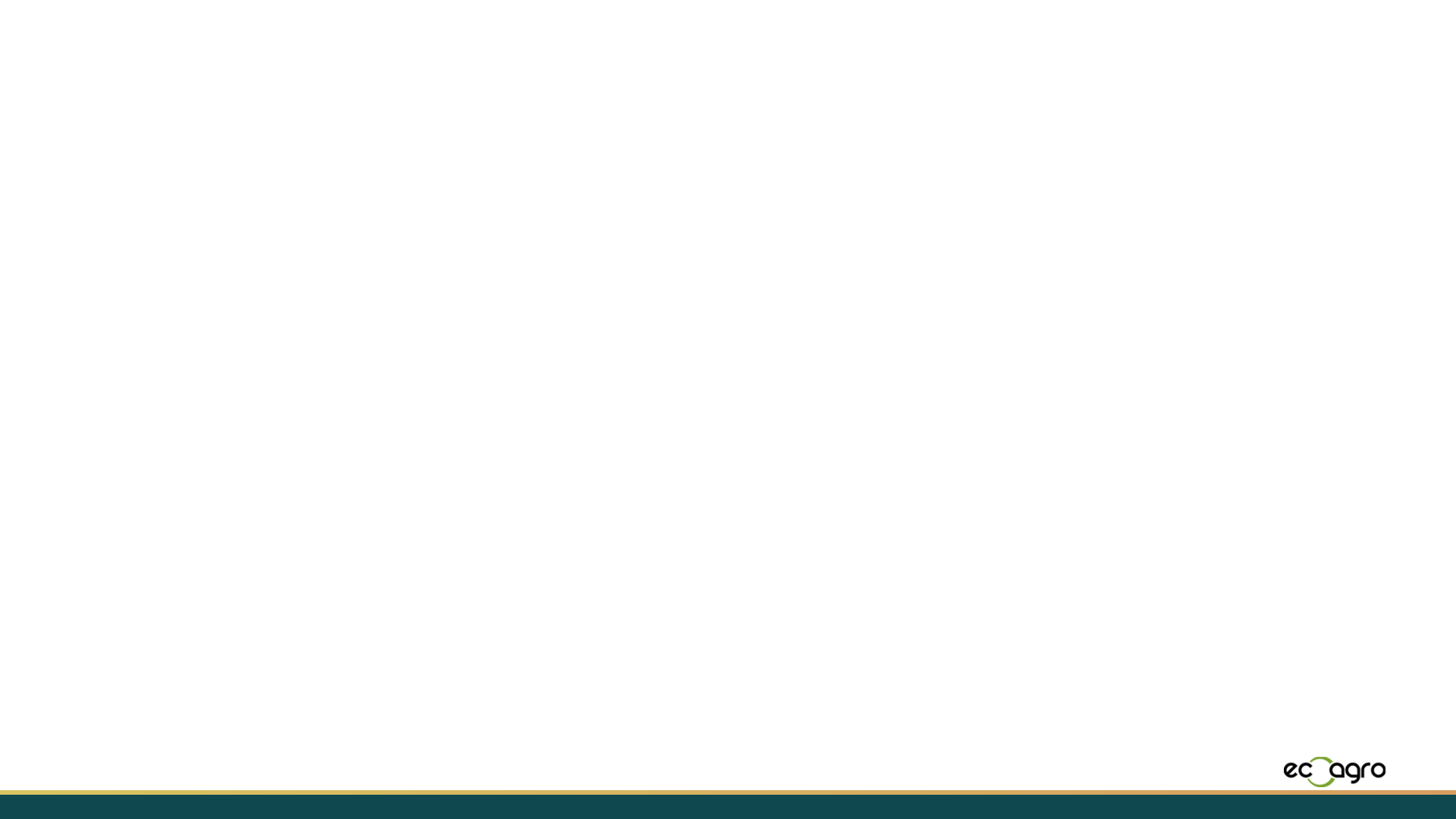 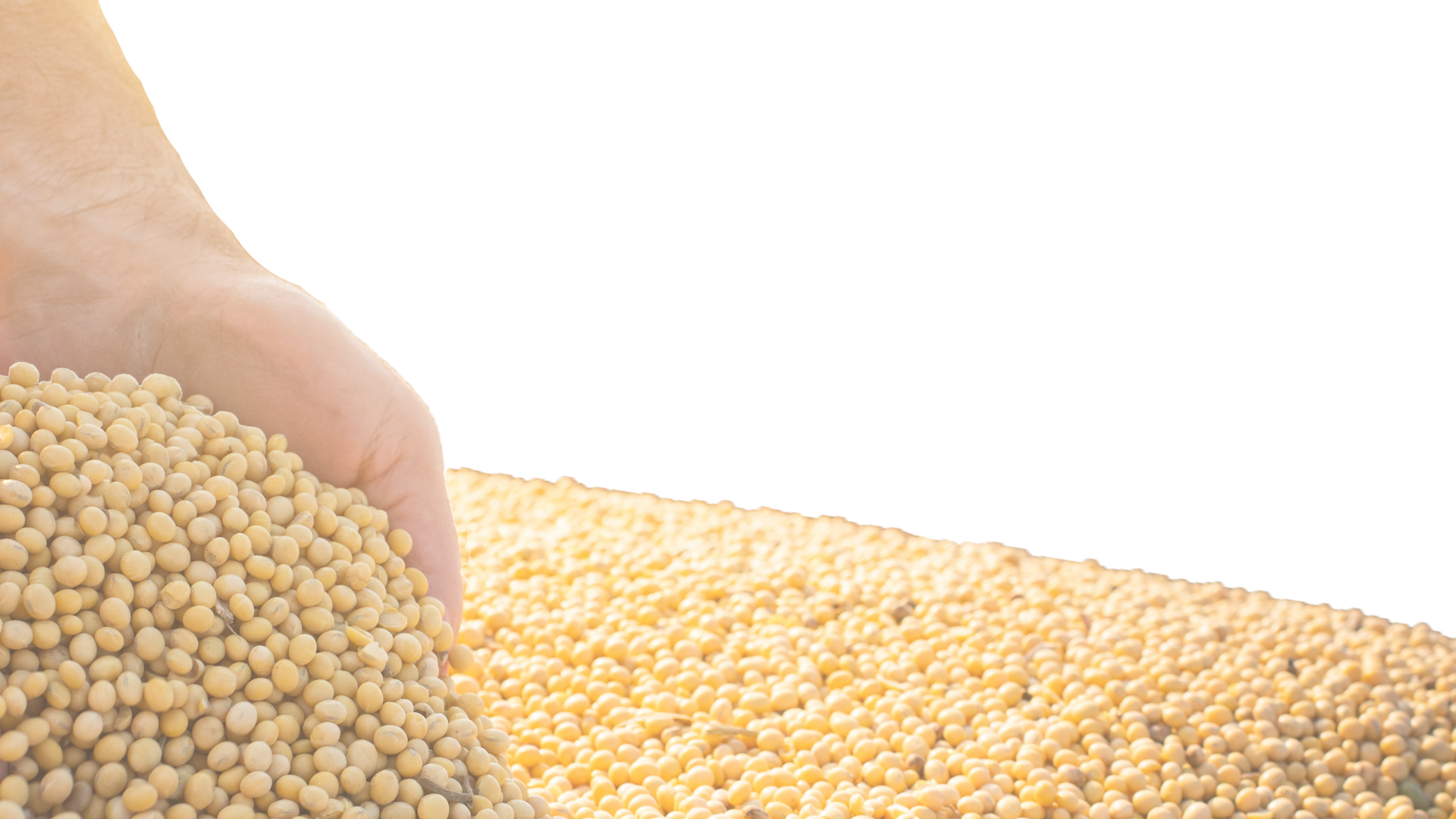 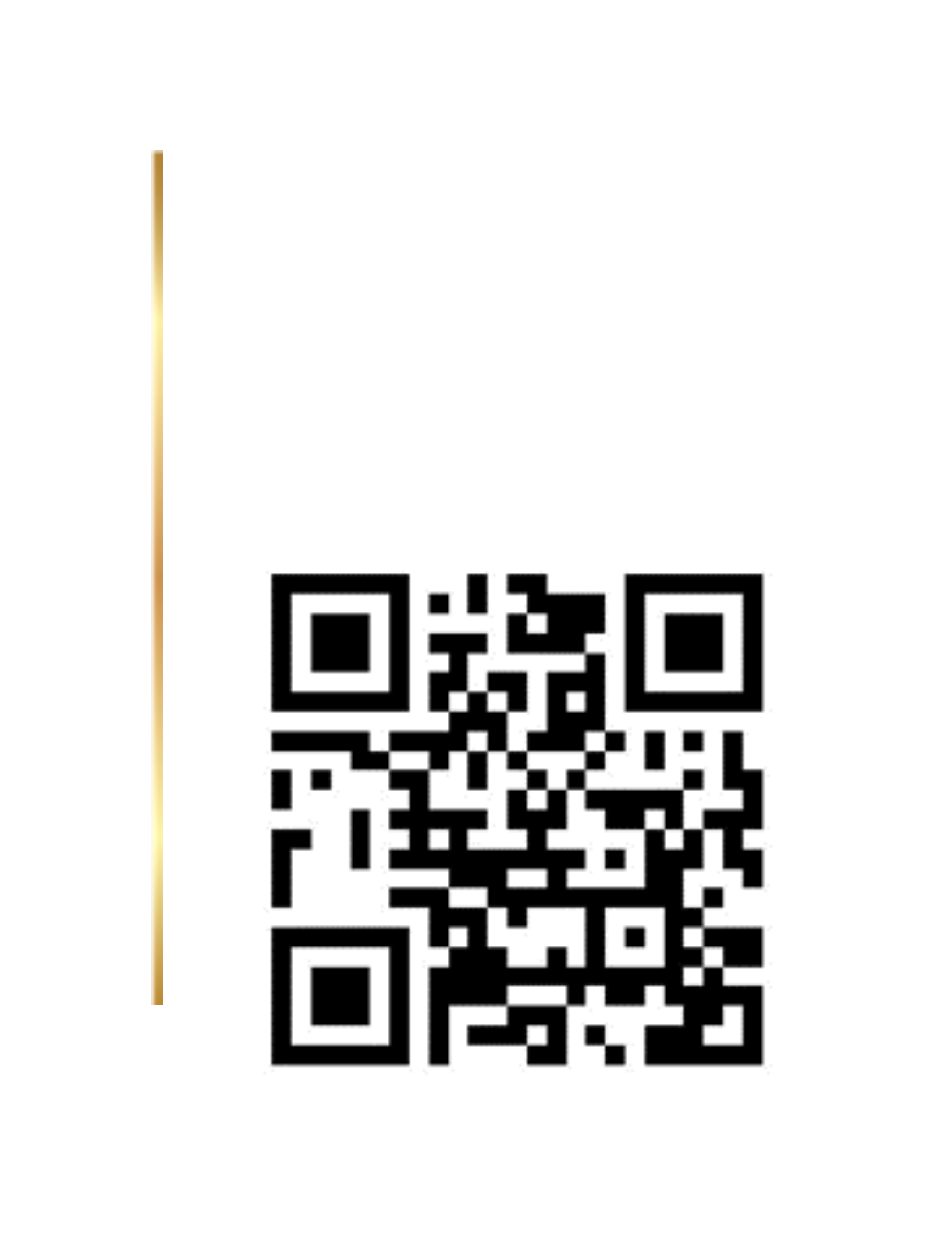 Garantindo que o
agro seja sempre um bom negócio
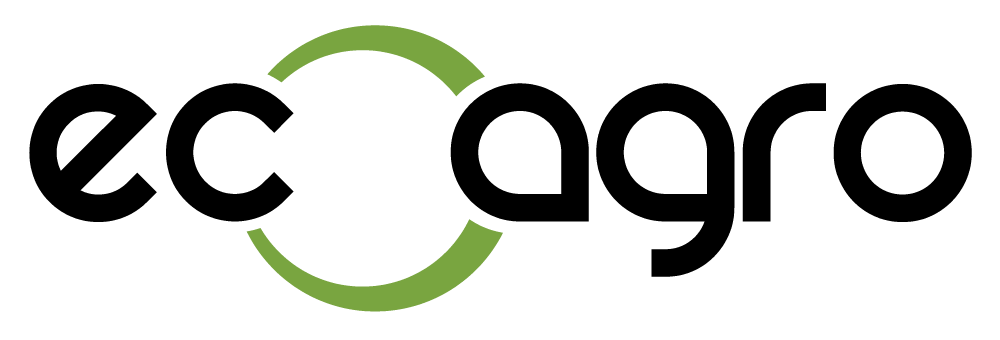 NOS ACOMPANHE NAS REDES